Oracy in Action Module 1, Unit B
Lesson 1B: Argumentation
Which do you prefer?
Ice skating or Roller blading?
A: I prefer…

C: Because…
B: Why?
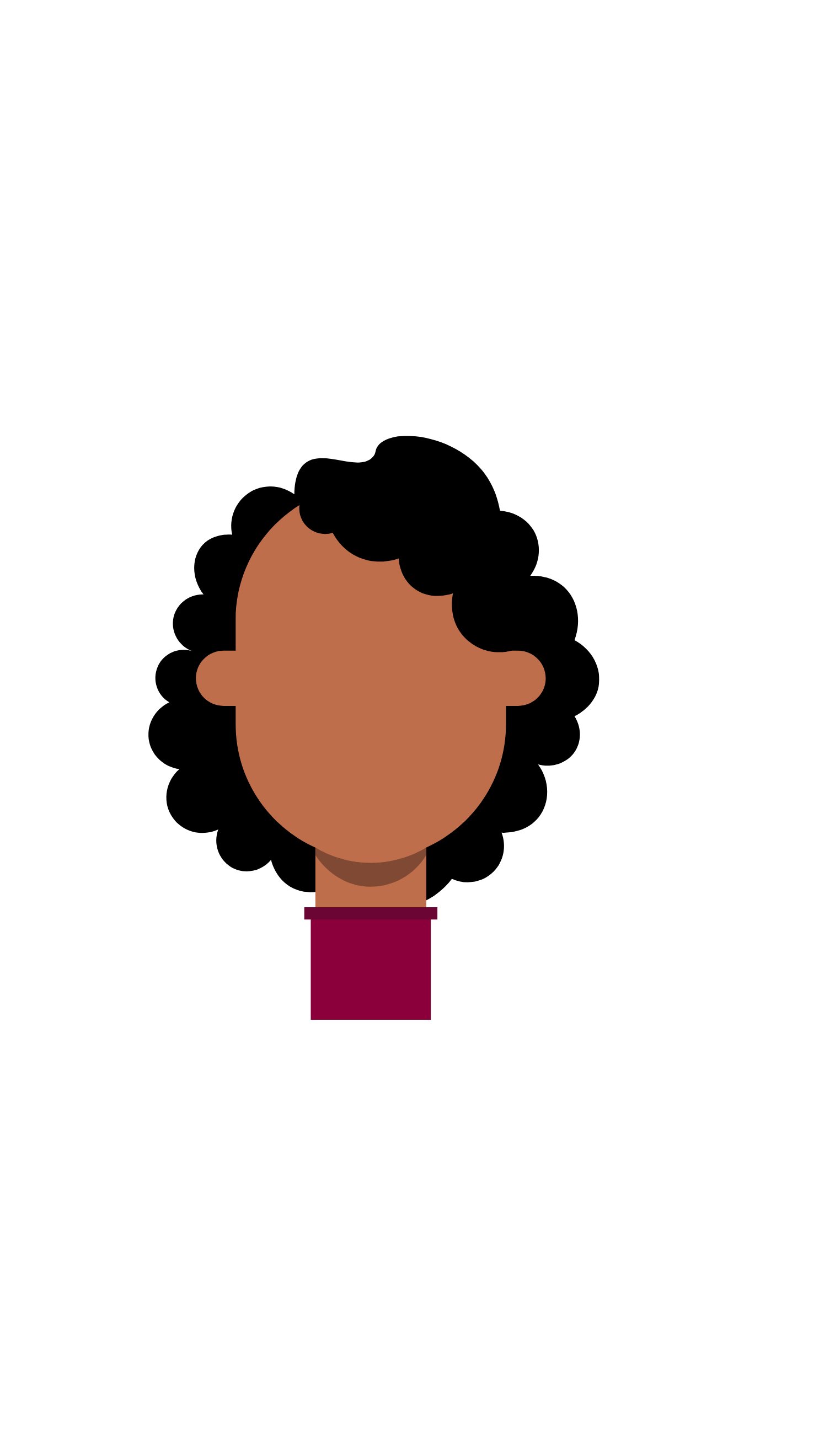 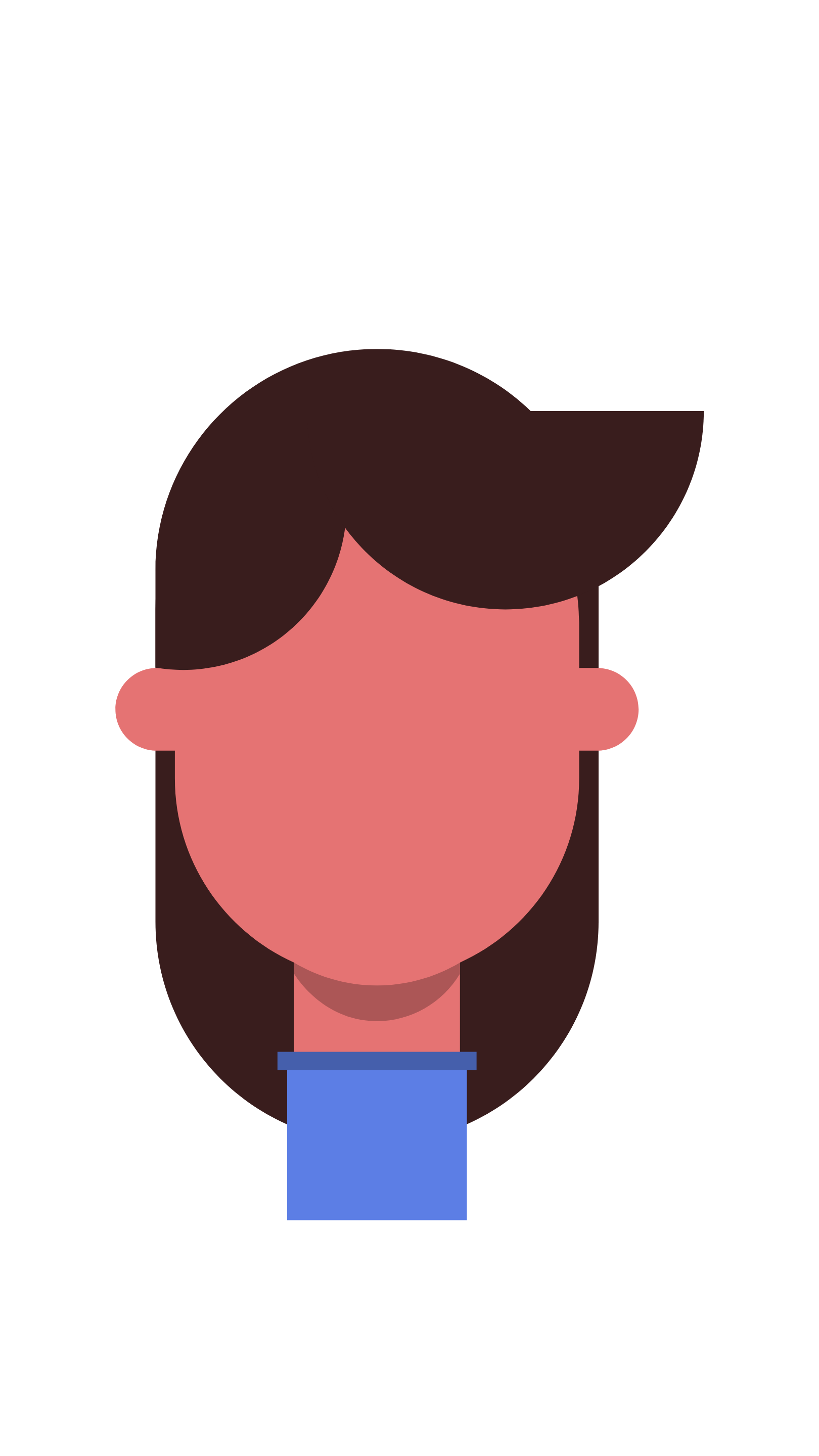 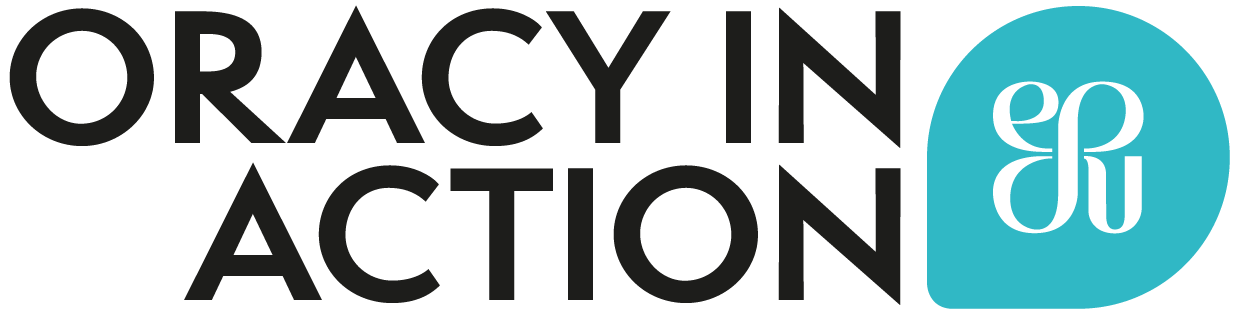 Which do you prefer?
Breakfast or Dinner?
A: I prefer…

C: Because…
B: Why?
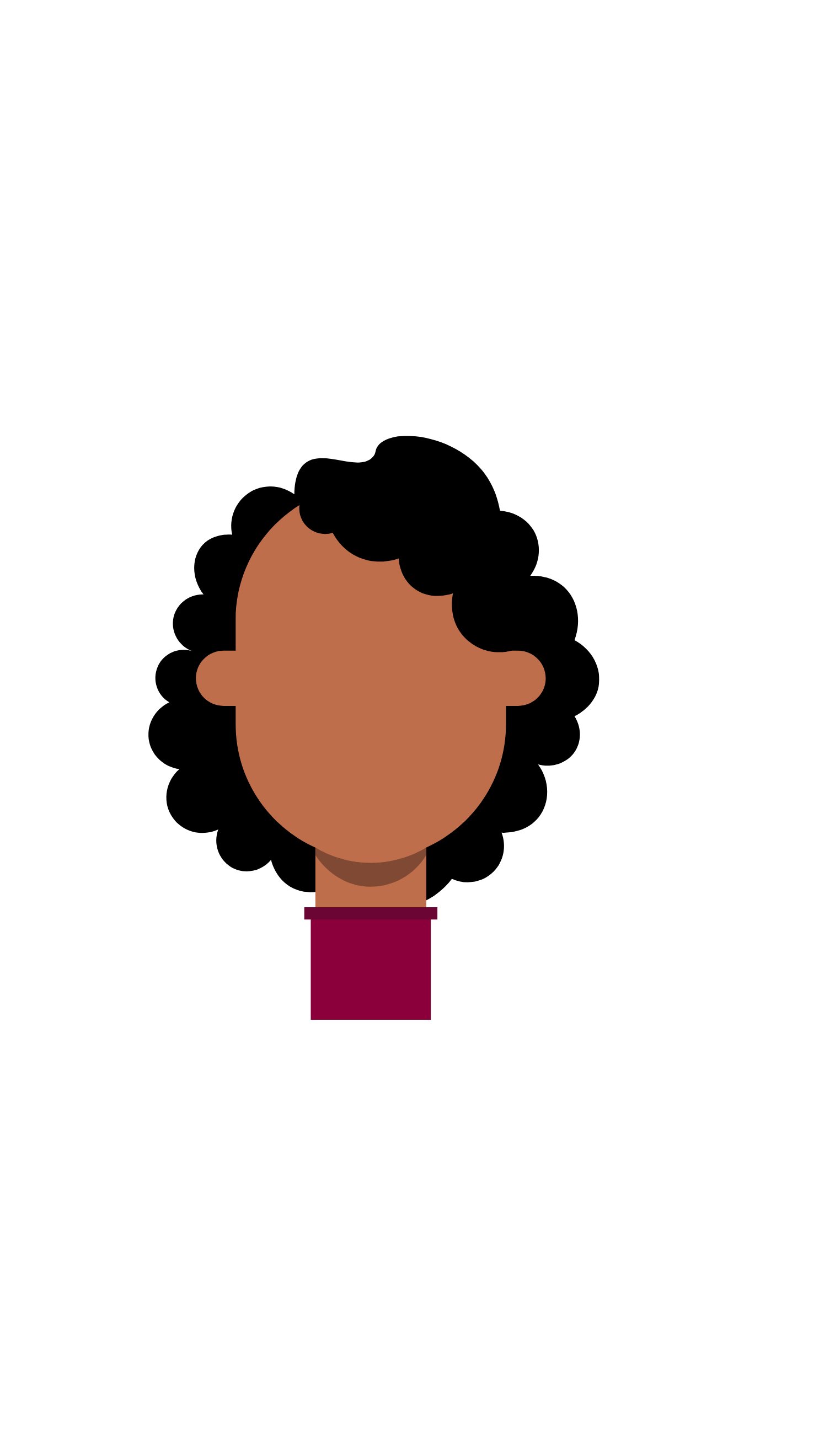 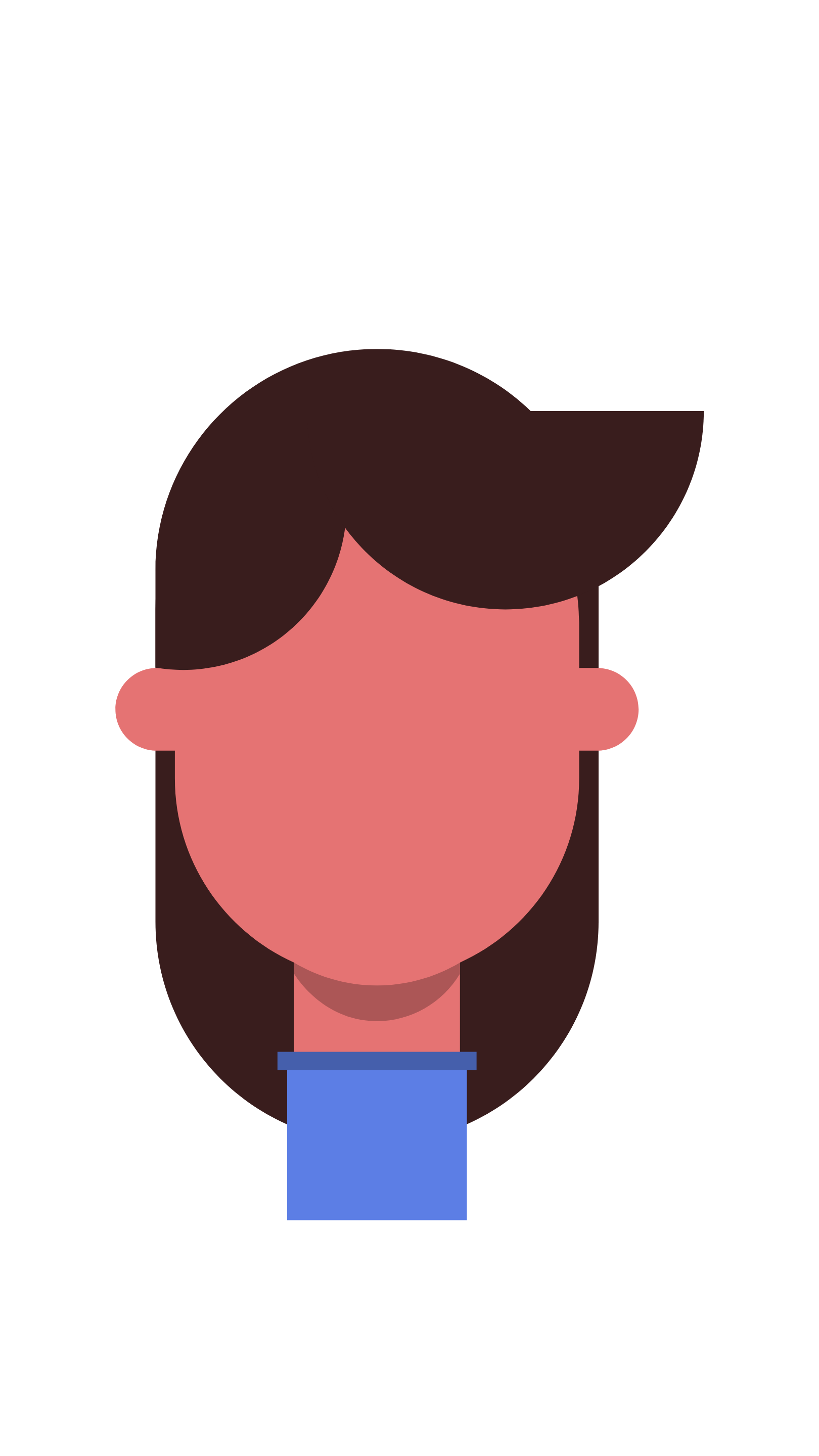 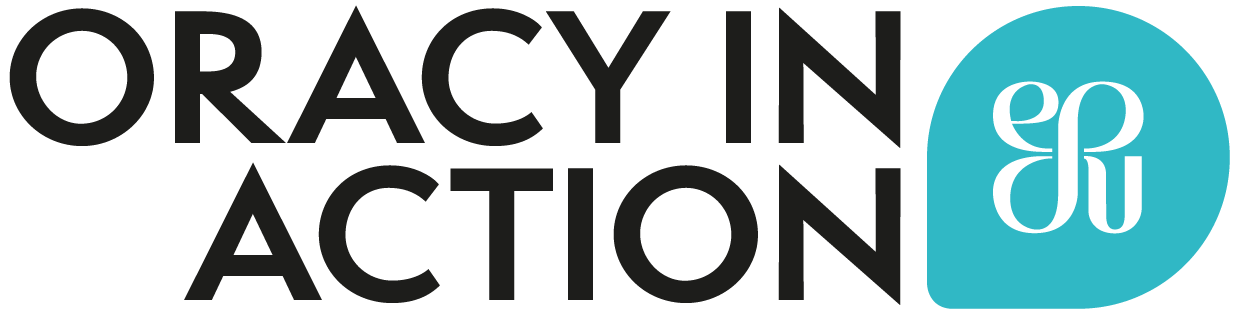 Now, make up your own and ask your partner…
________________?
A: I prefer…

C: Because…
B: Why?
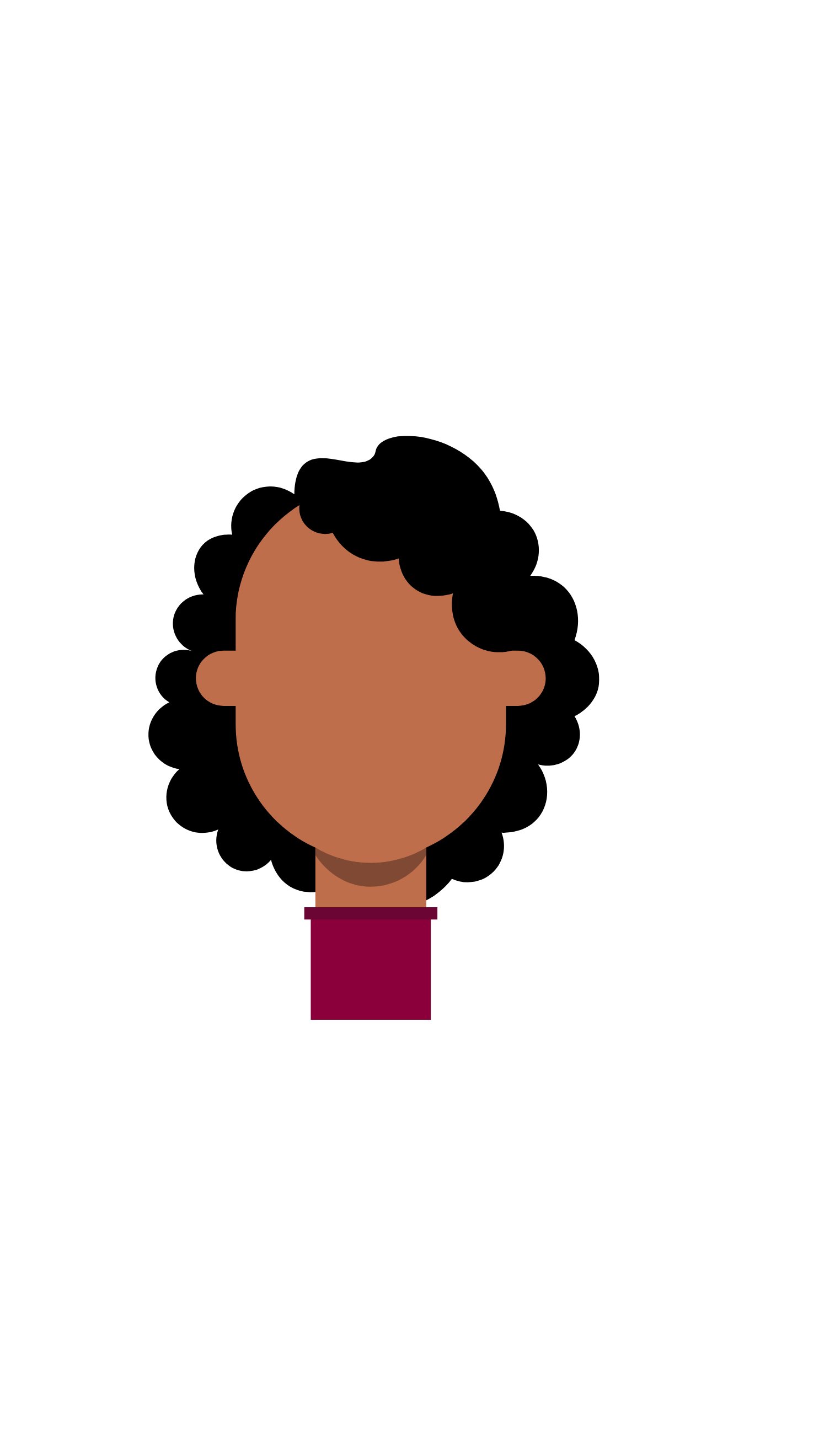 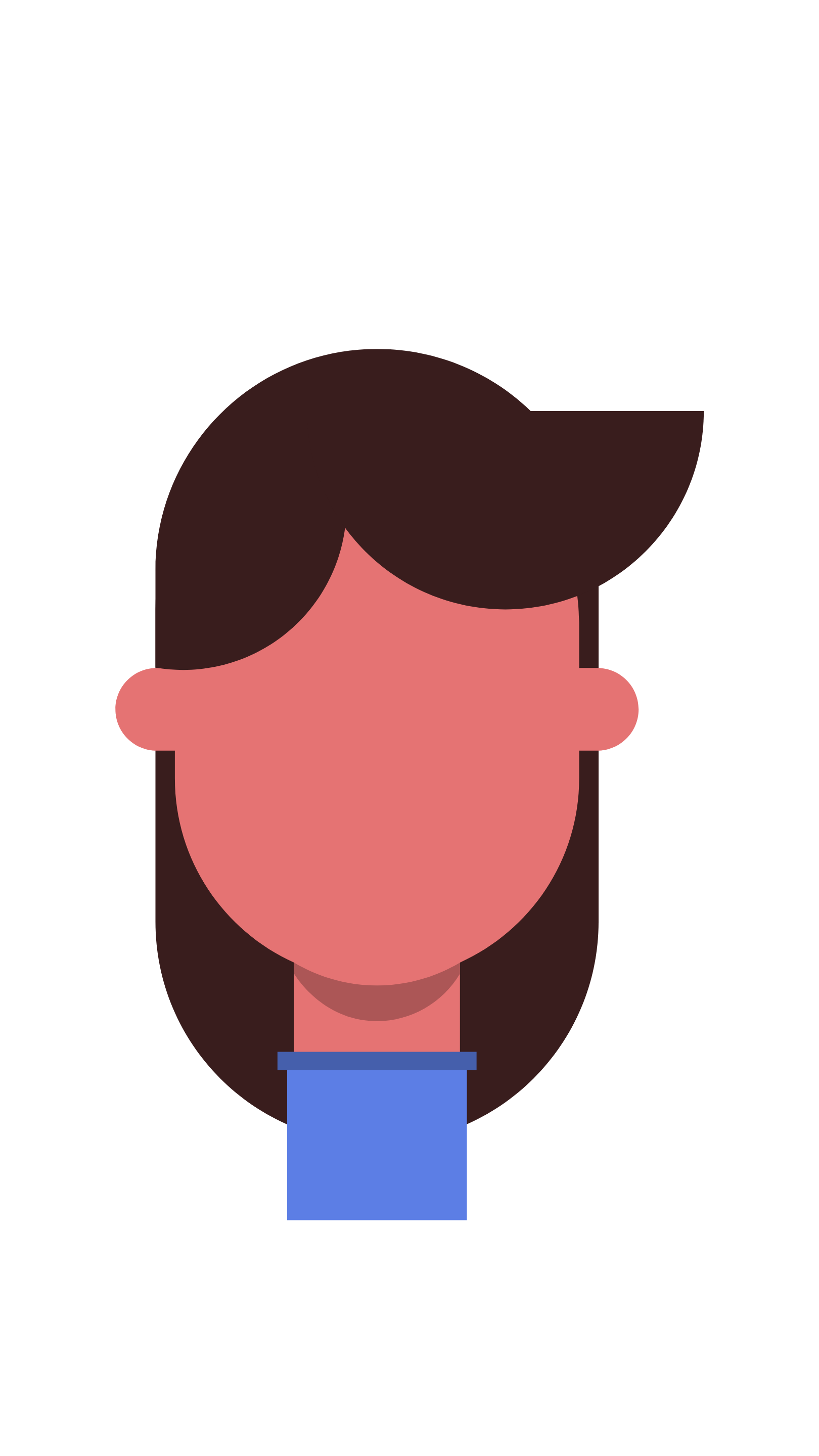 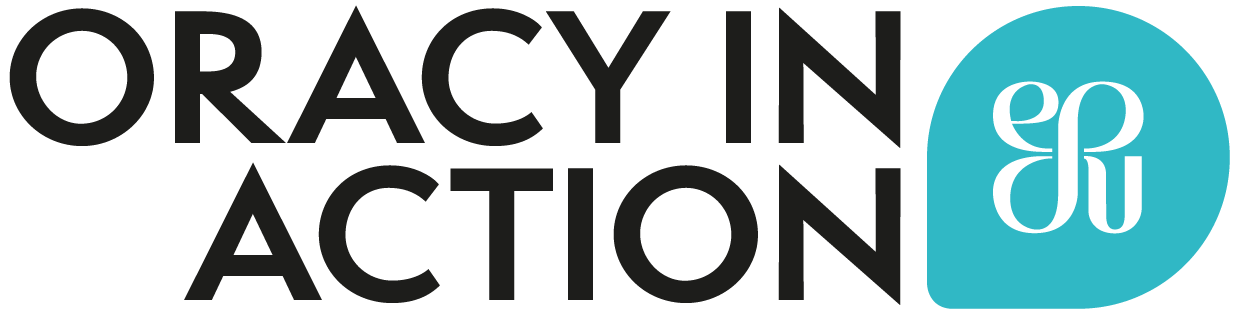 Justifying opinions
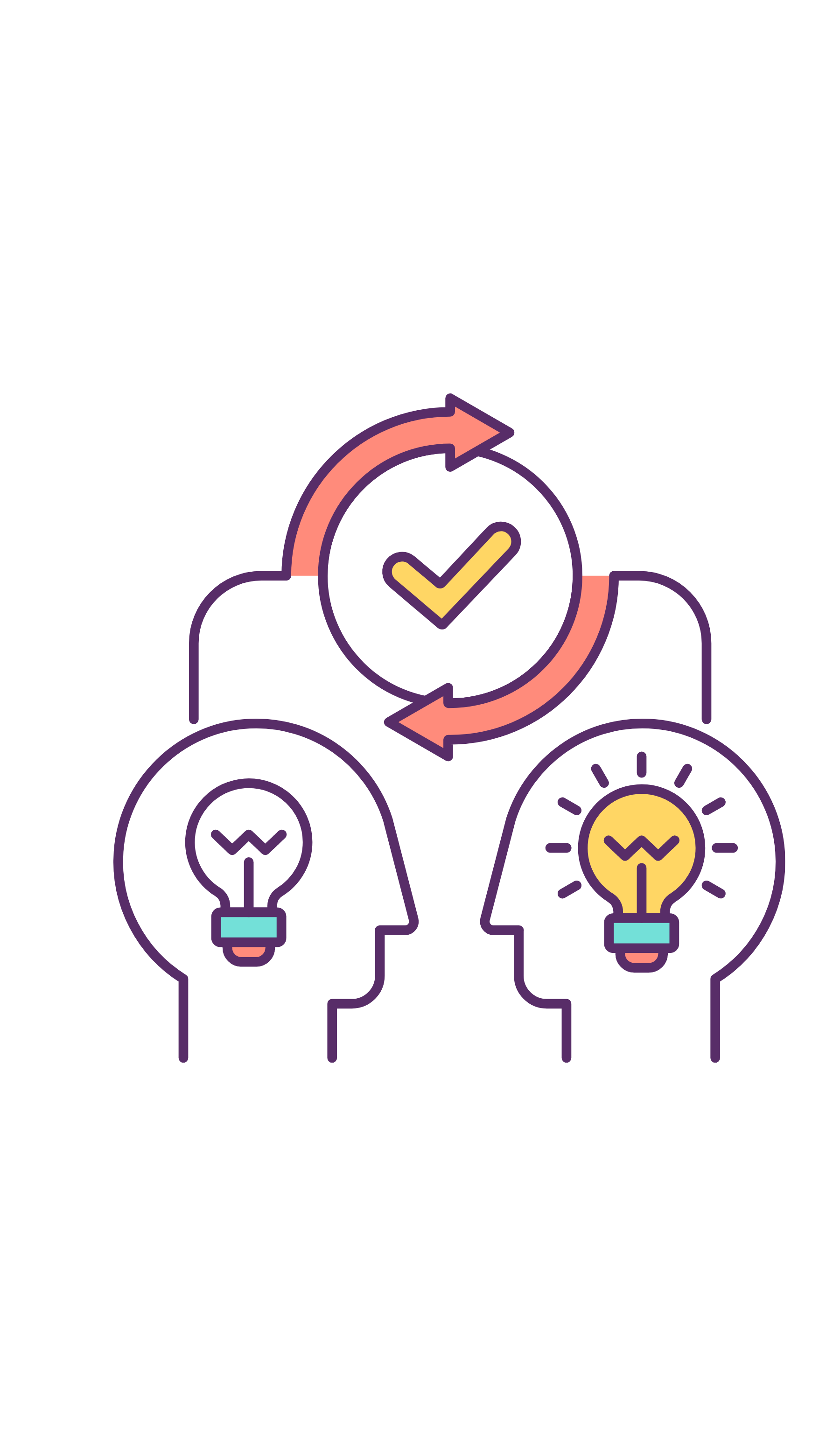 PEE
PEE
Time to practice
Can you think of your own Explanation and Example for or against these Points?
Where do YOU stand?
Do you agree or disagree with the following statement?
Dogs are better than cats
Agree


Stand up!
Disagree


Sit down!
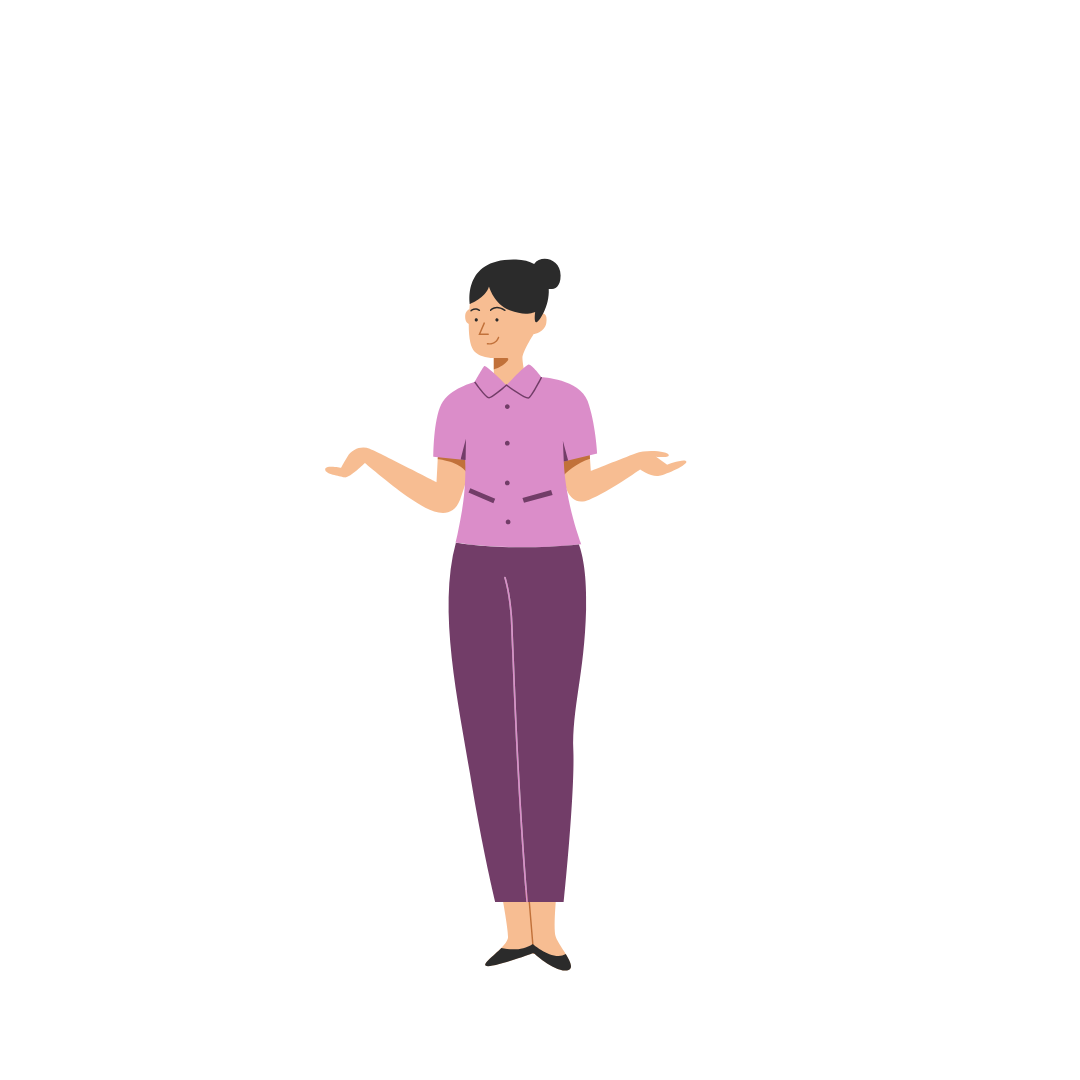 Hands on desk
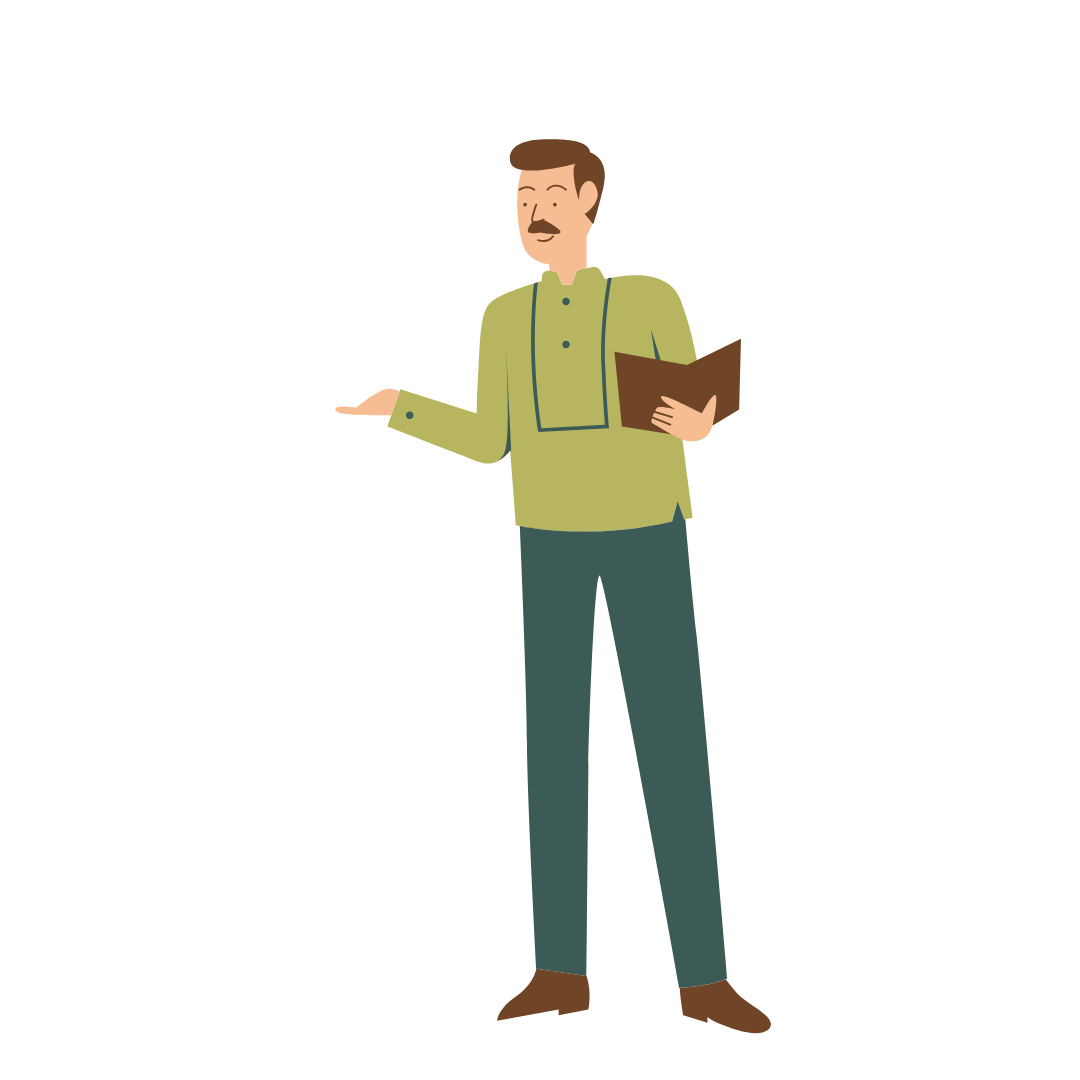 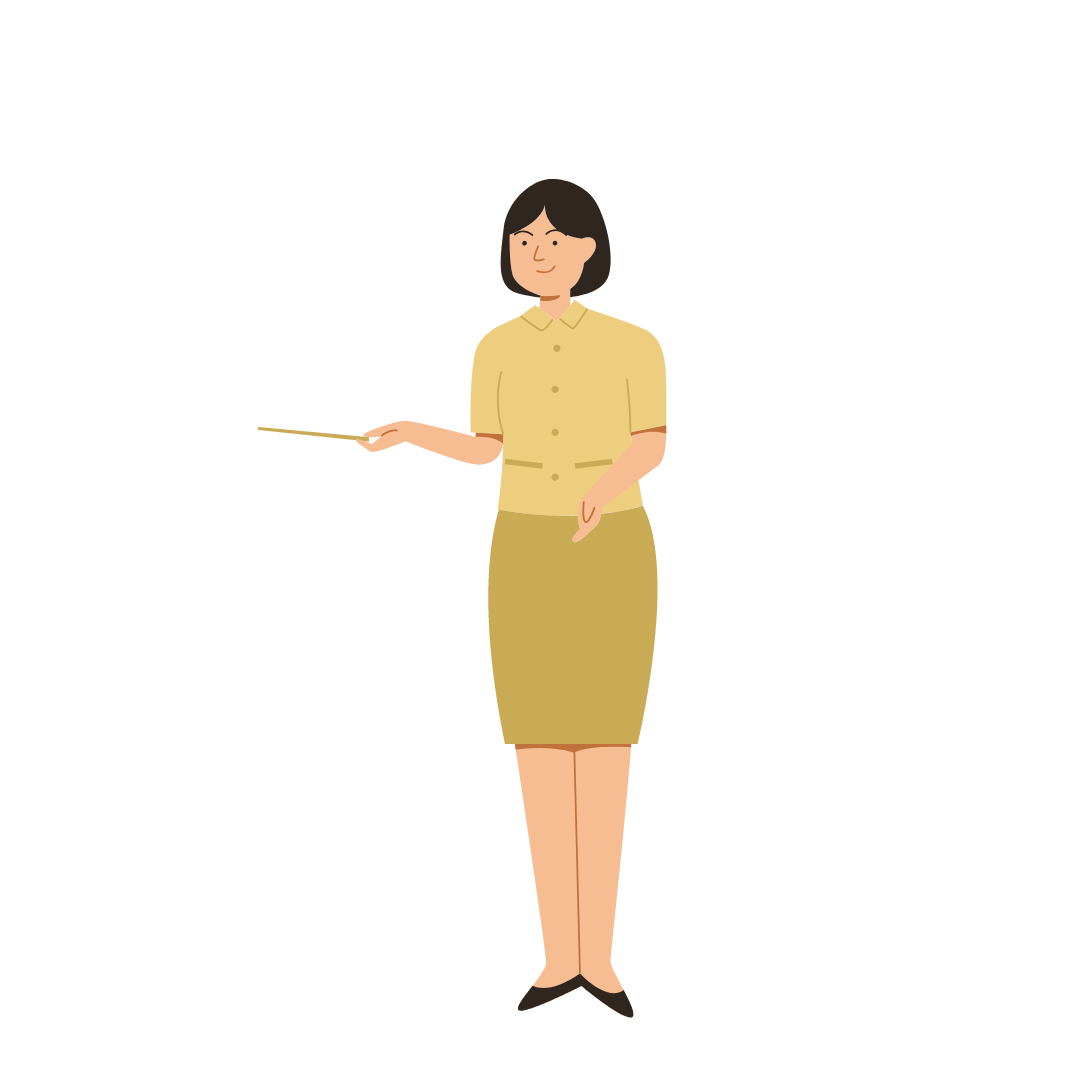 Where do YOU stand?
Do you agree or disagree with the following statement?
We should be allowed to elect our own headteacher
Agree


Stand up!
Disagree


Sit down!
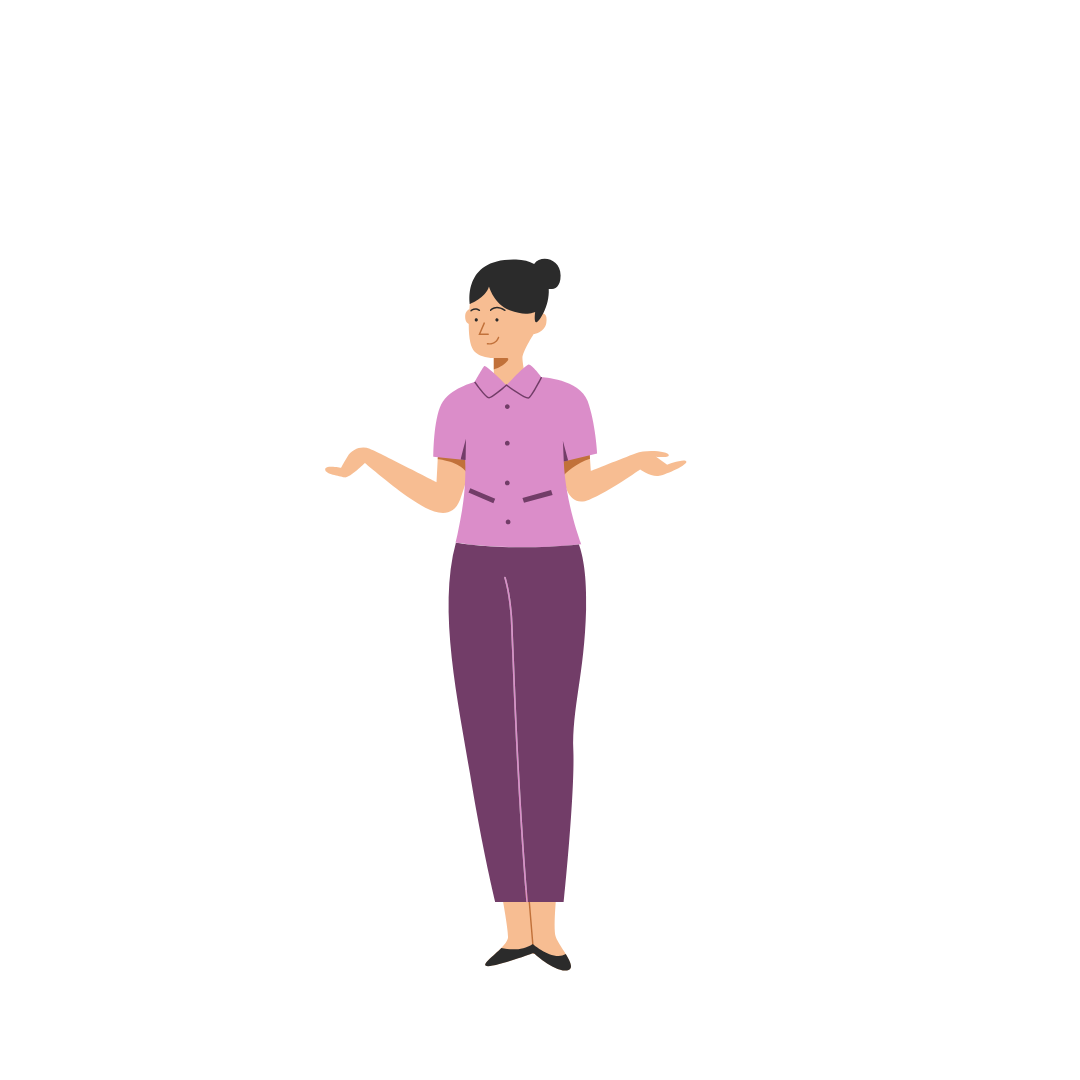 Hands on desk
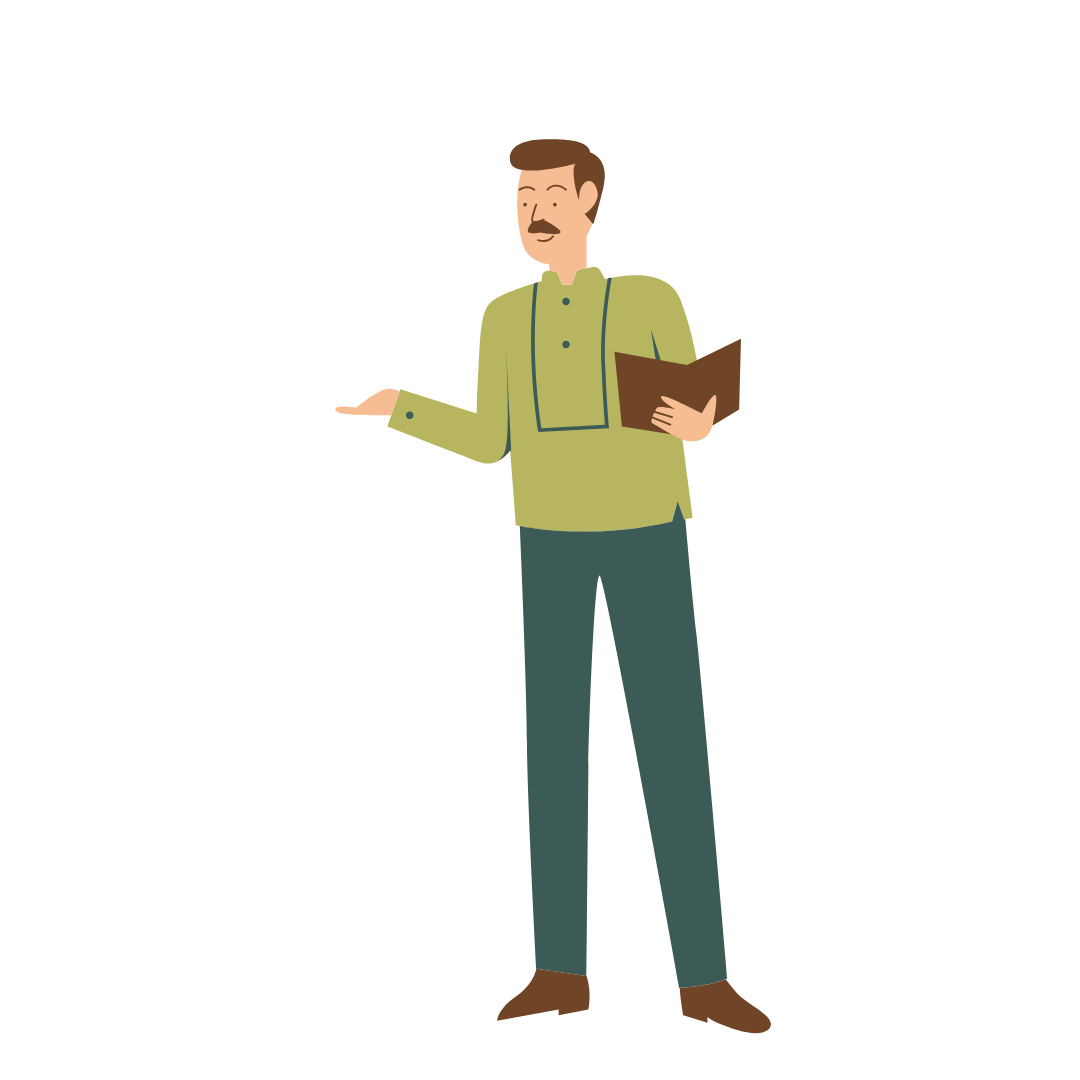 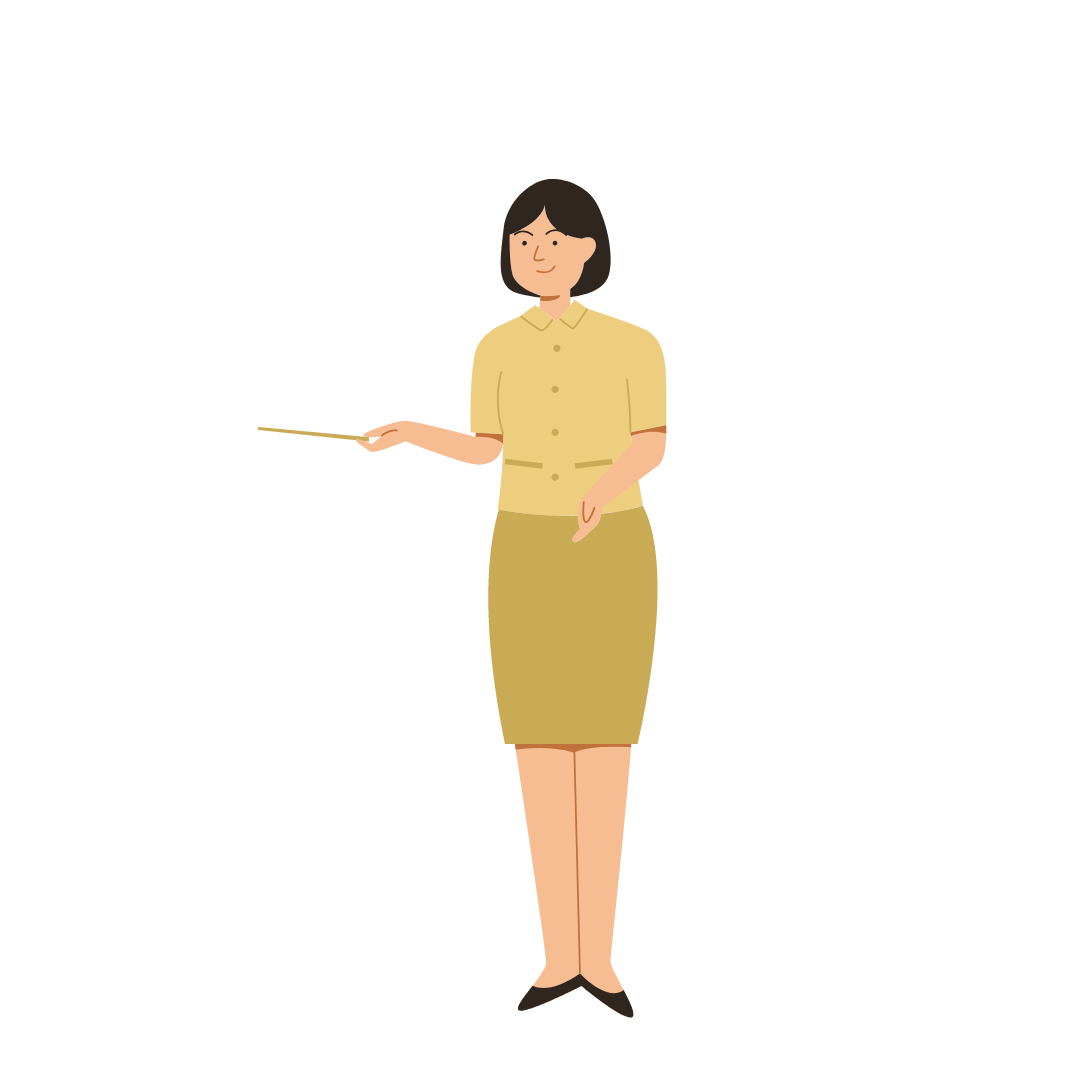 Where do YOU stand?
Do you agree or disagree with the following statement?
We shouldn’t use plastic anymore because it’s bad for the environment
Agree


Stand up!
Disagree


Sit down!
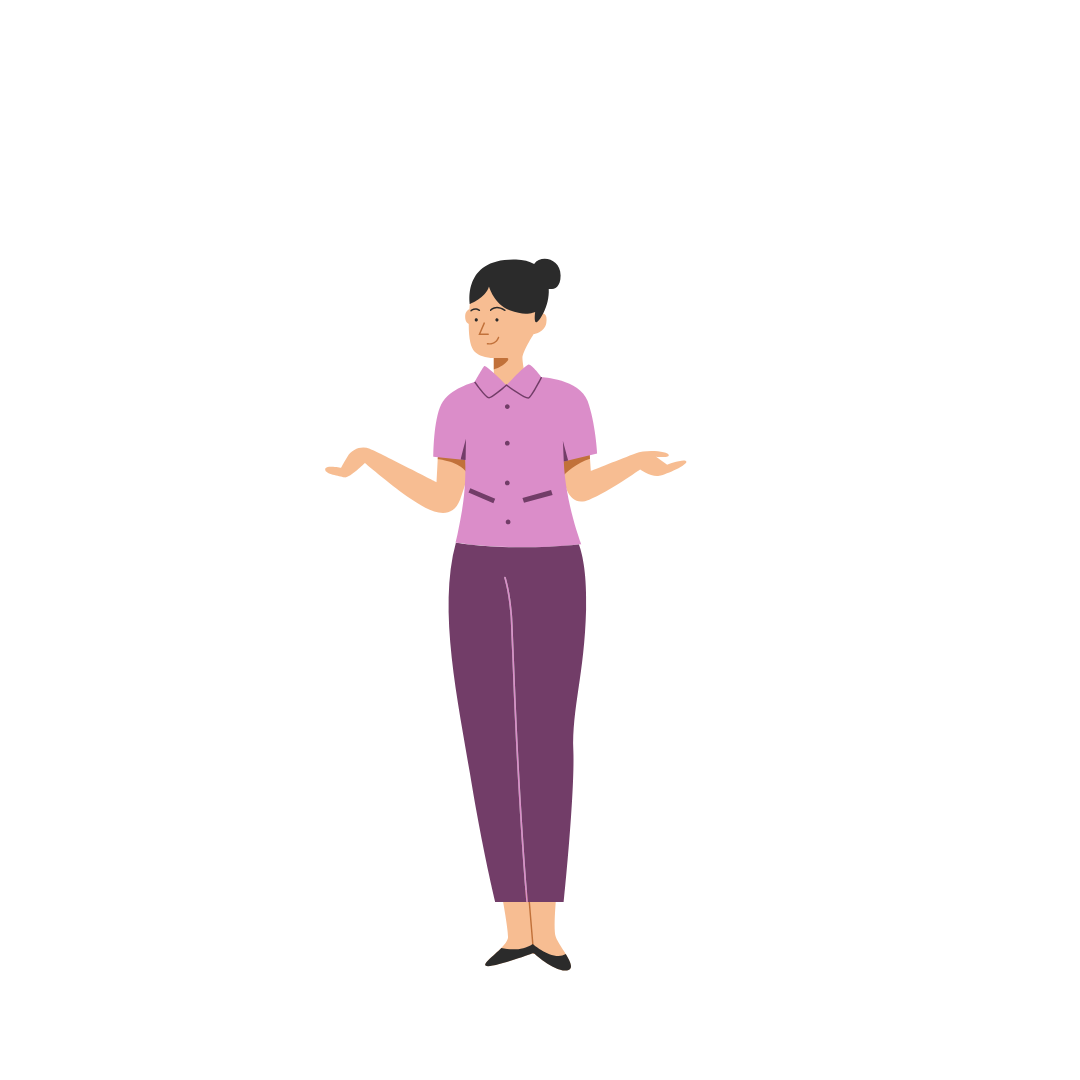 Hands on desk
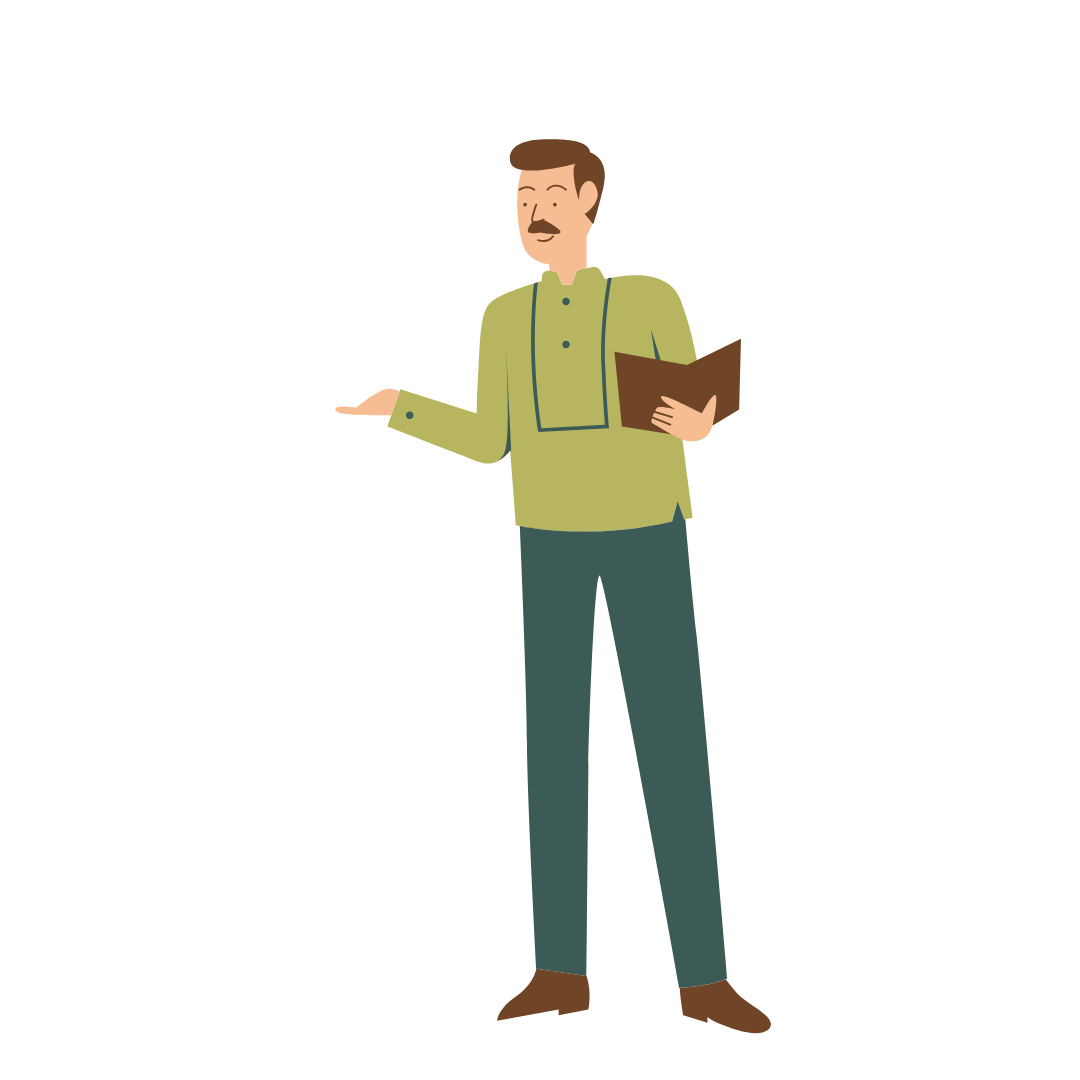 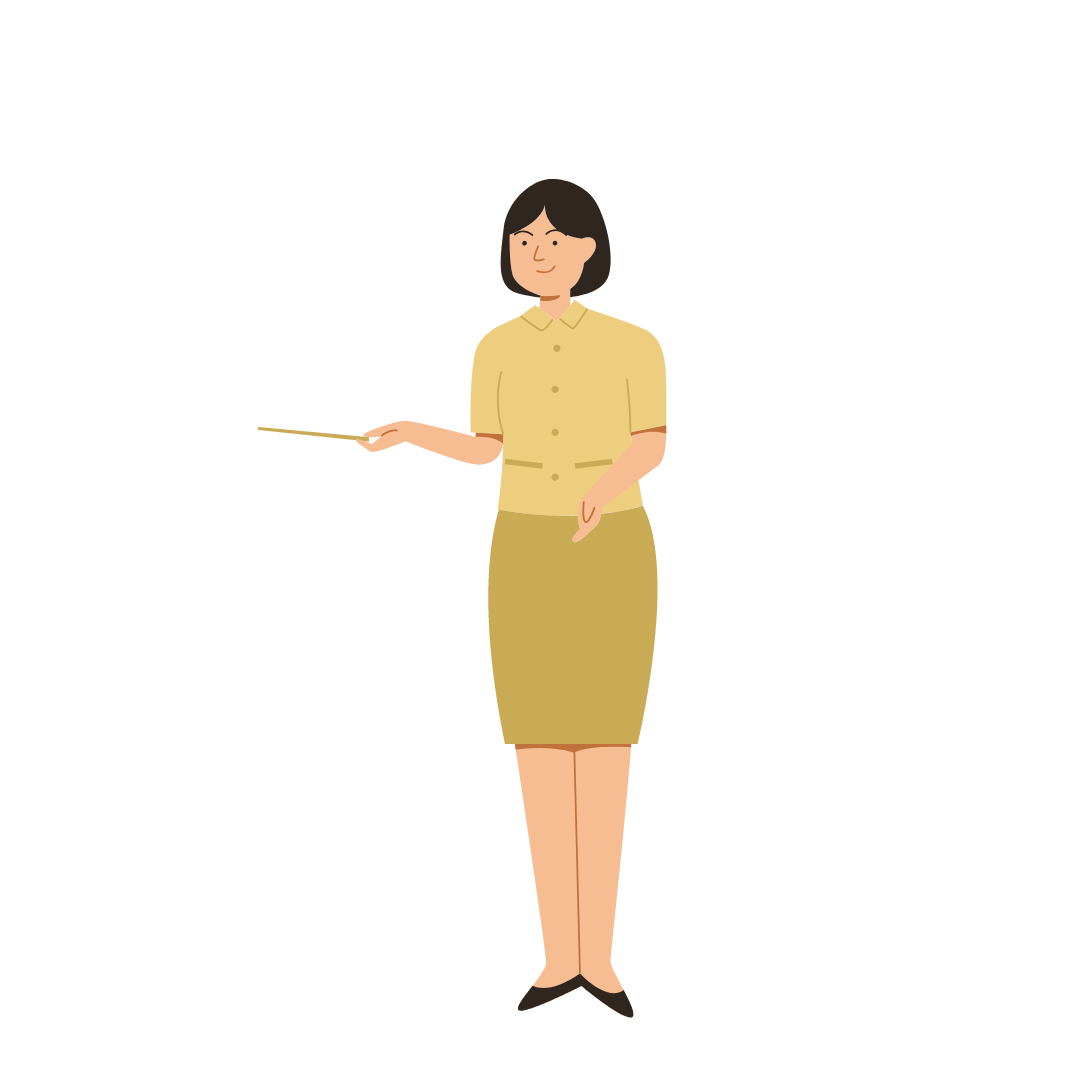 Time to evaluate…
What Went Well?


Even Better If…
I think that…
I believe that…
In my opinion…
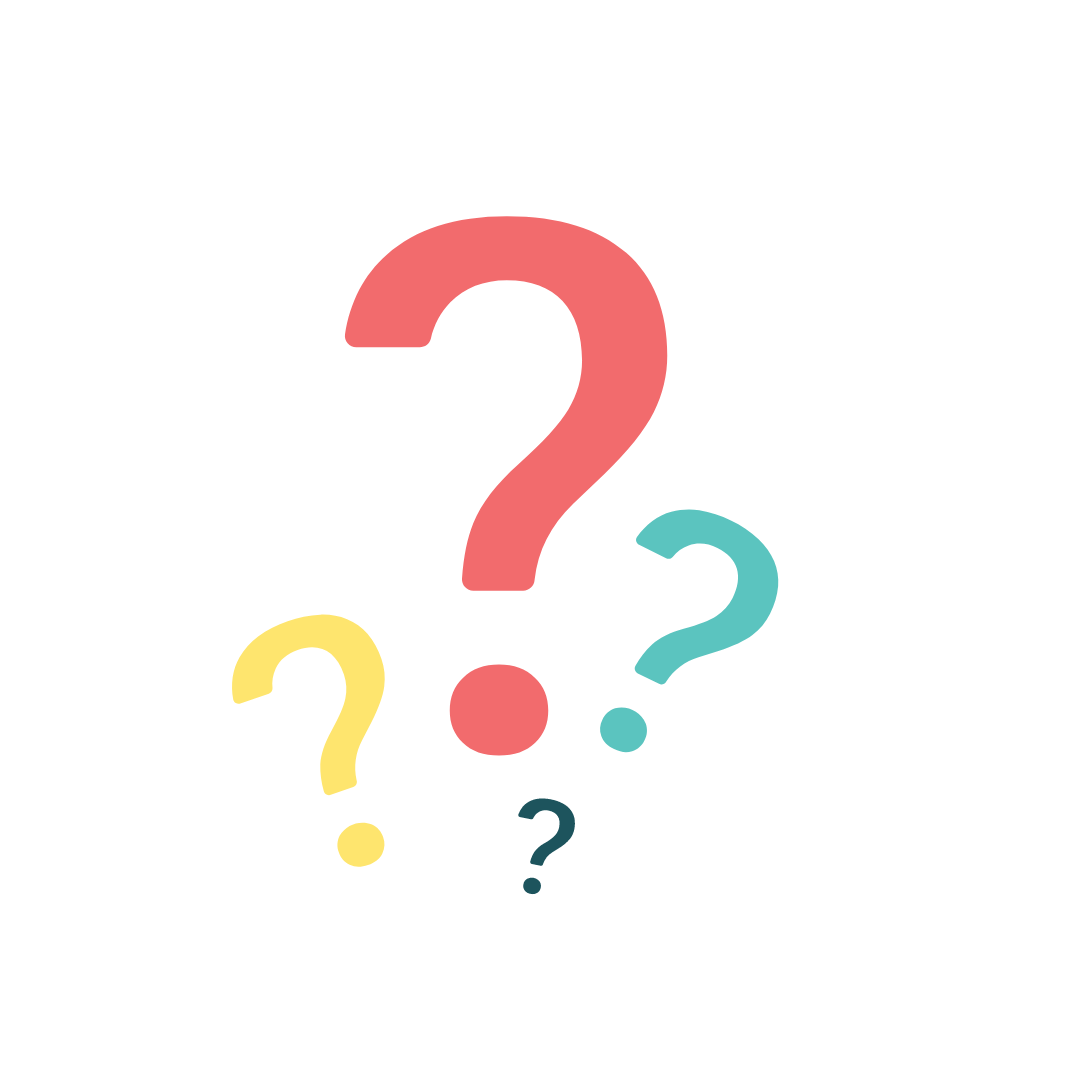 I varied…
I tried…
I listened…
[Speaker Notes: Open discussion pitched at the correct level.]
Lesson 2B: Argumentation and Response
Summaries - Let’s do one together
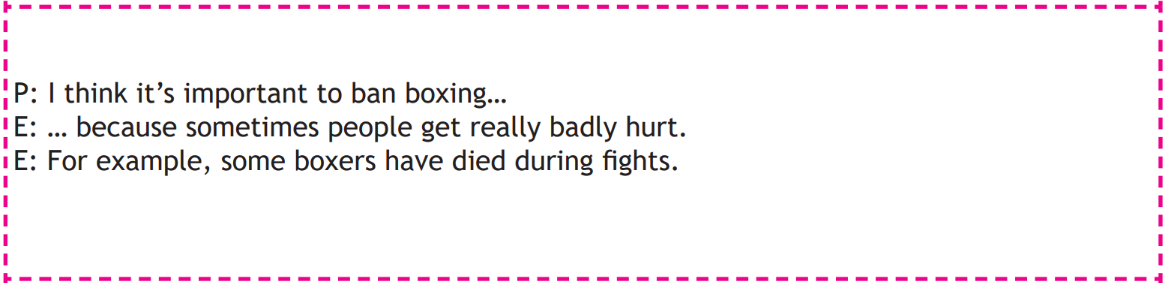 Summary:

You said _________________________________________________
Summaries - Your turn
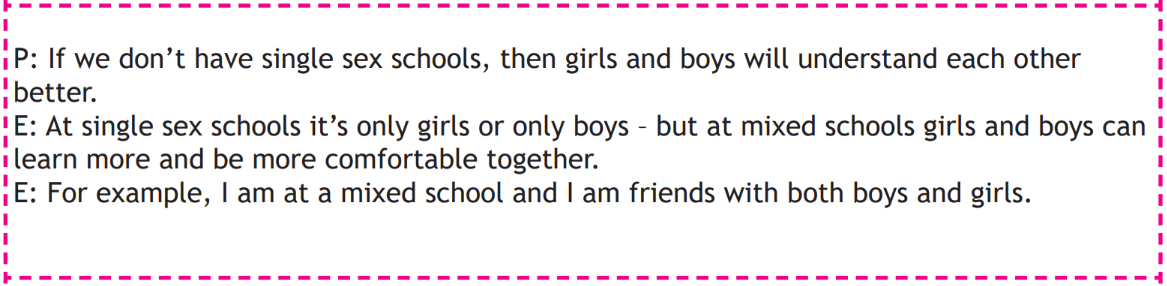 Summary:

You said _________________________________________________
P: Fast food is unhealthy

E: because it contains a lot of fat, salt and sugar, which can cause lots of different health problems. 

E: For example, in America fast food is very popular, and as a result the population has a high rate of obesity.
Writing Frame
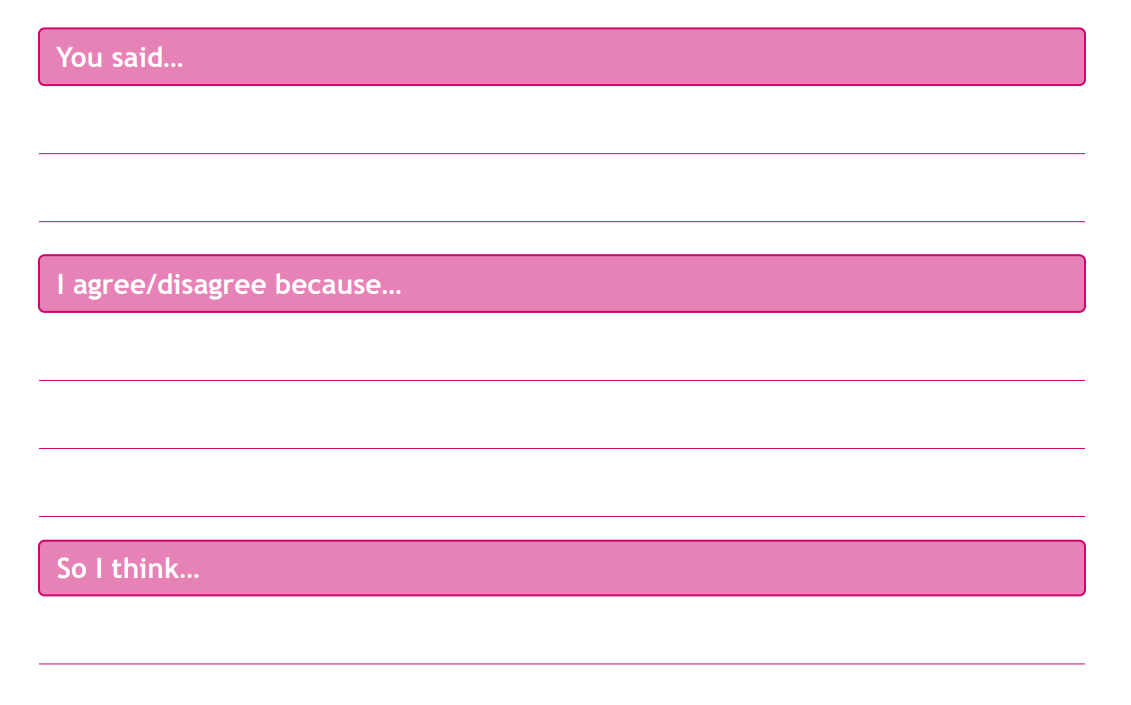 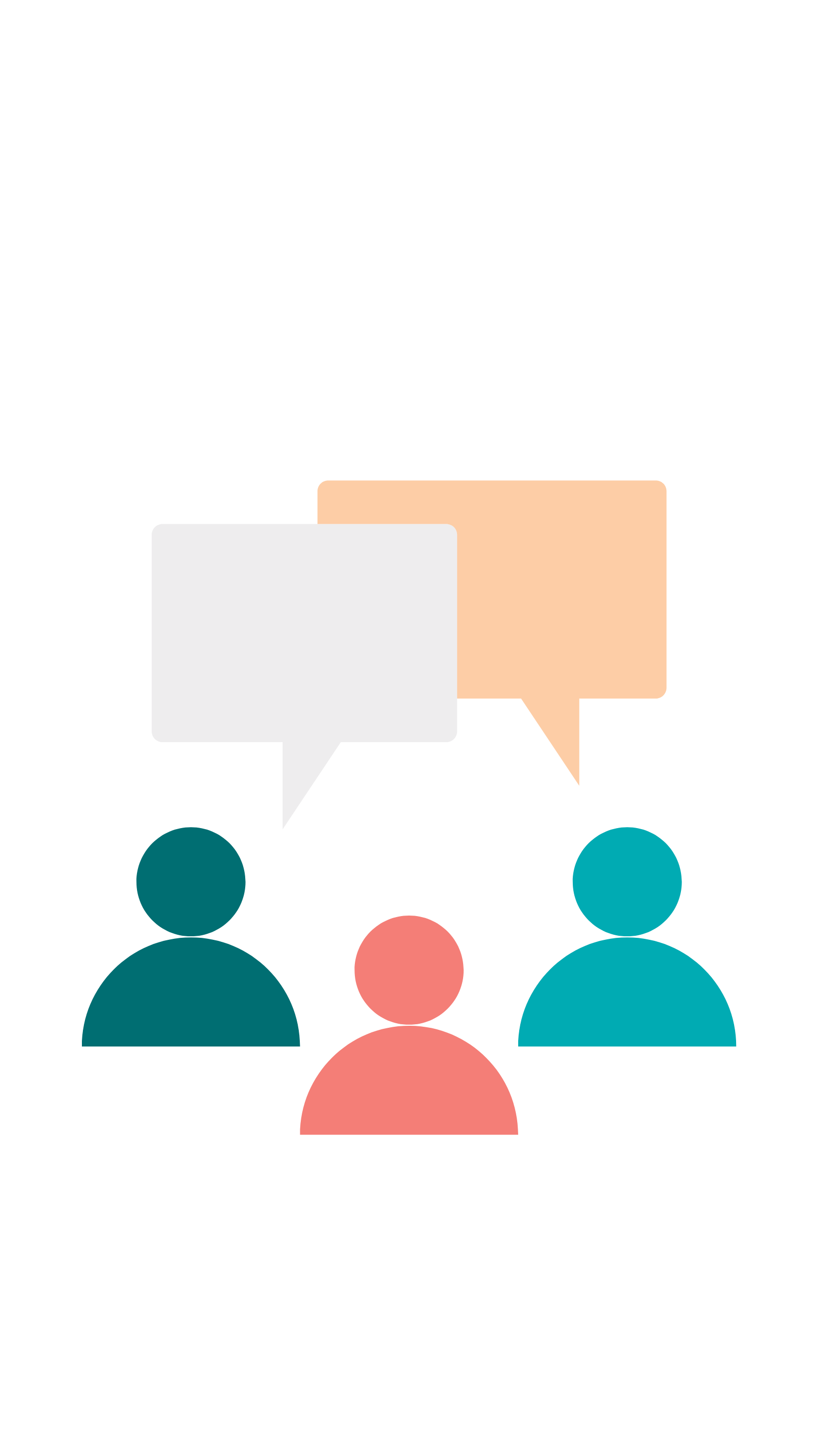 Rebuttal
P: School should finish at lunchtime

E: because it limits the amount of social activities children can do in a day

E: For example, in Spain, school finishes earlier so that children can focus on clubs such as sport or music in the afternoons
Writing Frame
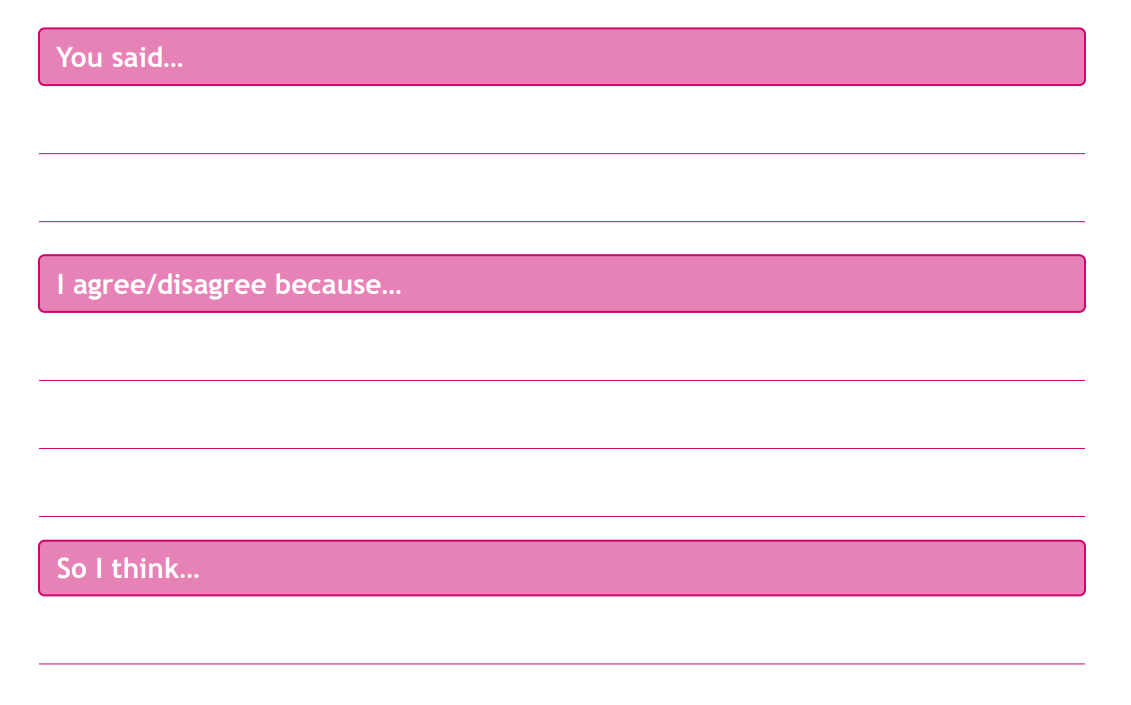 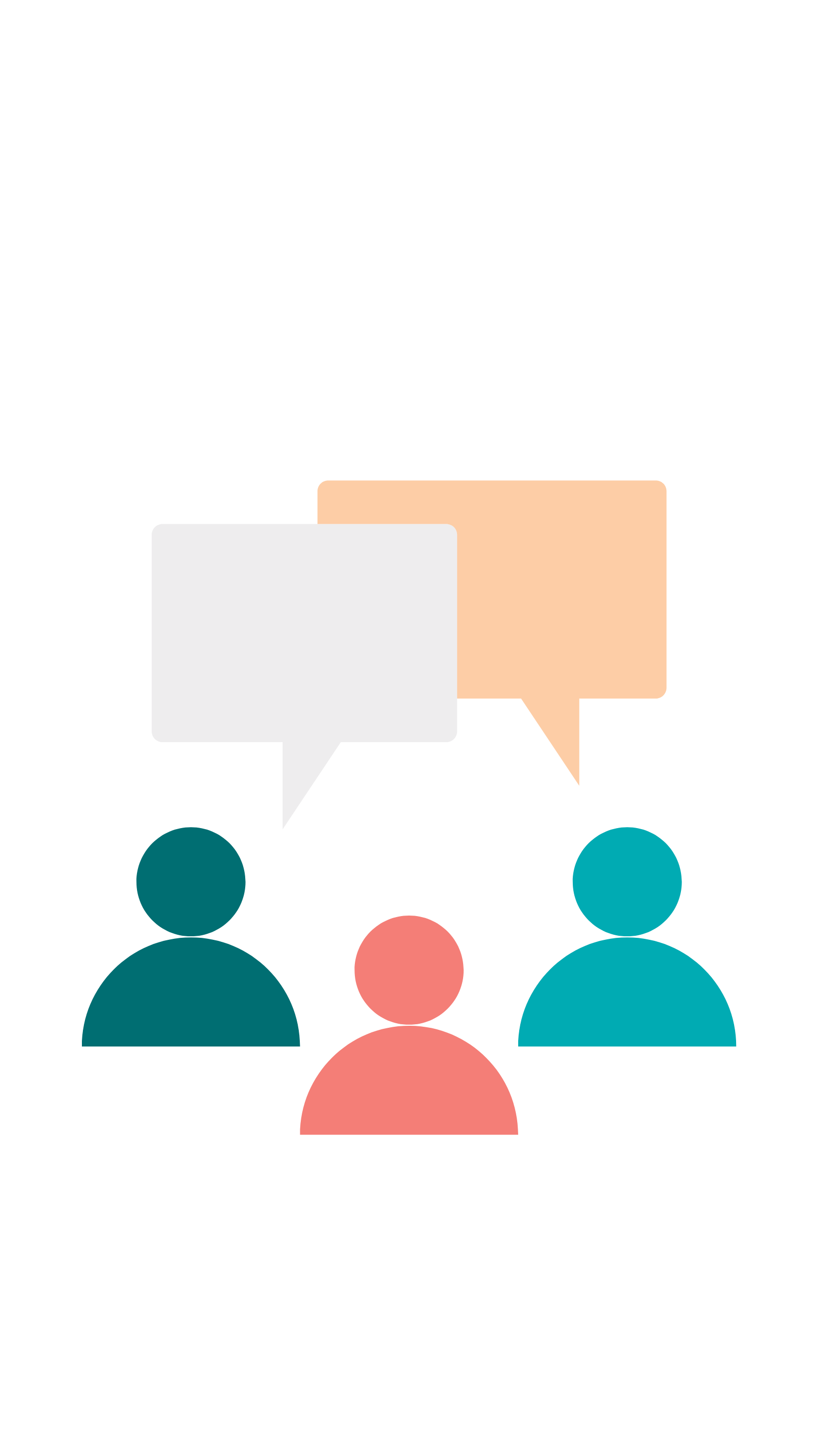 Rebuttal
Can you see the other side?
In pairs, pick one of these topics and develop arguments and responses for both sides of the issue.
Be prepared to share your work with the class!
Global Warming
Henry VIII
School dinners
School uniform
WW2
The Romans
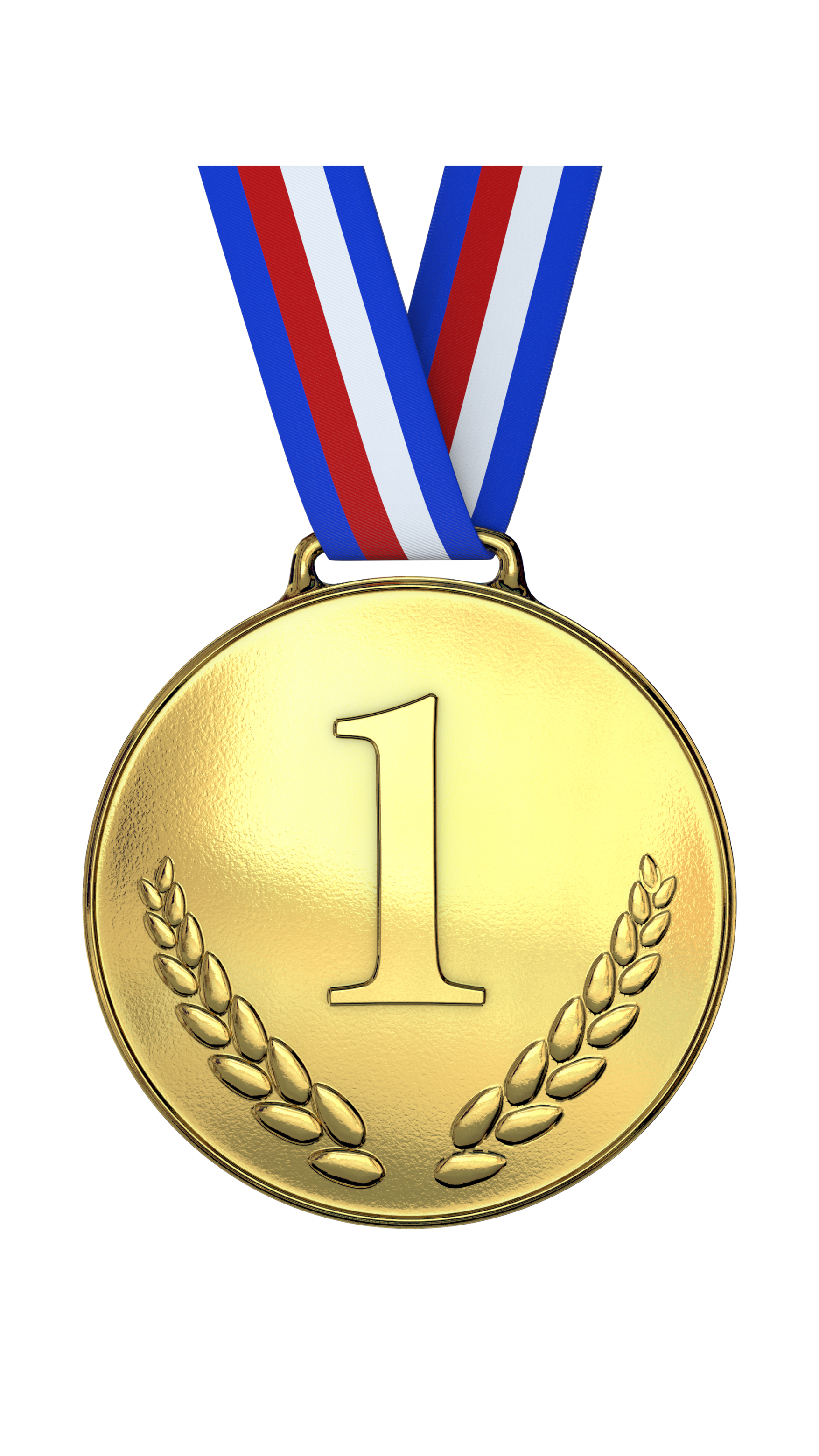 Plenary
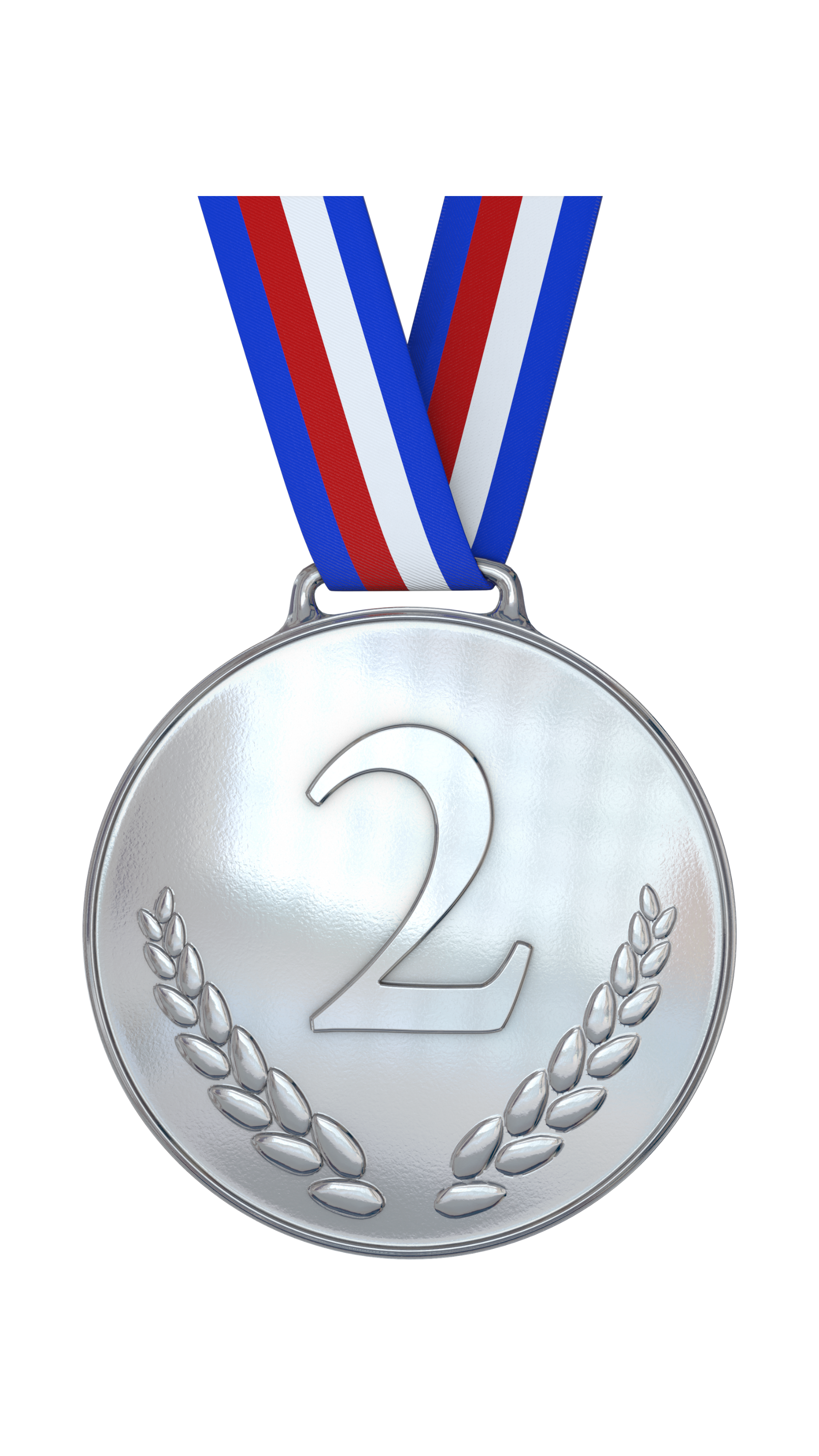 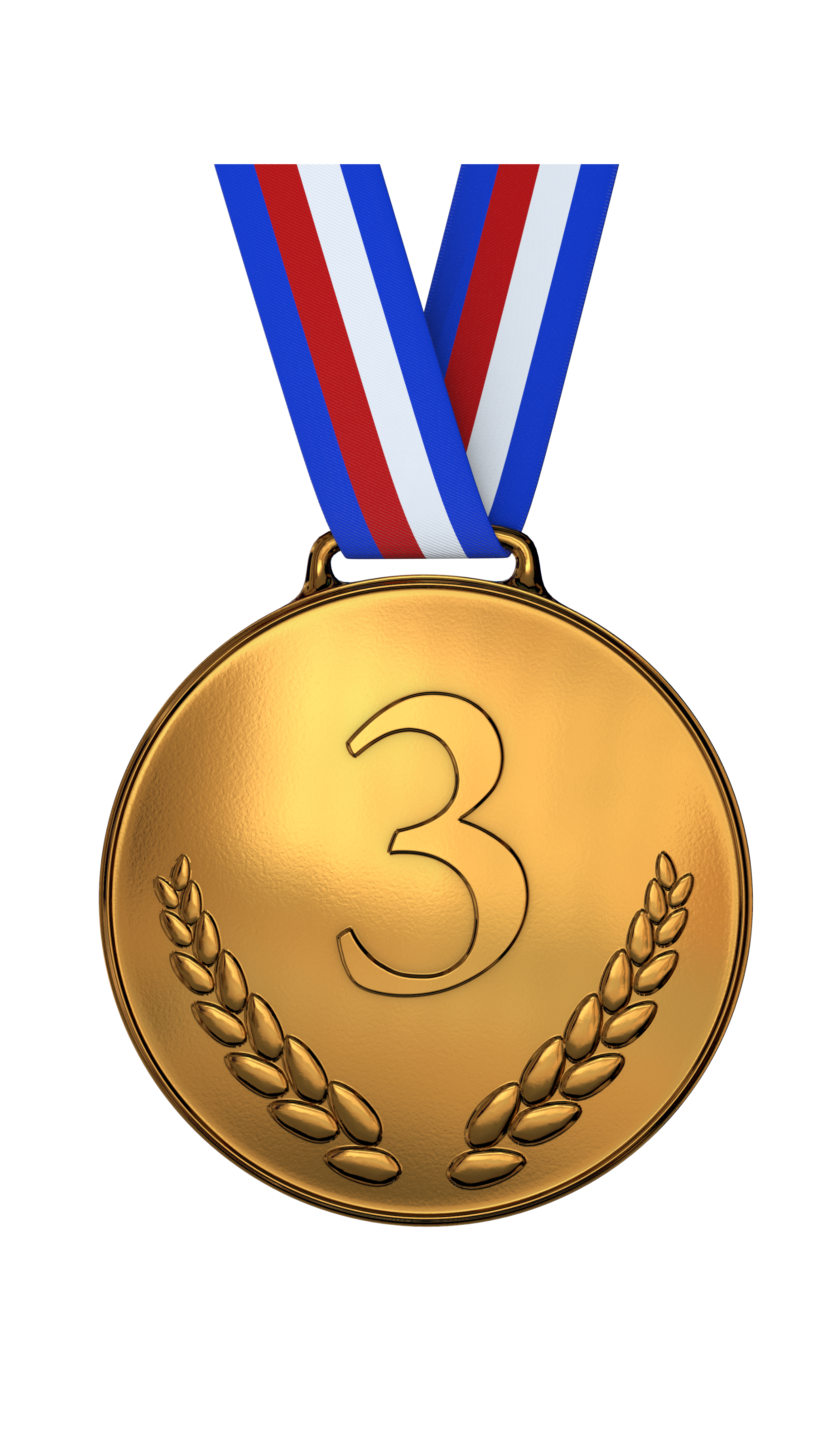 Lesson 3B: Information selection
Can you identify…
The Point, Explanation and Example? 
There are TWO PEE arguments here!
My point in the debate is that if we choose our own books to learn from, we’ll have more fun at school.
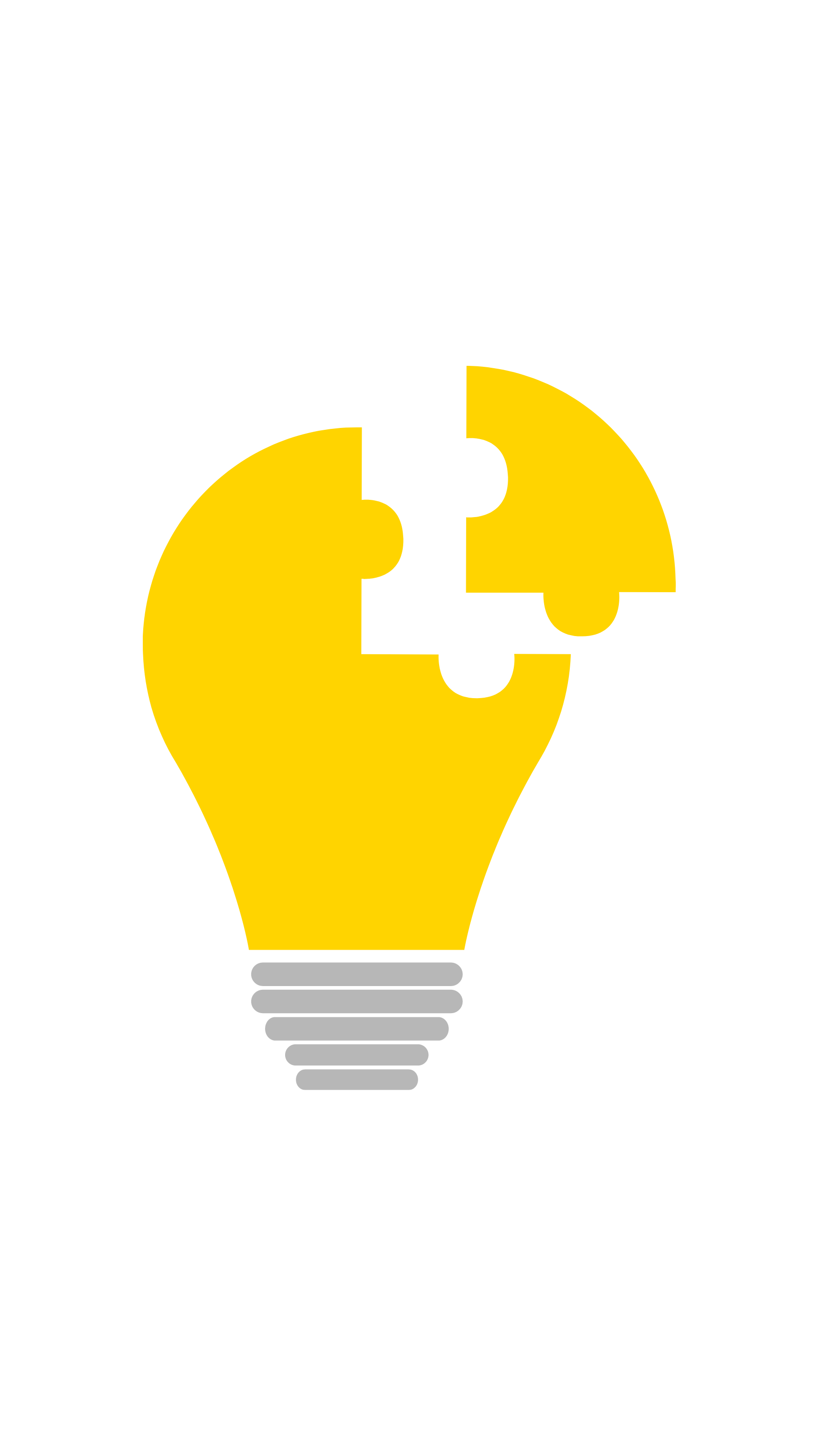 In the last World Cup all the players supported each other as a team and had a lot of fun.
Playing basketball is better than going swimming because it’s a team sport.
It’s much more fun to do something as a team than on your own, you have lots of friends to play with.
For example, I would love to read Diary of a Wimpy Kid.
Books we’ve chosen ourselves will be exciting and fun!
Correct your answers!
2
1
P: My point in the debate is that if we choose our own books to learn from, we’ll have more fun at school.

E: Books we’ve chosen ourselves will be exciting and fun!

E: For example, I would love to read Diary of a Wimpy Kid.
P: Playing basketball is better than going swimming because it’s a team sport.

E: It’s much more fun to do something as a team than on your own, you have lots of friends to play with. 

E: In the last World Cup all the players supported each other as a team and had a lot of fun.
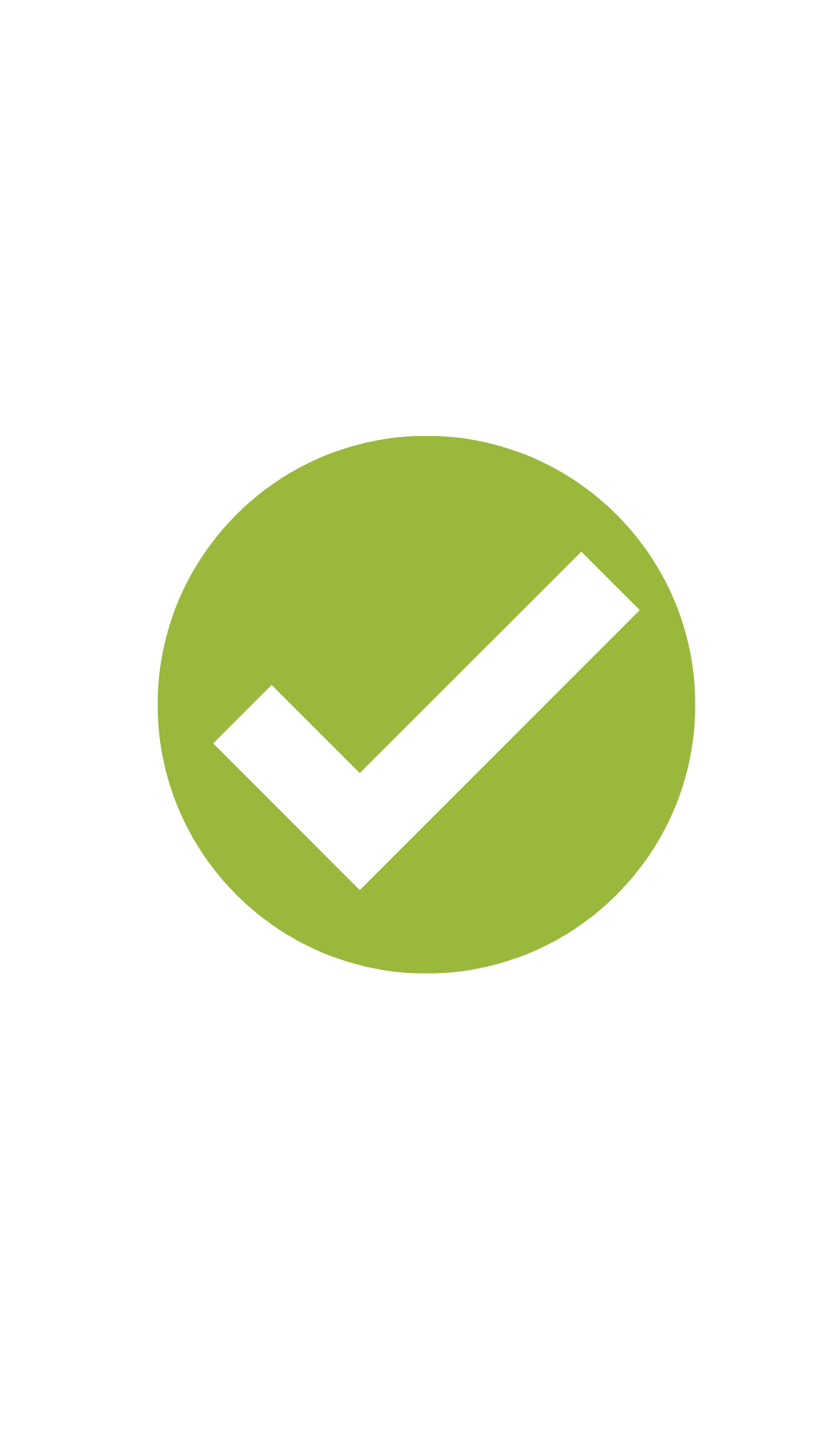 Argument Jigsaw
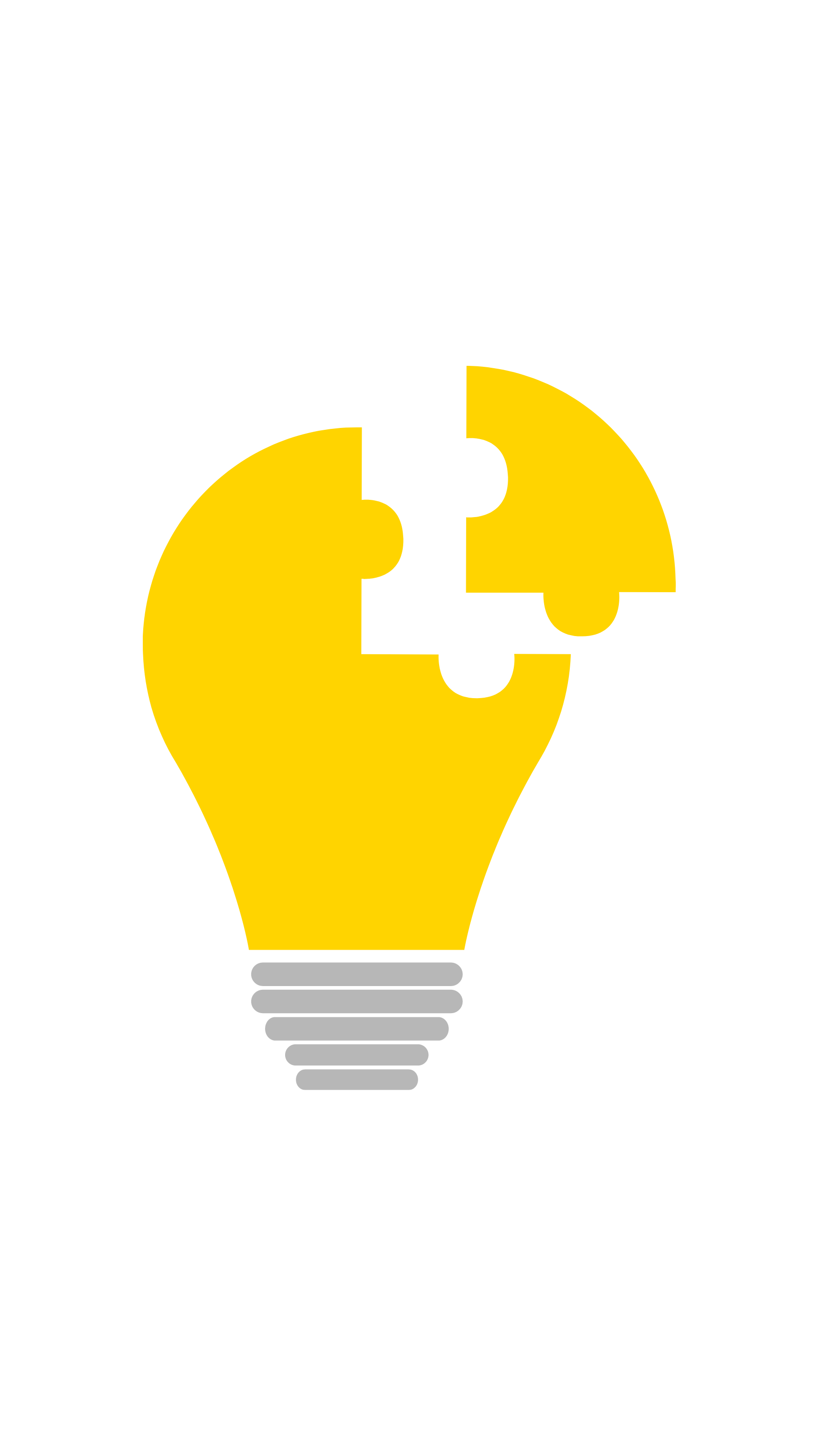 Plenary
Example Top Trumps!
Which of these Examples is BEST at supporting the argument?
P: Zoos let us see animals we would never otherwise see
E: Having a pet teaches you to be responsible because you must look after it. Your pet depends on you.
E:
My mum walks my dog for me
Farmers must feed and care for all their animals
A hamster needs to be fed every day
Plenary
Example Top Trumps!
Which of these Examples is BEST at supporting the argument?
P: Everyone should have a pet to learn to become more responsible
E: Rare and endangered animals are very hard to see in the wild. It is educational to see these creatures and makes us more likely to protect their habitats.
E:
Buffalo
Tiger
Pig
Plenary
Example Top Trumps!
Which of these Examples is BEST at supporting the argument?
P: Wearing home clothes is more comfortable than wearing a uniform
E: We all find different clothes comfortable, so we should be allowed to wear what we want. 
E:
Pyjamas
Princess dress
Jeans
Plenary
Example Top Trumps!
Which of these Examples is BEST at supporting the argument?
P: Children shouldn’t have phones because they can be distracting
E: Some people are on their phones all the time – they may have messages from friends they want to check. But this means they are a bit distracted all the time, and they miss out on the things going on around them.
E:
Using a phone during meal times
Using a phone whilst a friend is talking to you
Using a phone during lessons
Plenary
Example Top Trumps!
Which of these Examples is BEST at supporting the argument?
P: Sports in school should be voluntary 
E: If sports was voluntary, some people could choose to learn other skills during that time such as…
E:
Cooking
Football
Juggling
Plenary
Example Top Trumps!
Which of these Examples is BEST at supporting the argument?
P: We should close all the fried chicken shops so people would eat healthy food
E: Fried chicken is tempting, even though it is not a healthy meal. People would eat a more nutritious diet if there were only healthy alternatives like…
E:
Crisps and chocolate
Grilled chicken and vegetables
Salad, salad and more salad!
Lesson 4B: Stakeholders
Stakeholders
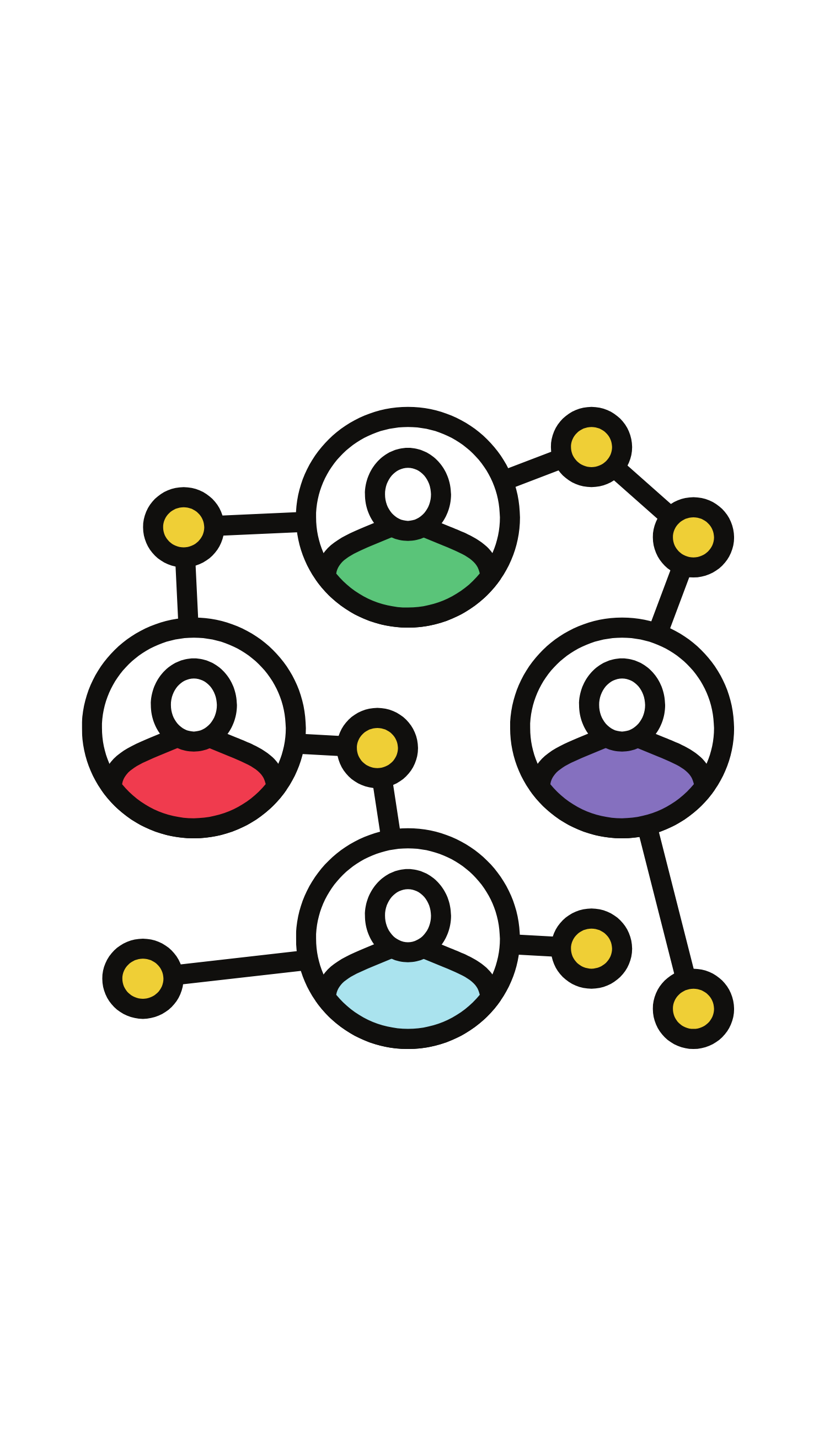 Stakeholders and Motions
For a motion about making cycle helmets mandatory for everyone under 18, stakeholders would be: 

medical professionals 
road safety organisations
Children
Parents
police.
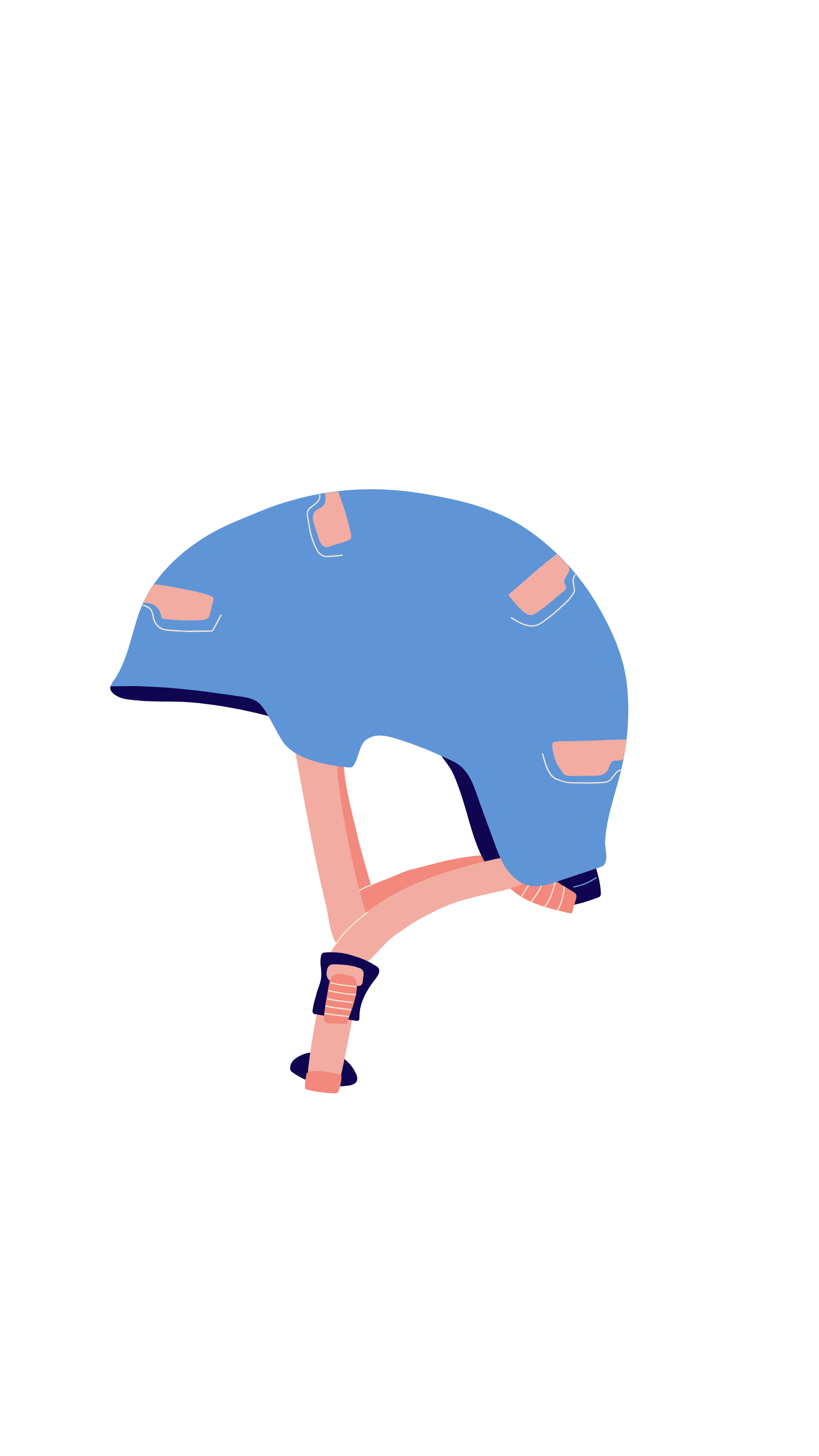 Stakeholders and motions
For a motion about banning the sale of sweets to under 14 year olds, the stakeholders would be:

Children under 14
Shop owners
Dentists
Parents
Confectionary companies
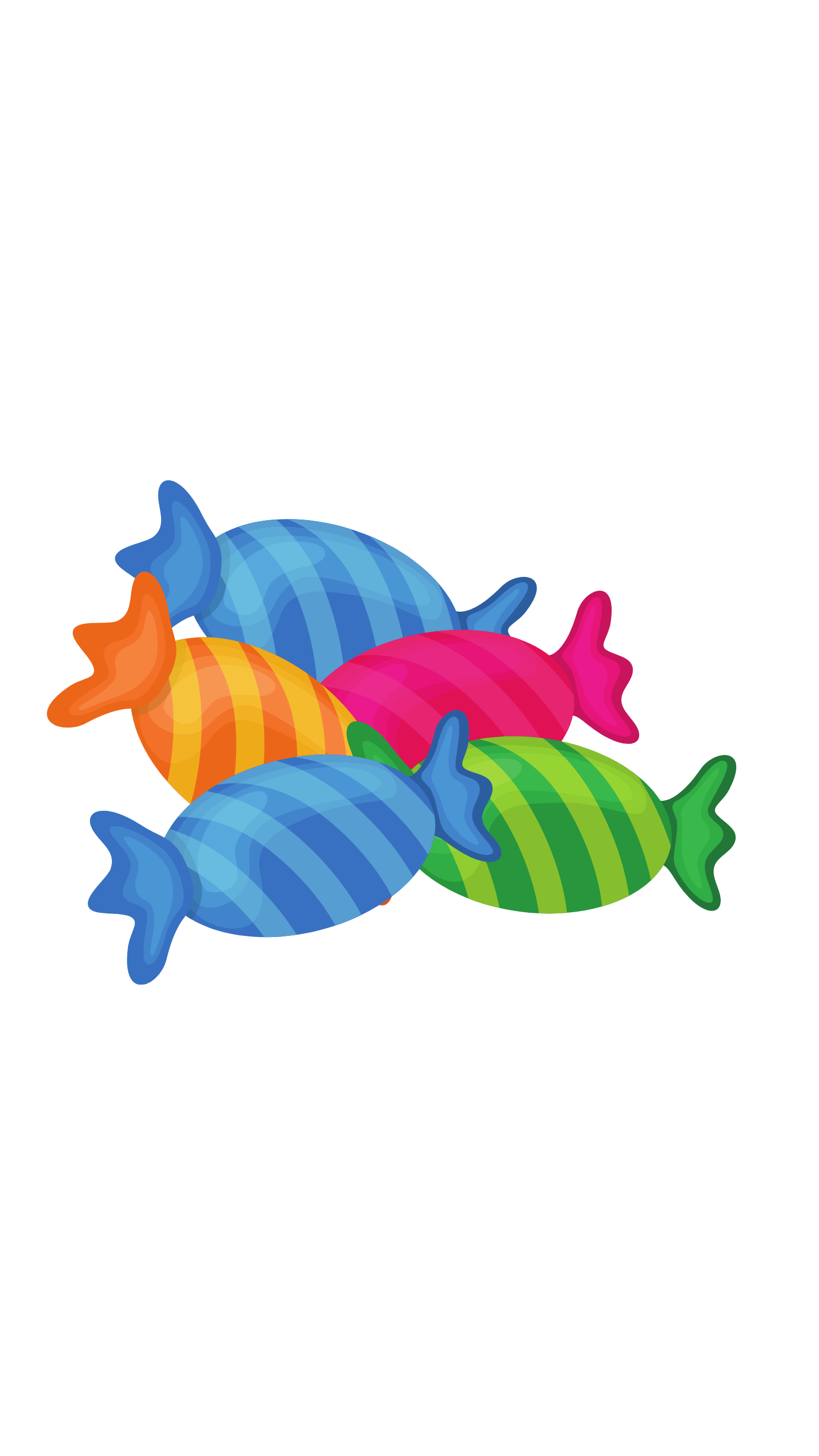 Stakeholder Story
Get into a group of 4.
Work through a ‘Choose your own adventure’-style story. 
At key points, each group will have to assume the role of a stakeholder and consider how they are affected by the decision under discussion.  
You should prepare a statement for the class explaining which option is best/worst for their stakeholder, and why.  
The class will then vote, and the story will progress accordingly.
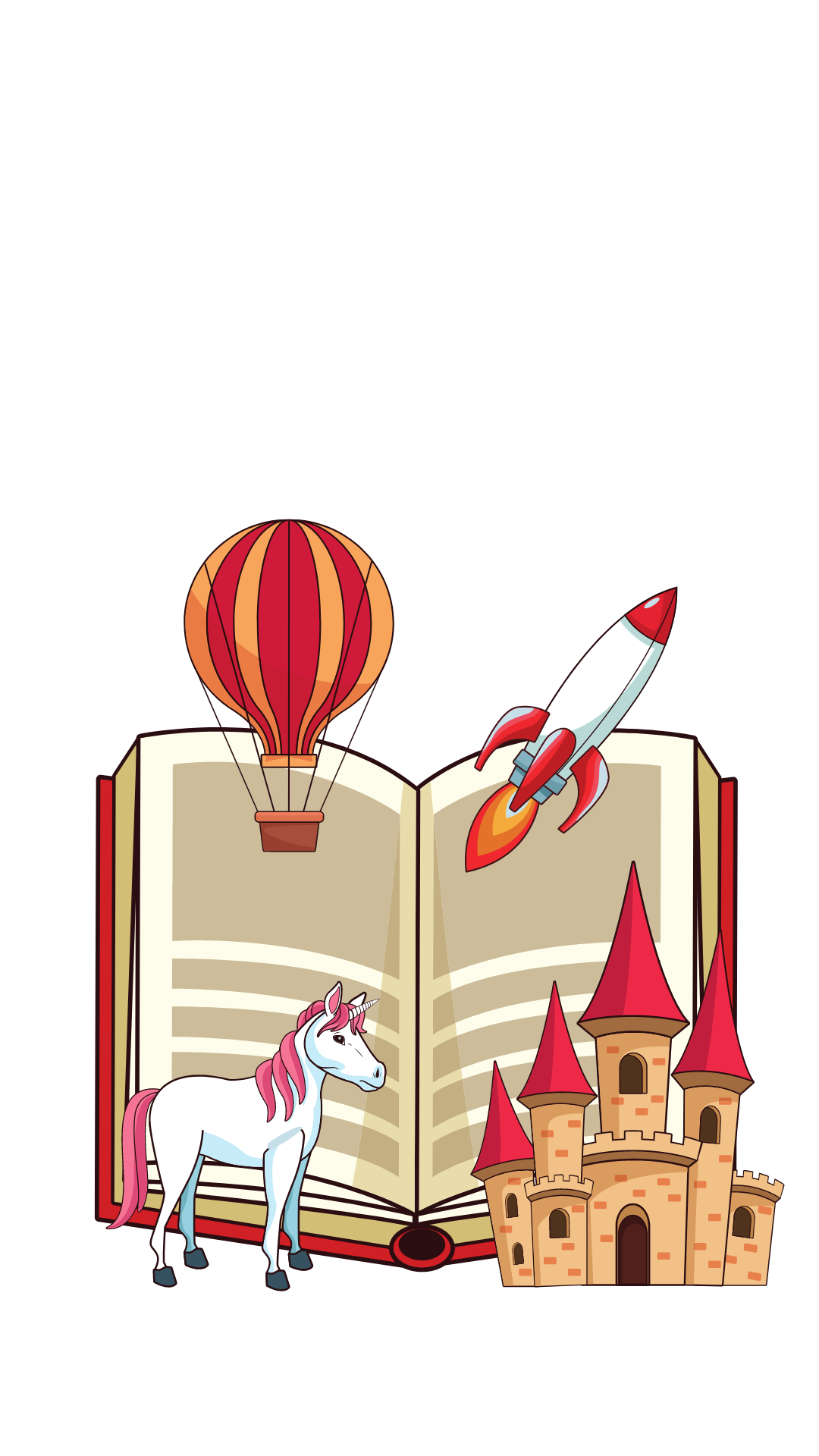 Stakeholders’ views impact the arguments you make. Our voting needs to be based on the strength of the argument presented in each case.
Stakeholder Story
Once upon a time, in a land far, far away, there was a rugged band of adventurers. There was a dragon called Dragon, a mouse called Mouse, a goat called Goat and a giant called Tiny. 
 
They lived in a little village. For a long time, the village had been slowly running out of food. Every year, they planted fruit and vegetables, but less and less grew.
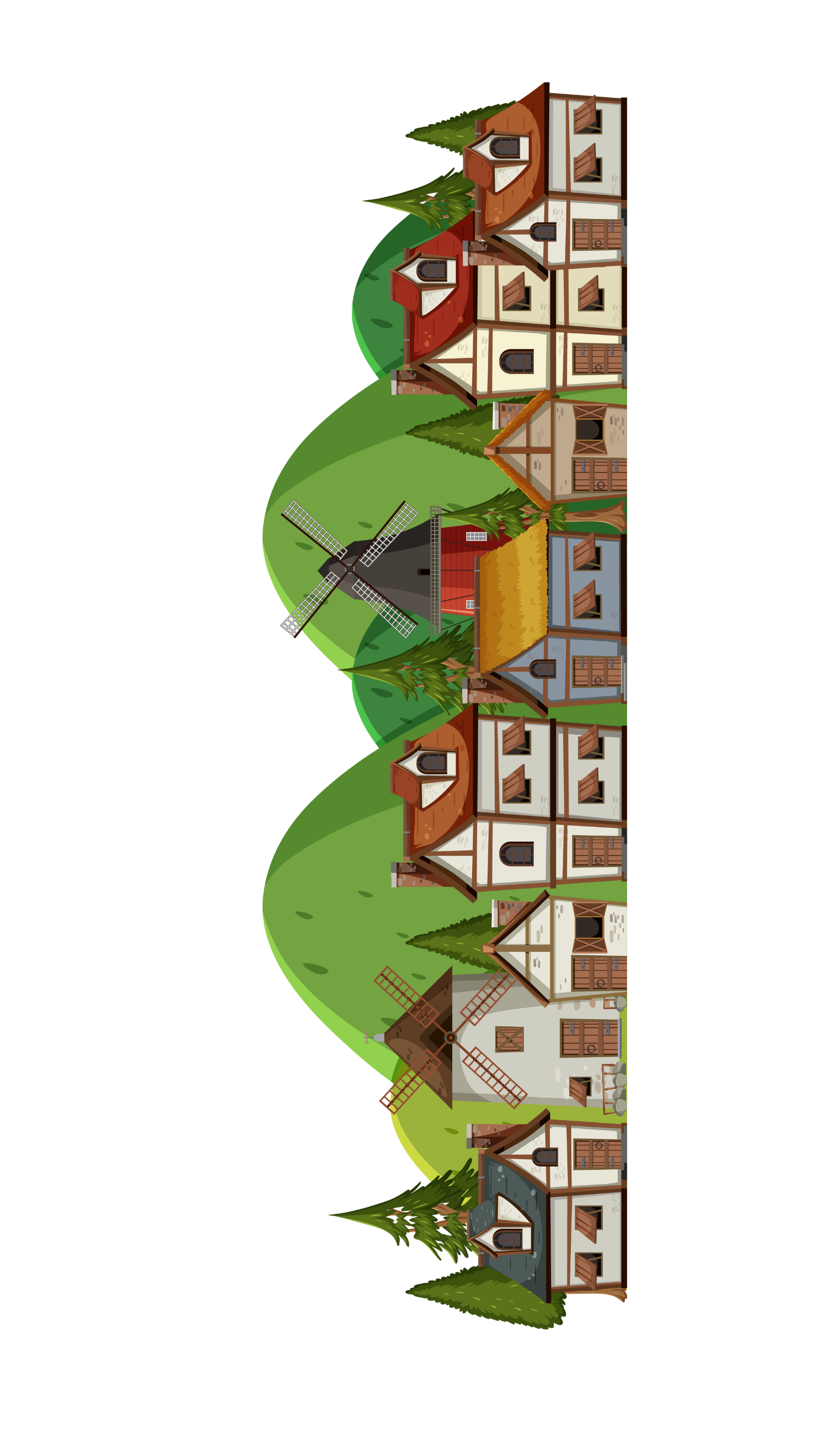 Stakeholder Story
One day, the rugged adventurers decided to set out on a quest to solve this problem. First, they had to decide which way to go – one road leading out of the village was up a steep, rocky mountain. The other was flat, but involved crossing many rivers.
 
Choose an adventurer – how do you feel about each road?
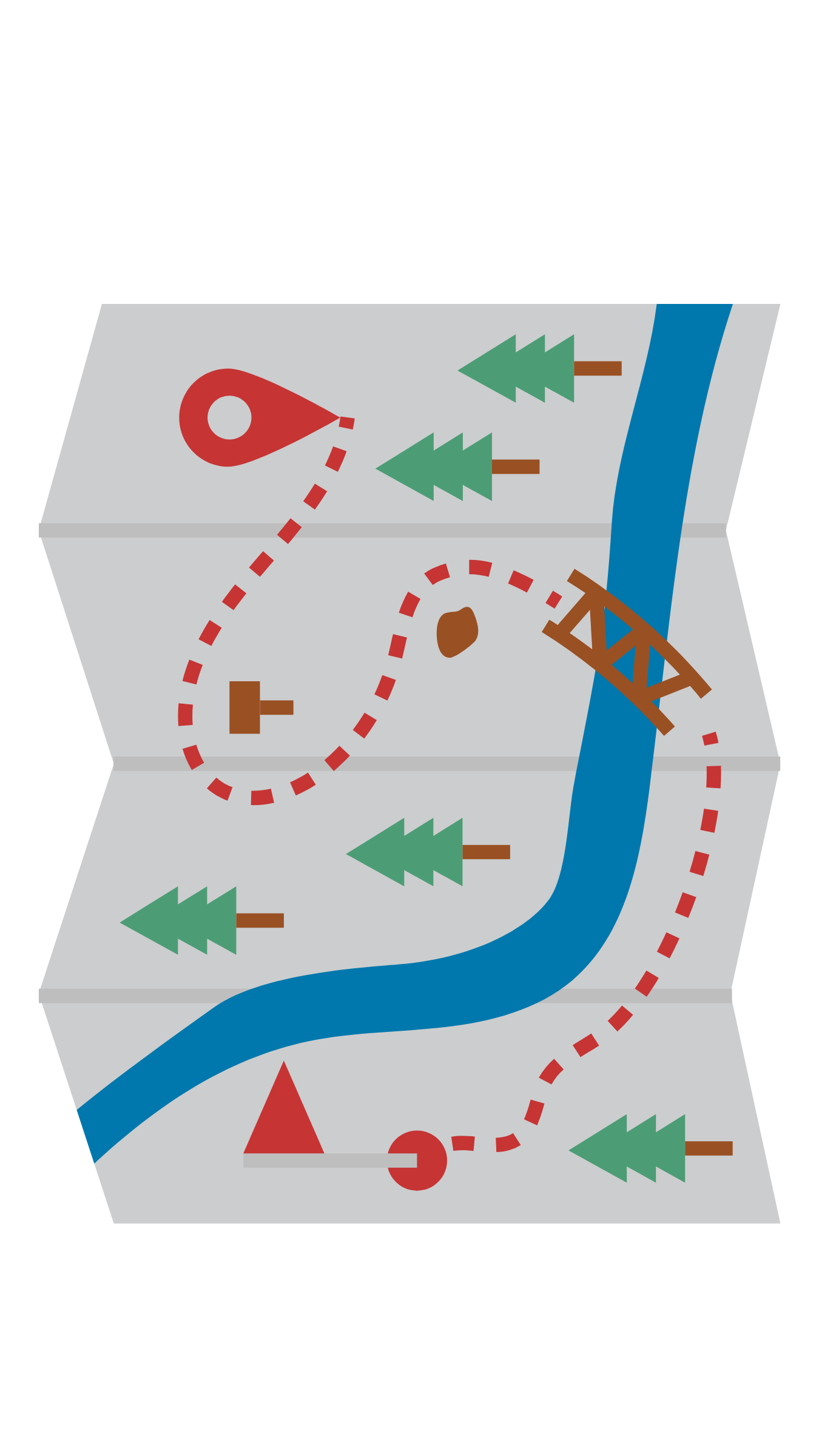 [If you choose the steep road go forward one slide. If you choose the long road go forward two slides.
Stakeholder Story
They climbed the steep, rocky mountain for three days, and three nights.
 
Then, they came across a unicorn, a farmer and a bird arguing in a field.  

[Go forward 2 slides]
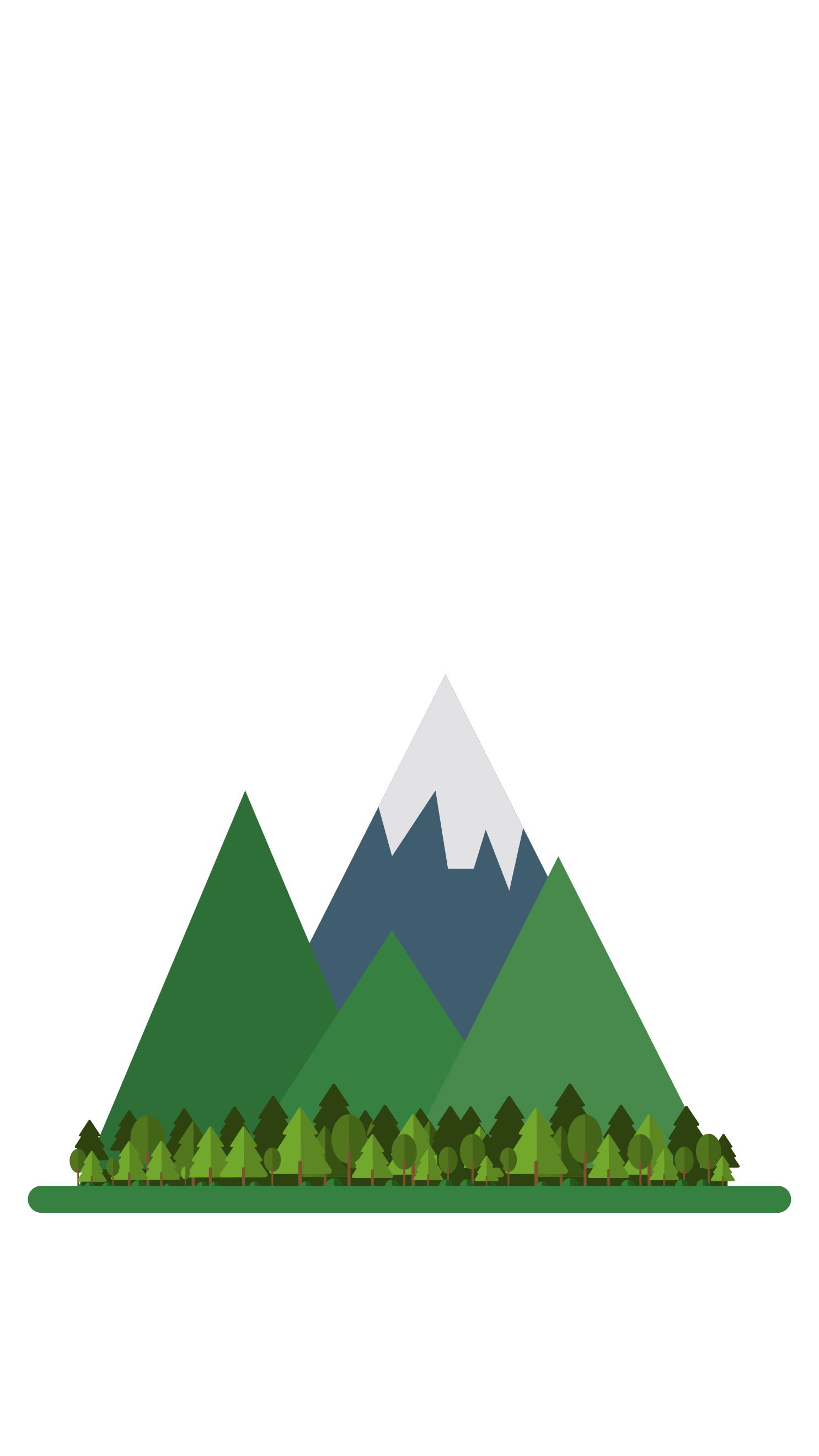 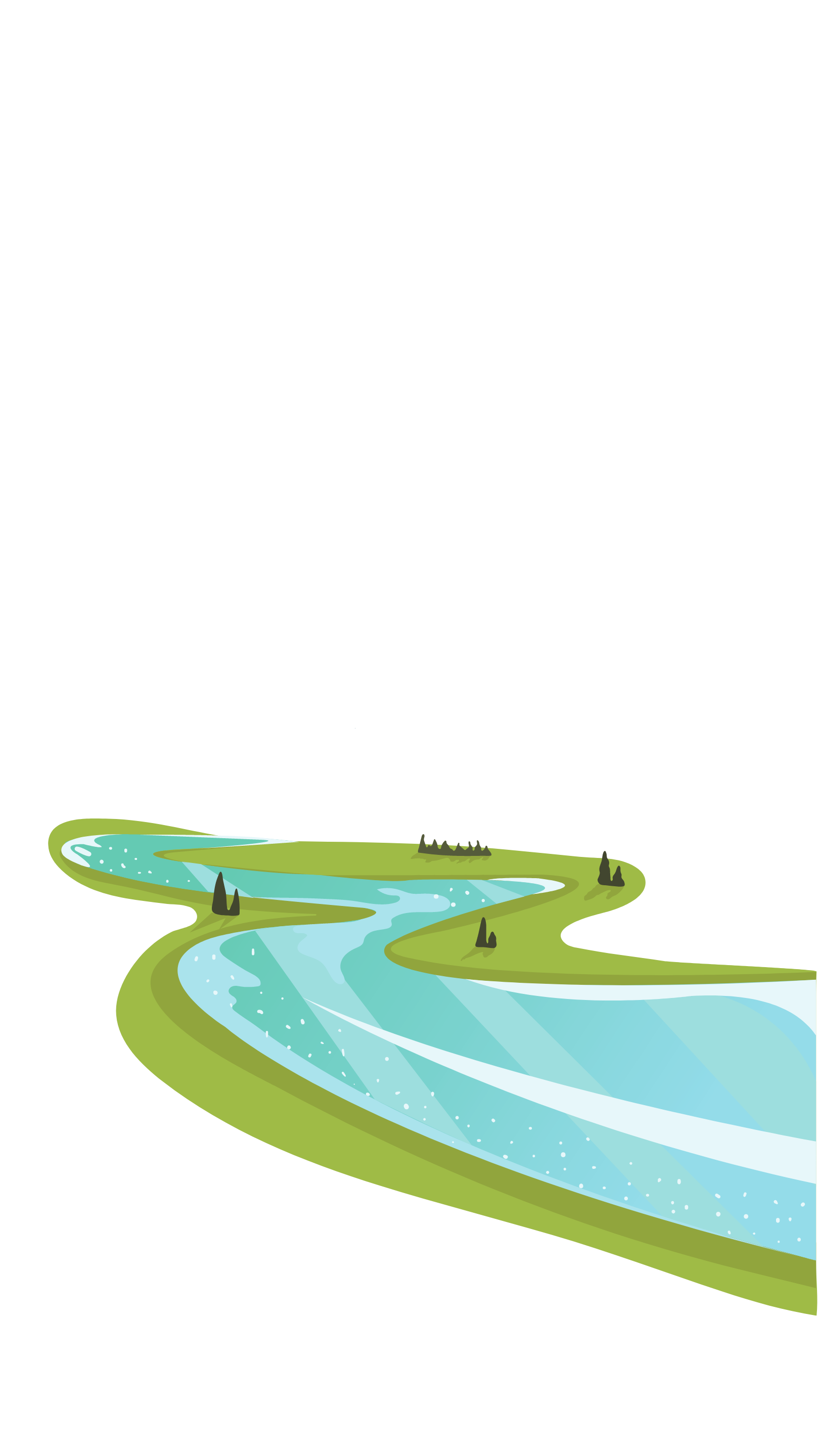 Stakeholder Story
They walked for three days and three nights, crossing many rivers and fording many streams.

Then, they came across a unicorn, a farmer and a bird arguing in a field.  

[Go forward one slide]
Stakeholder Story
“Why are you arguing?” asked Mouse.
 The farmer replied, “The unicorn keeps trampling my crops – every morning I find fresh hoofprints in my field, and my vegetables are all destroyed! How will I feed my family now?”
The unicorn snorted angrily, and said, “I have always scratched my mane against that tree – it’s not my fault that the farmer planted so many vegetables in the field this year!”
The bird asked, “Can you help us? The farmer is threatening to cut down the tree, to force the unicorn to scratch somewhere else. But I live in that tree – it is my home! What should we do?”
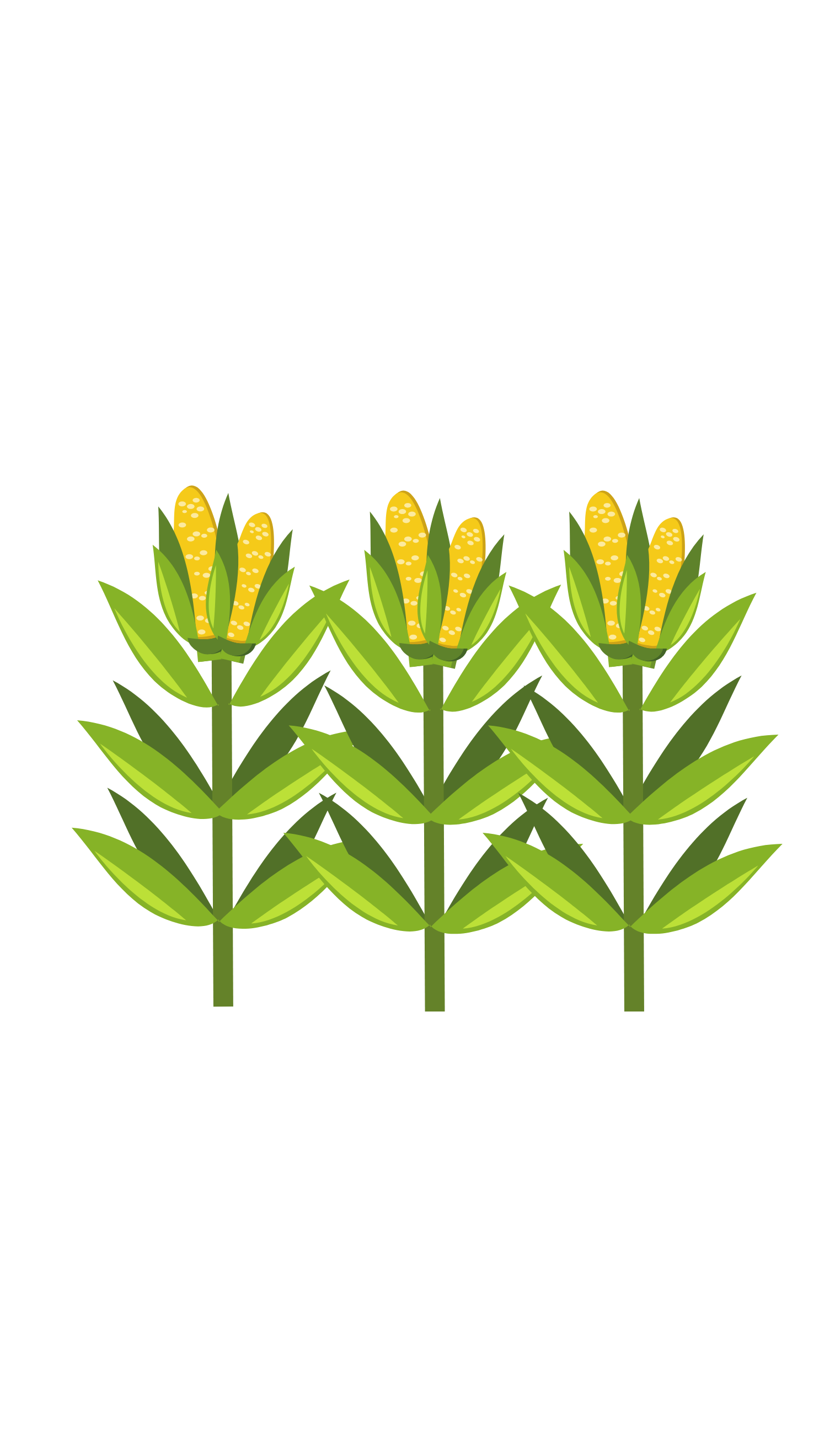 Choose one stakeholder – the farmer, the unicorn or the bird. What do you think they should do?
Stakeholder Story
The rugged adventurers continued on their journey. To thank them for their help, the farmer promised to send a sack of vegetables to their village. The bird promised to send some seeds, and the unicorn promised to make those into Magic Seeds that would grow even in the harshest weather, or the thinnest soil.
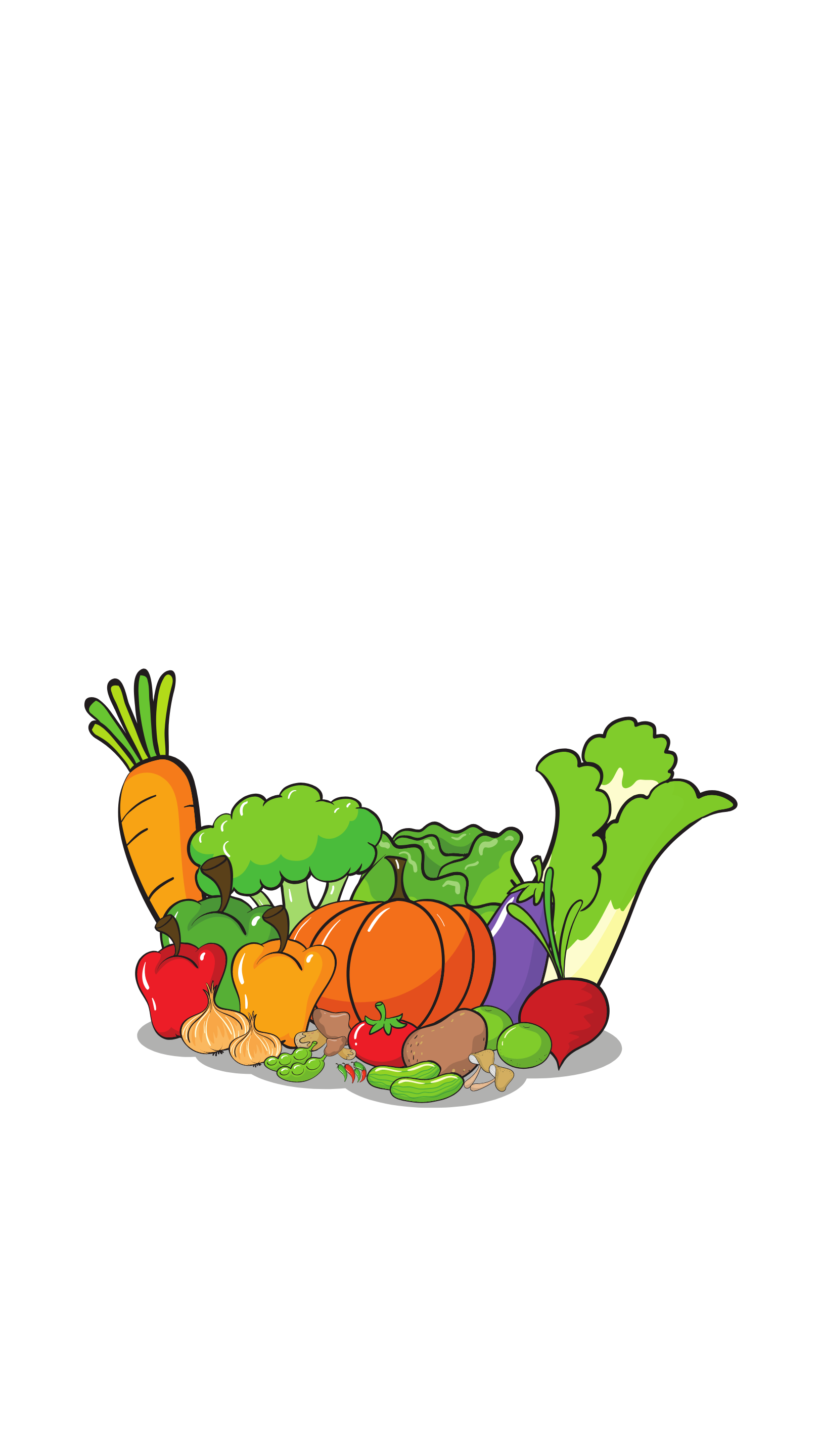 Stakeholder Story
In the distance, the rugged adventurers saw a gleaming castle. As they approached, a messenger ran to greet them.
“I’m so happy you’re here!” cried the messenger, “Quick, the High Council want to speak to you at once.”

They hurried through the castle grounds – Tiny and Dragon had to be very careful not to step on anyone – and soon they reached the Council Chamber.
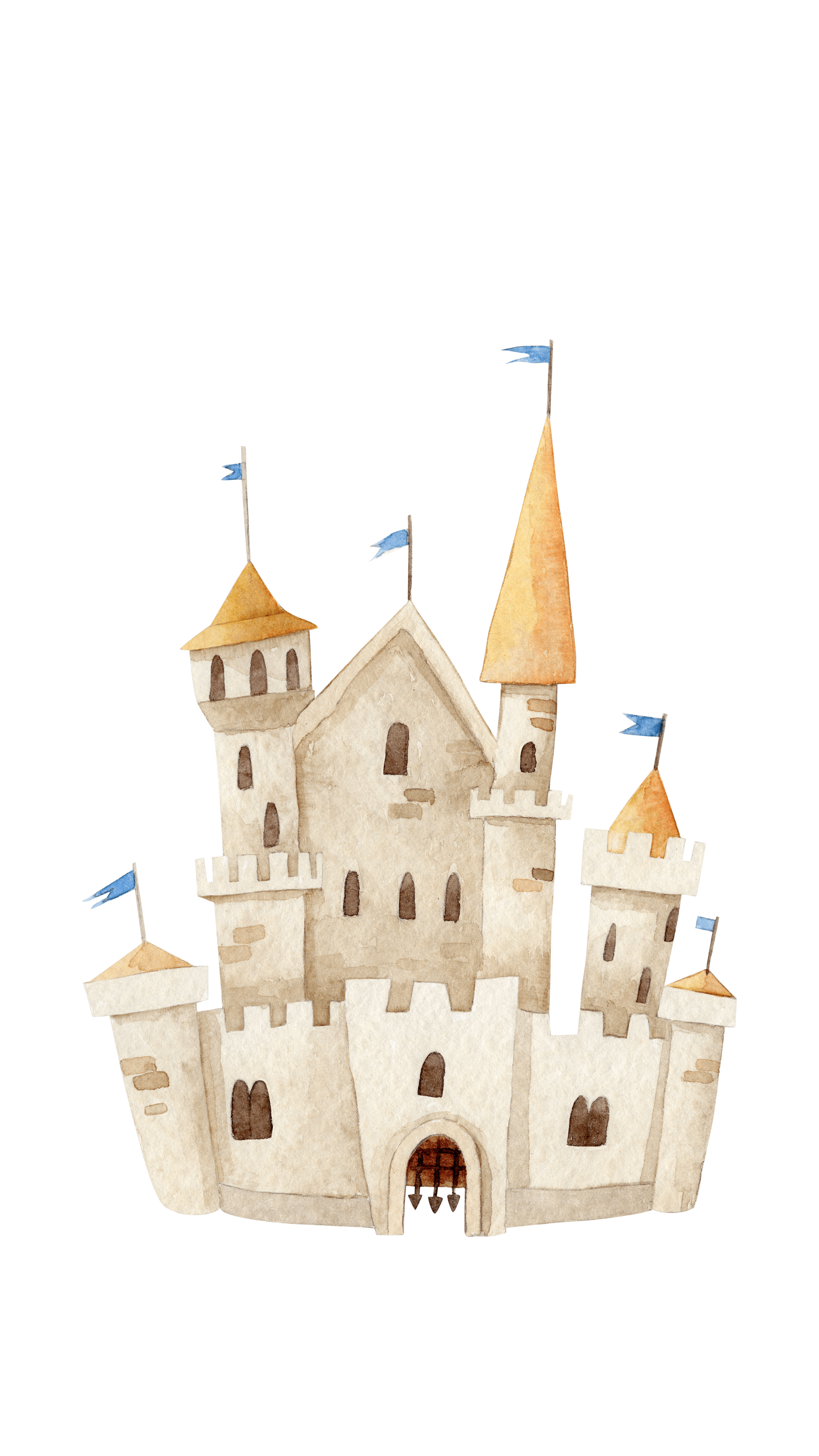 Dragon gulped, nervously, and was careful not to sneeze, as the whole Chamber was made from wood, and Dragon didn’t want to set it on fire.
Stakeholder Story
“We have a problem” said the leader of the High Council, “and I hear that you adventurers are good at solving problems. Can you help us?”

“We’ll try – what’s wrong?” asked Goat. 

“The Duke, who owns this castle, hates the sound of any music. It gives him a horrible headache. So he’s banned anyone from singing or playing instruments. But now, lots of the people living the castle are very unhappy! We used to have lots of parties and dances, but now we don’t any more.”
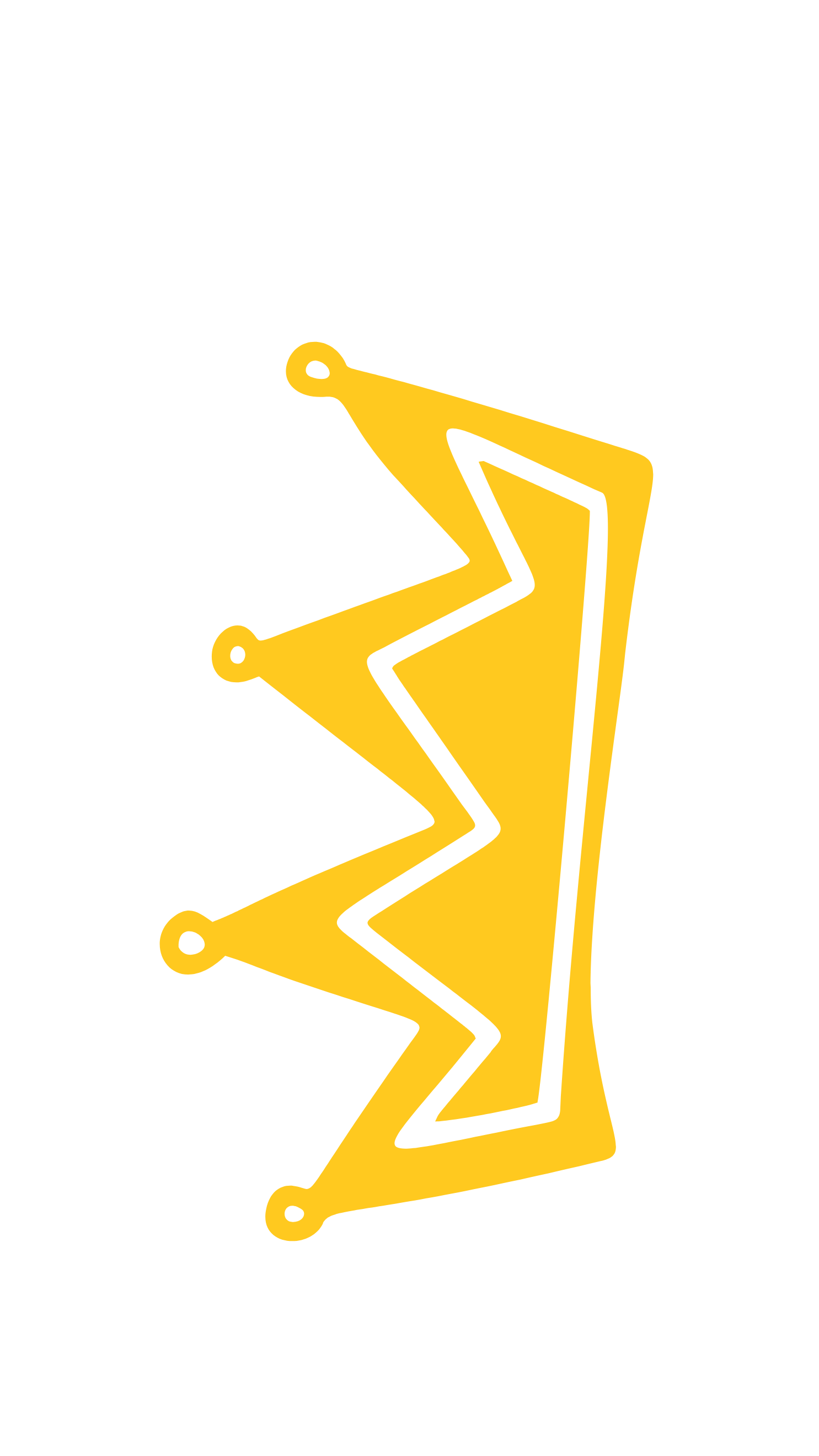 Choose a stakeholder – the duke, the musicians in the castle, and the other inhabitants of the castle. What should they do?
Stakeholder Story
The High Council was so happy with the adventurers that they gave them so much food that even Tiny could not carry it all. Happy that this would feed their village for a long time, the adventurers headed home…
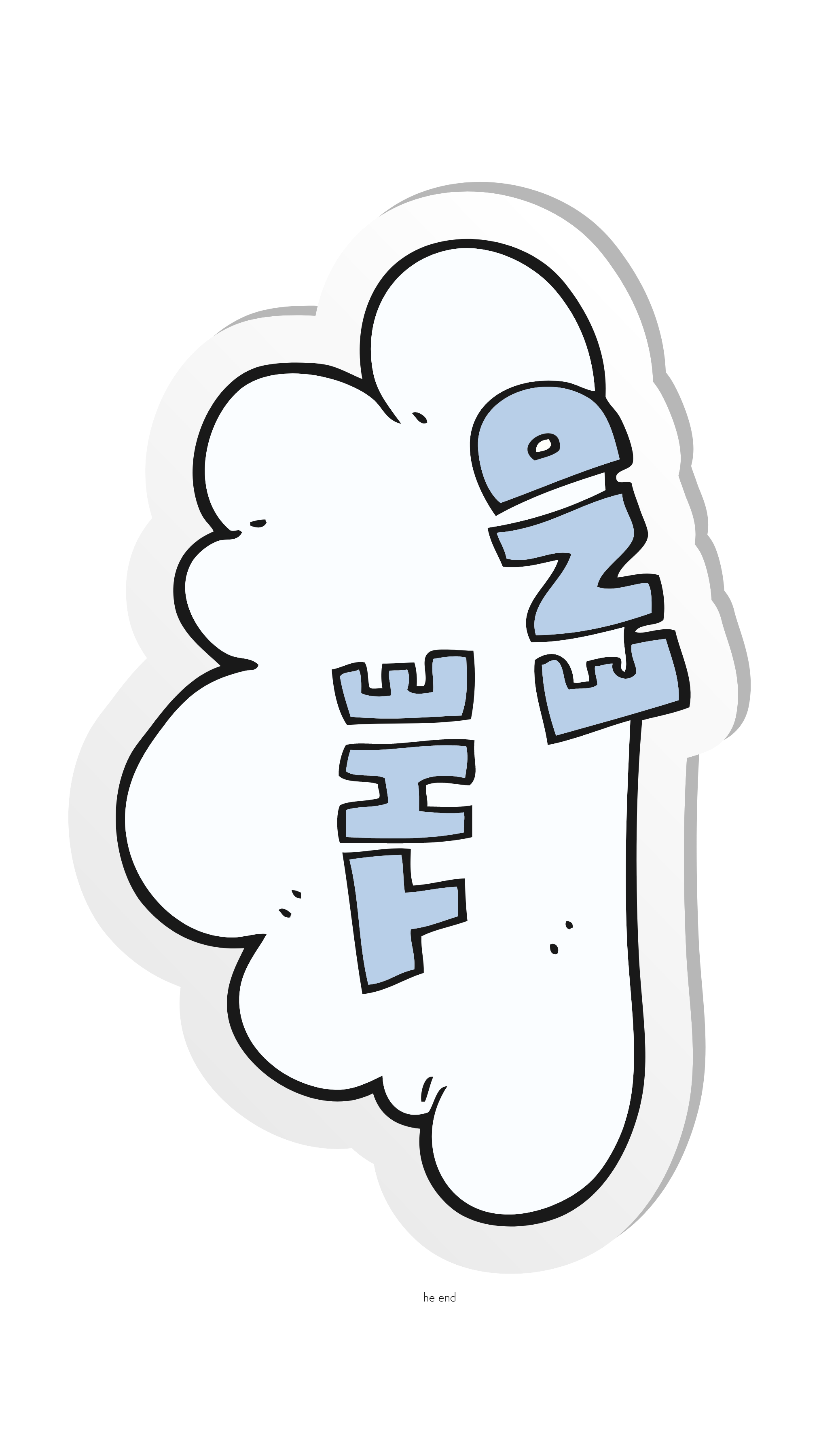 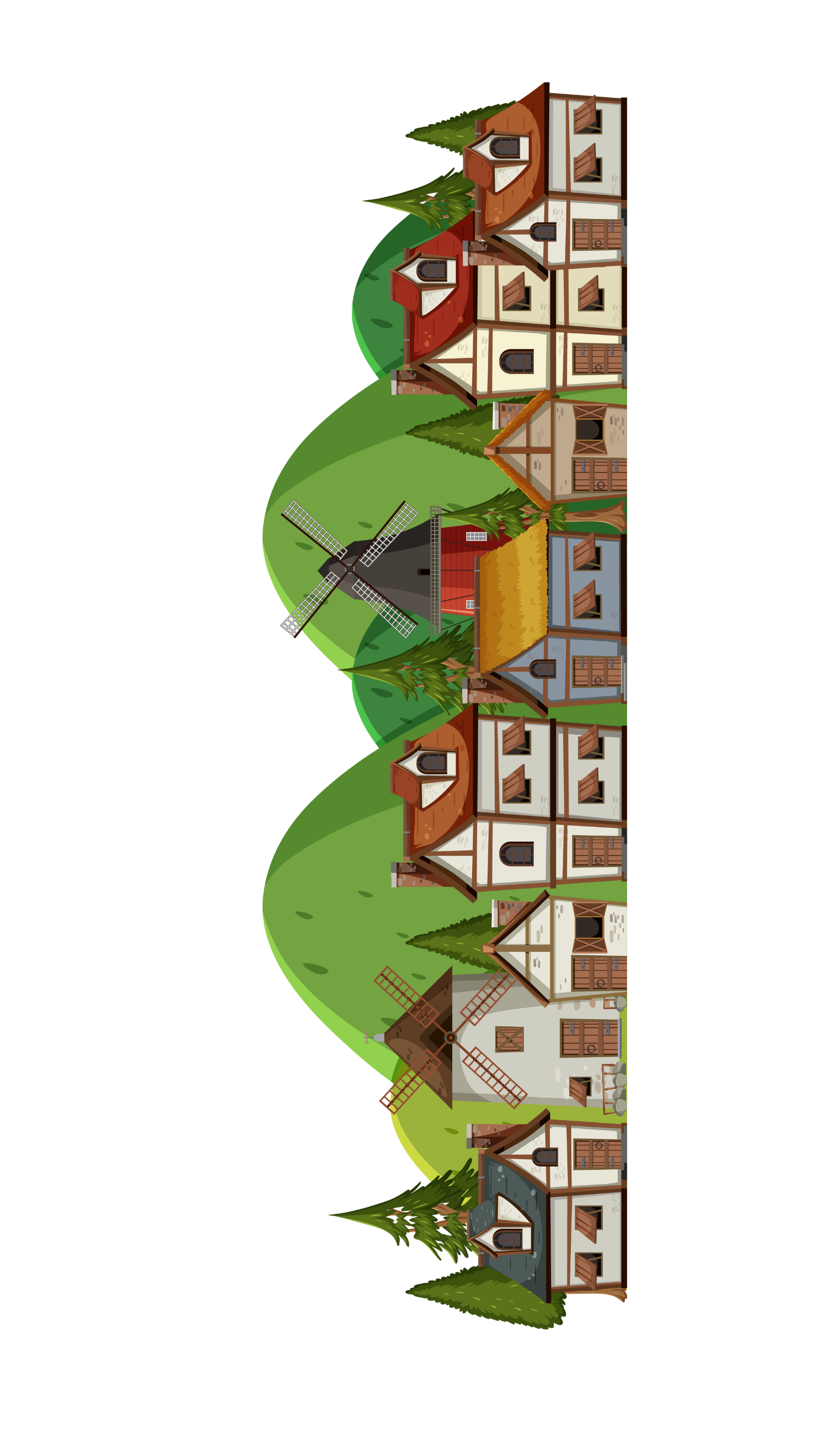 Who is the odd one out?
We should ban zoos
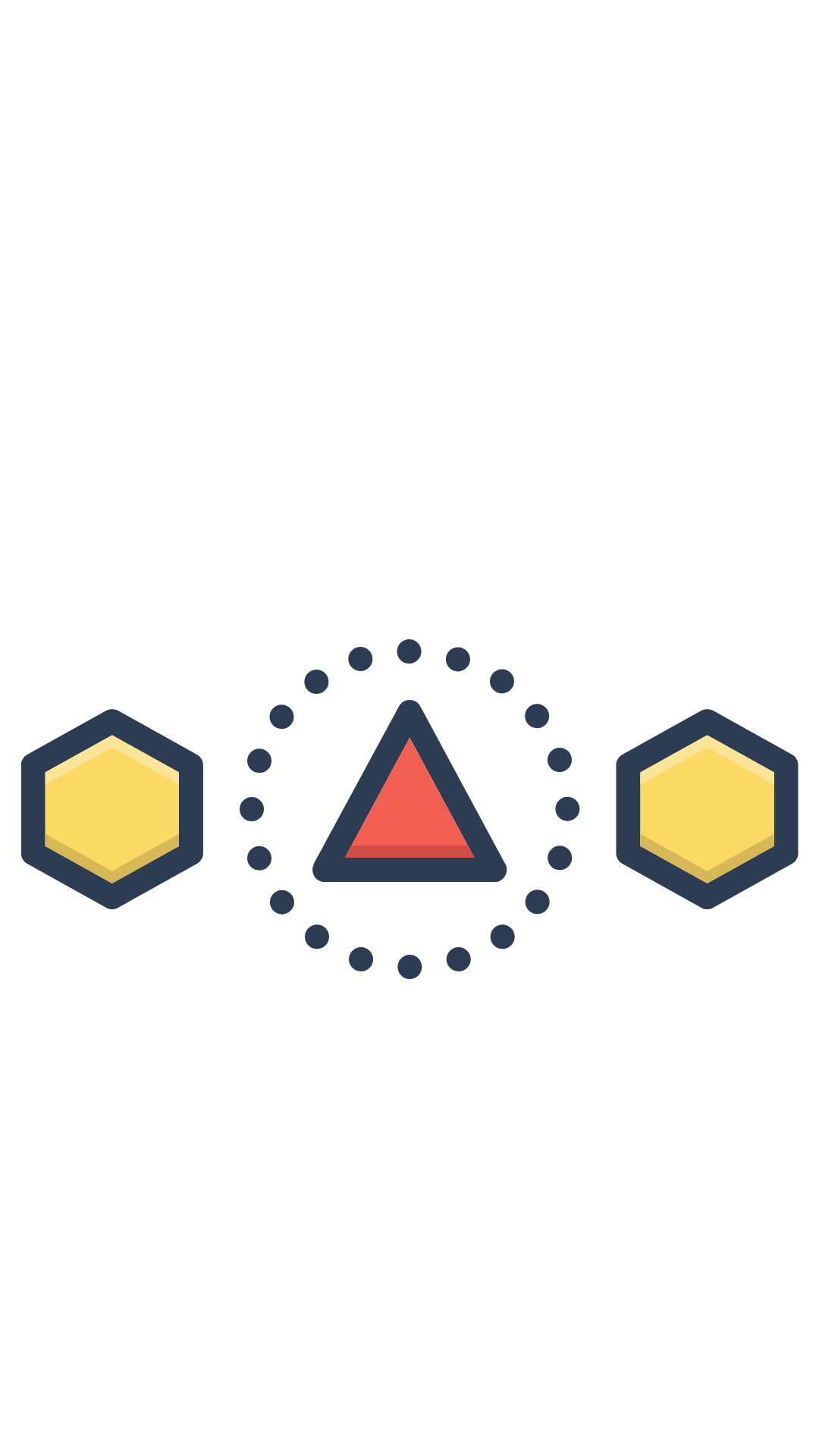 Who is the odd one out?
Nobody should have to wear school uniform
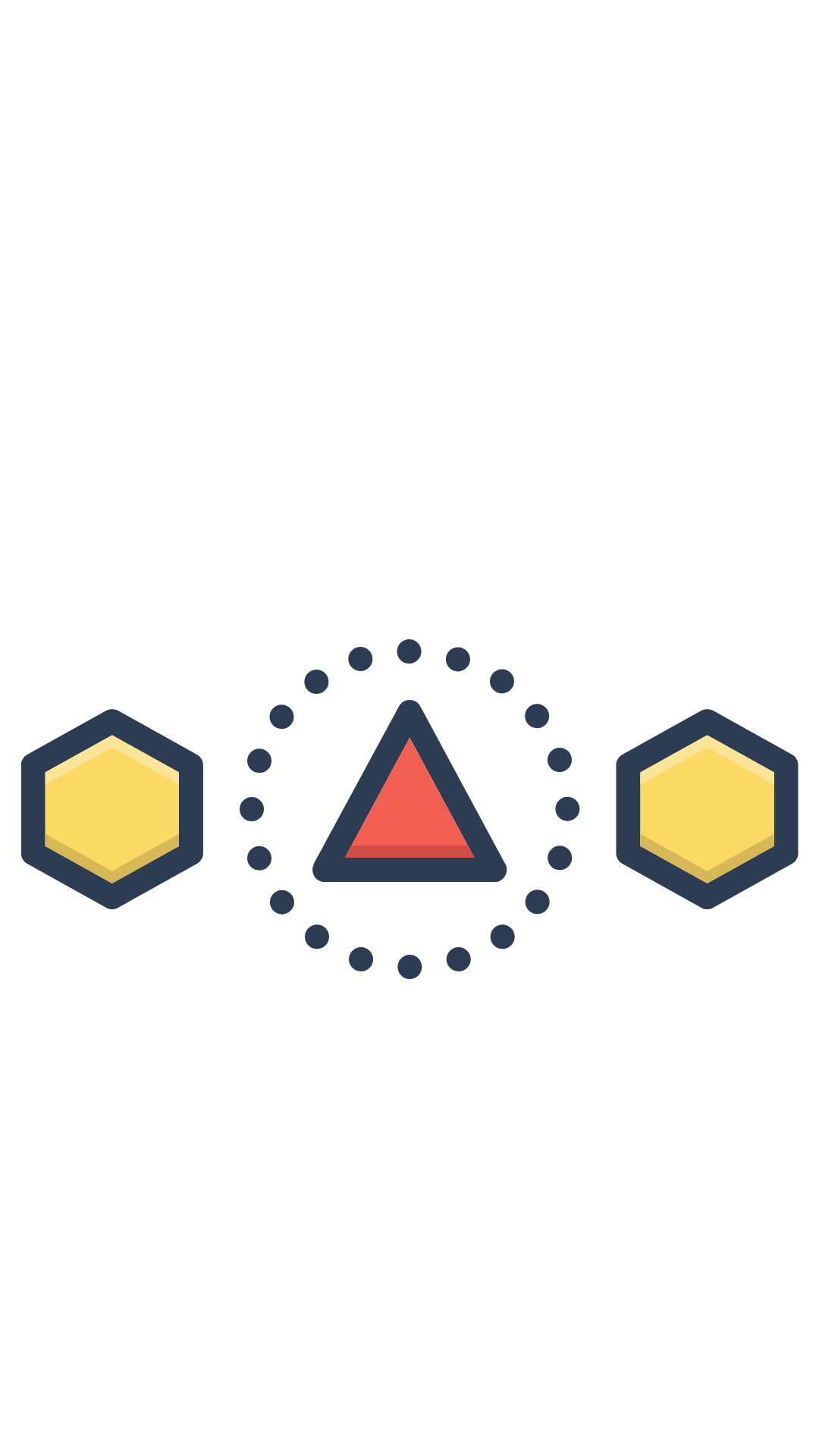 Who is the odd one out?
Do celebrities make bad role models?
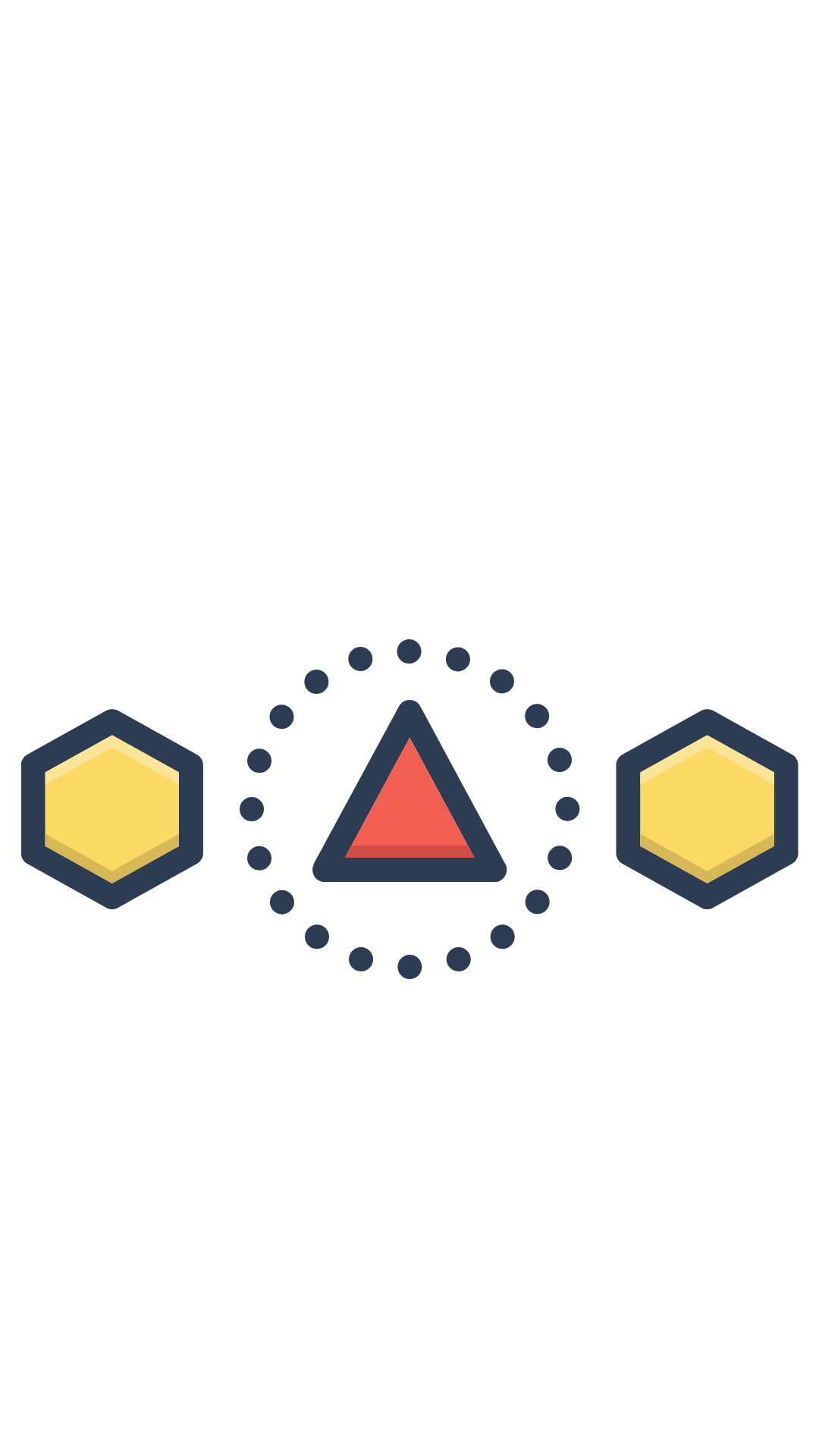 Who is the odd one out?
Primary pupils should not be given homework
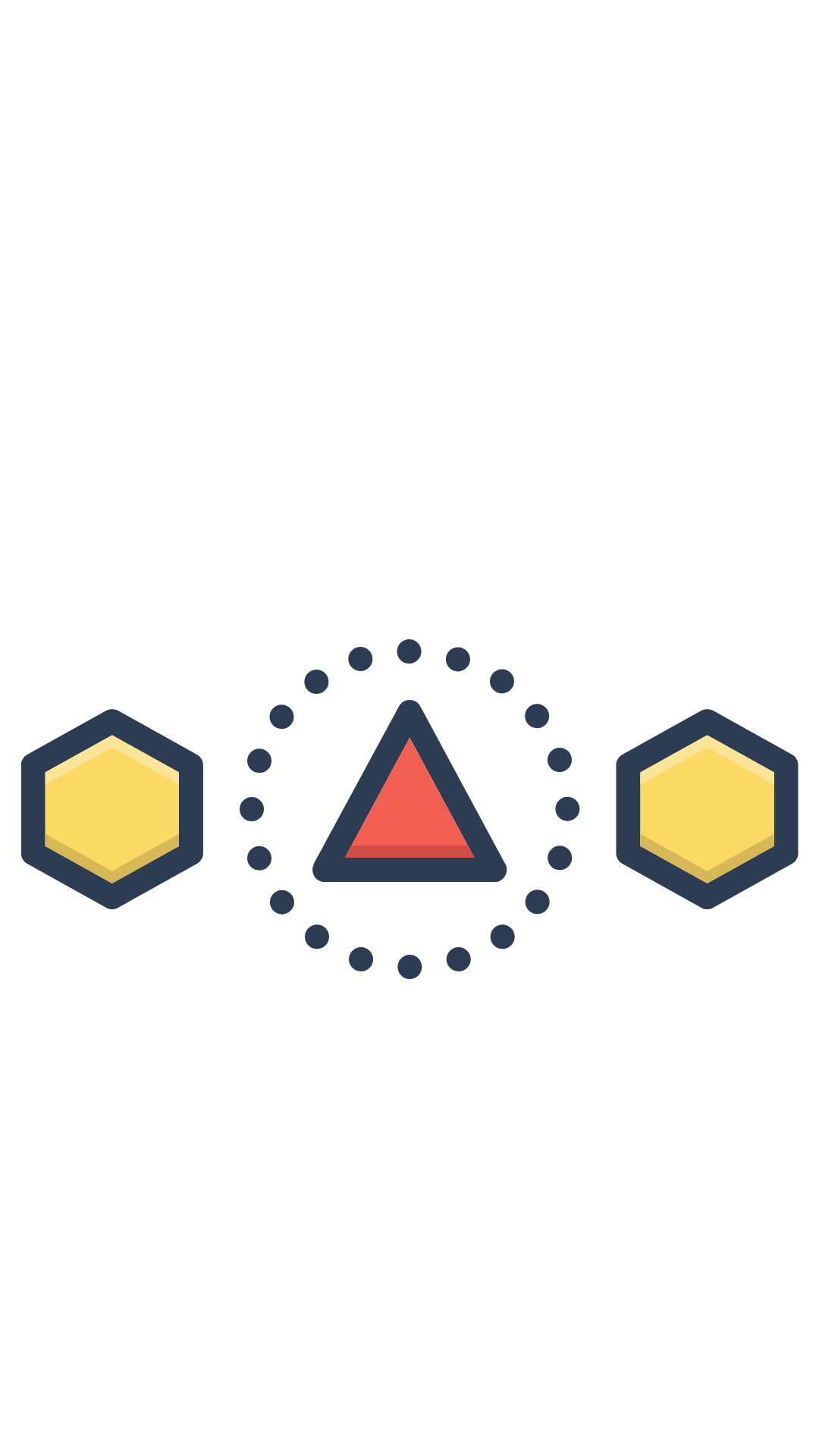 Who is the odd one out?
The advertising of fast food should be banned
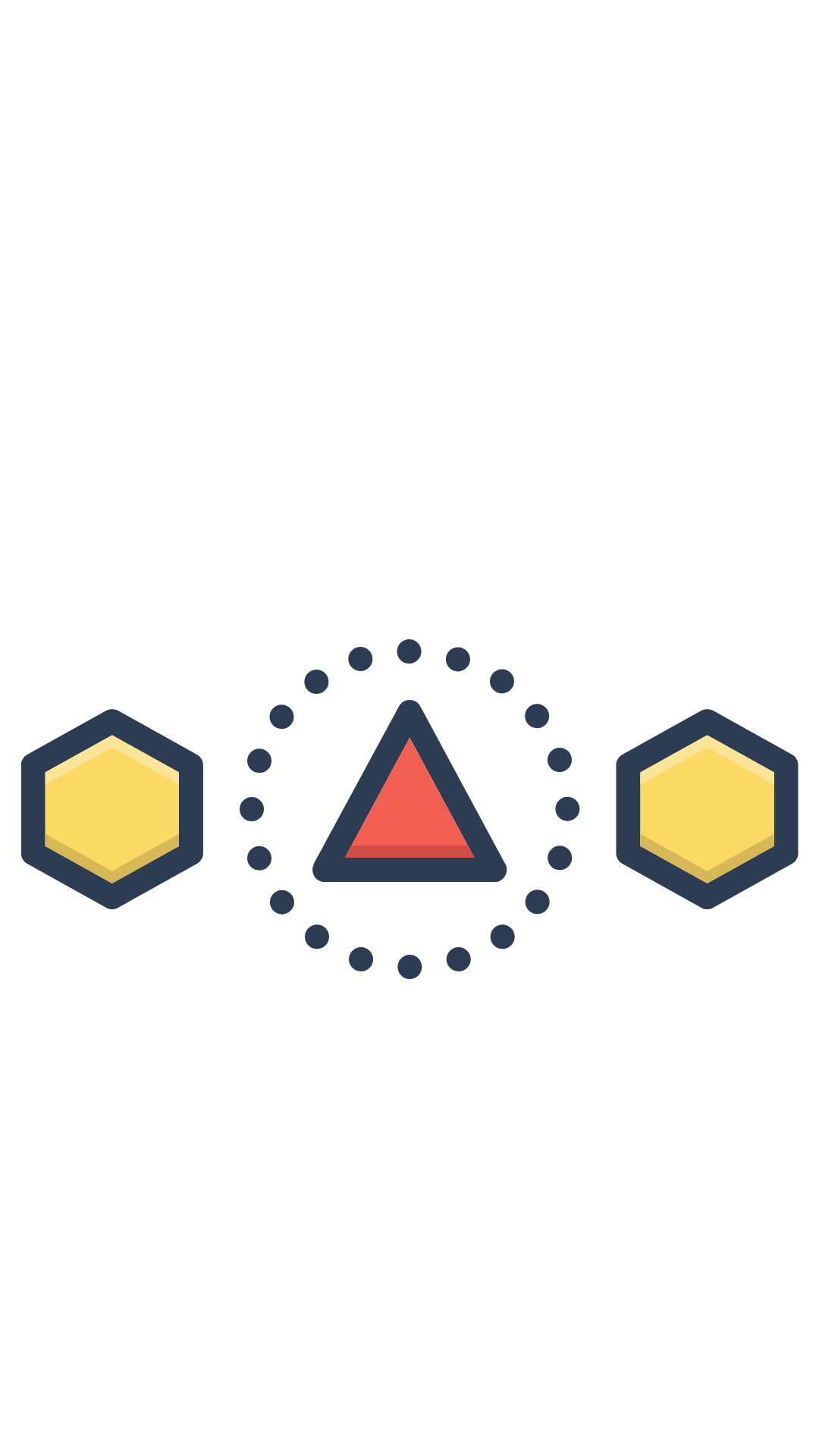 Lesson 5B: Preparing for a balloon debate
Don’t interrupt!
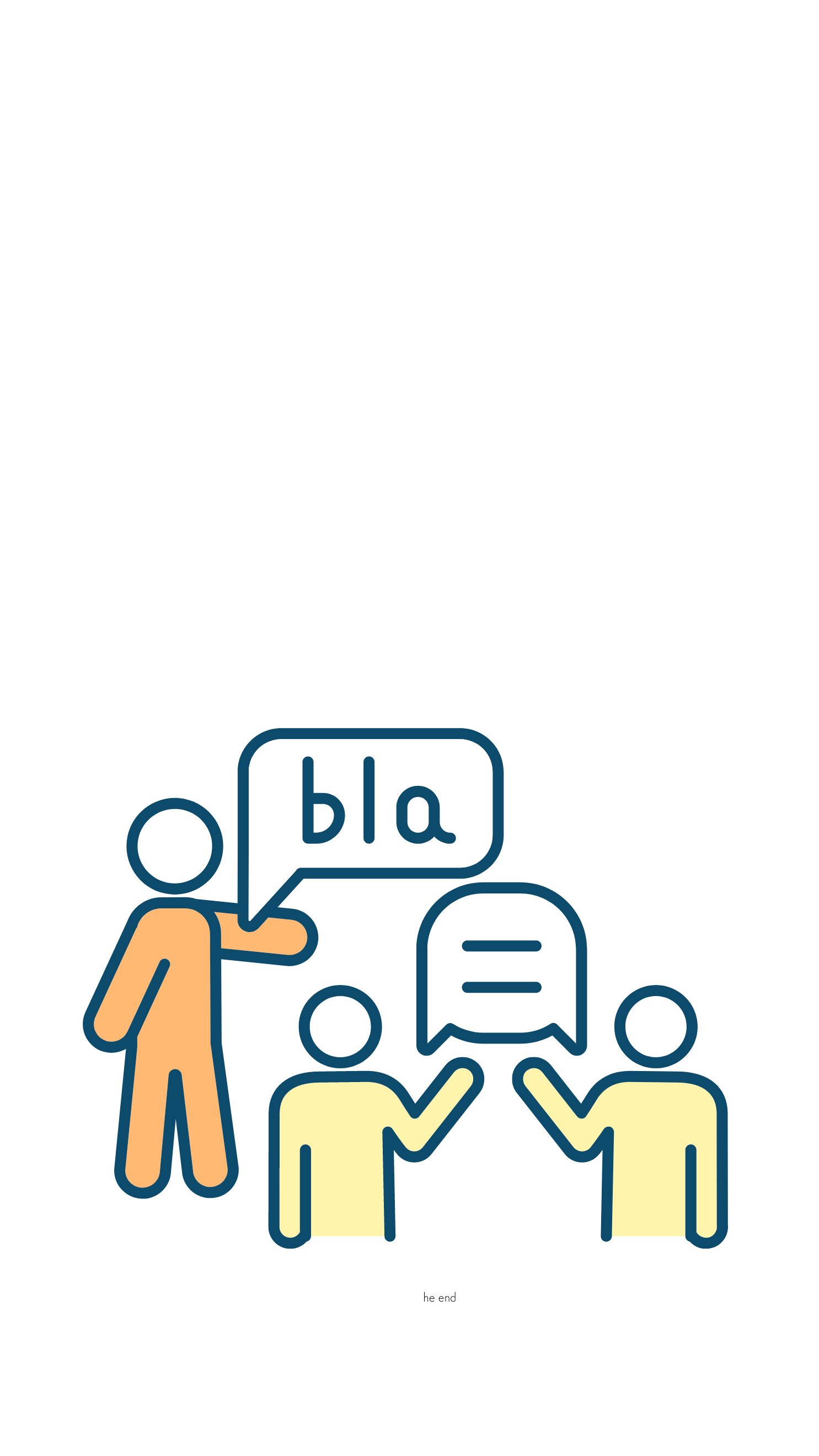 Split into groups of six and stand in a circle, facing inwards. 

Going around the circle, count to 15 clockwise and in order.

Now, we will try again. Although the numbers will go up in order, anyone can say them at any time! Try your hardest not to interrupt one another!

If at any point two pupils speak at the same time or get a number wrong, the group must start again. 

Every group will get to practice, then we will have a timed round – the fastest group is the winner.
Extension:

Have another go, but this time face outwards. Why do you think it’s so much more difficult?
Can you explain these in your own words?
The four key skillsets
?
?
?
?
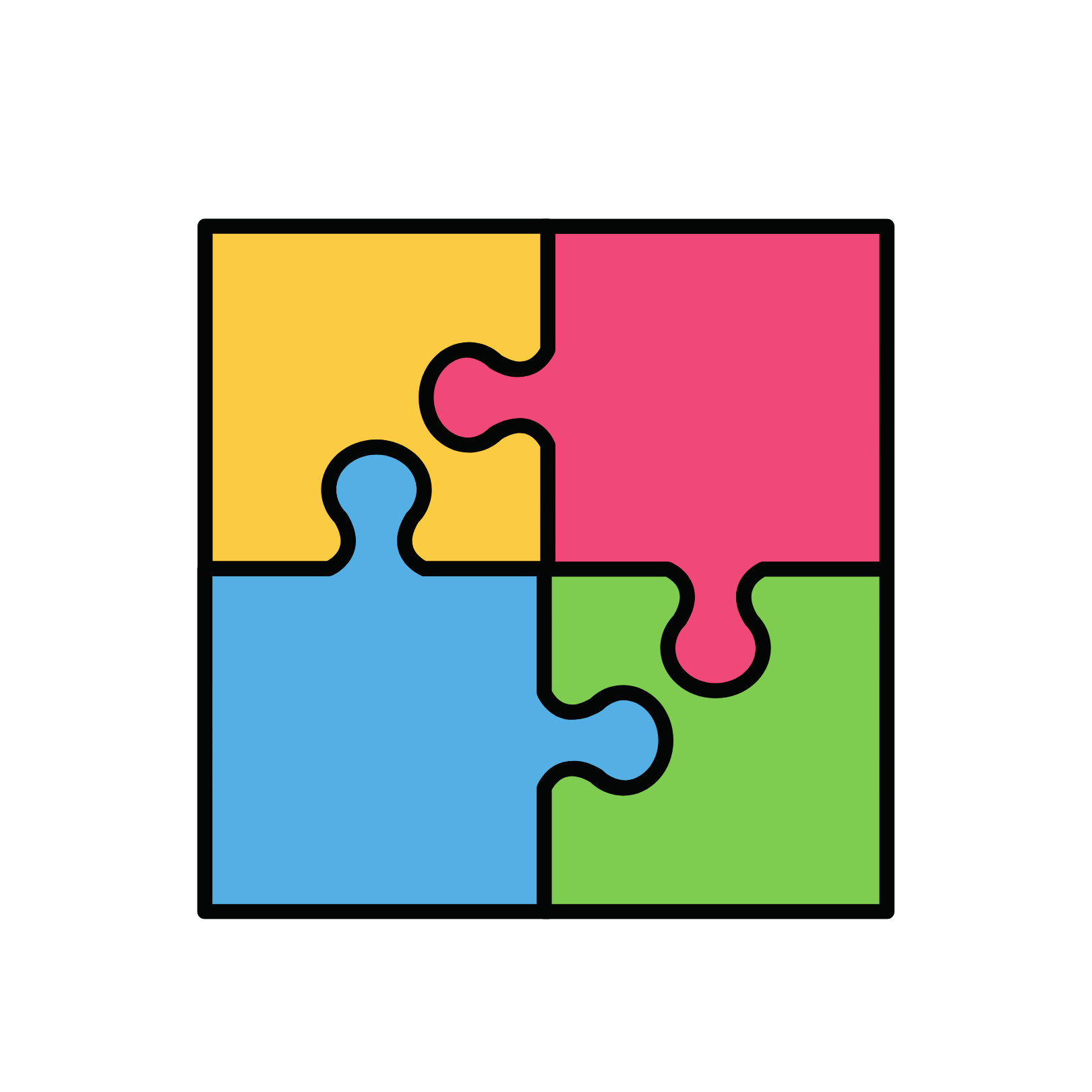 Balloon Debate
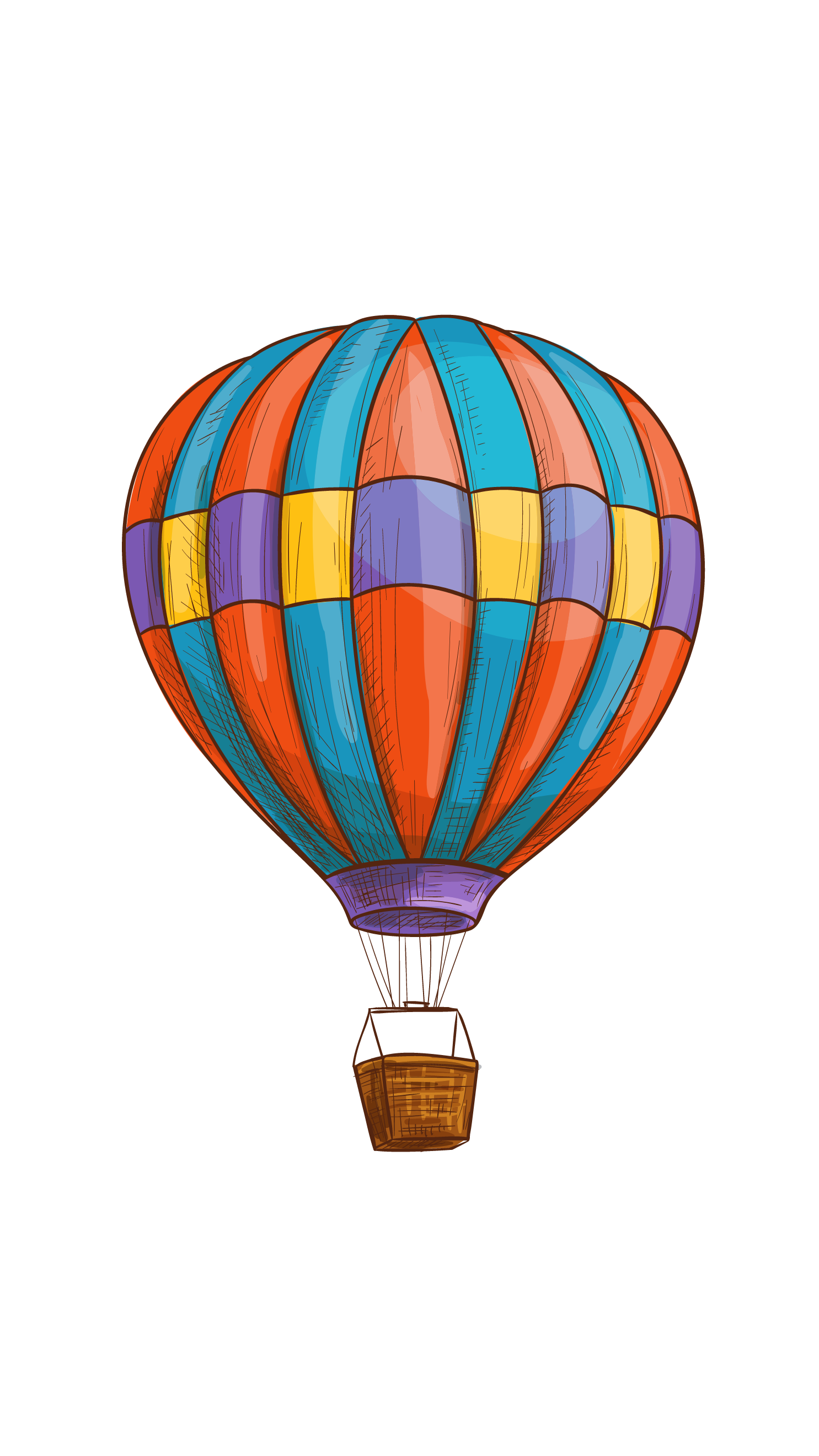 We are in a hot air balloon, flying over dangerous shark-infested waters. The balloon starts running out of air and is beginning to sink.
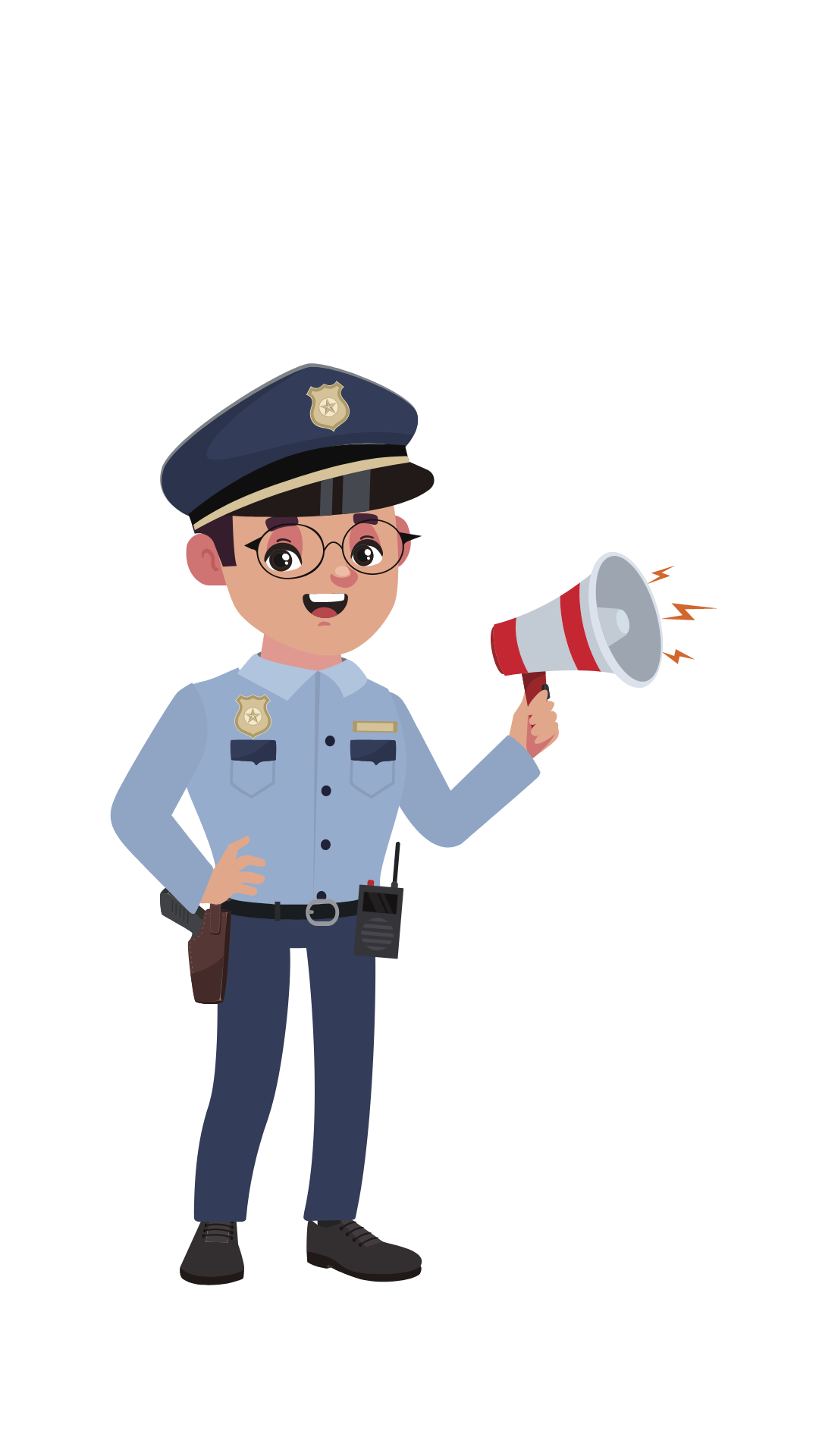 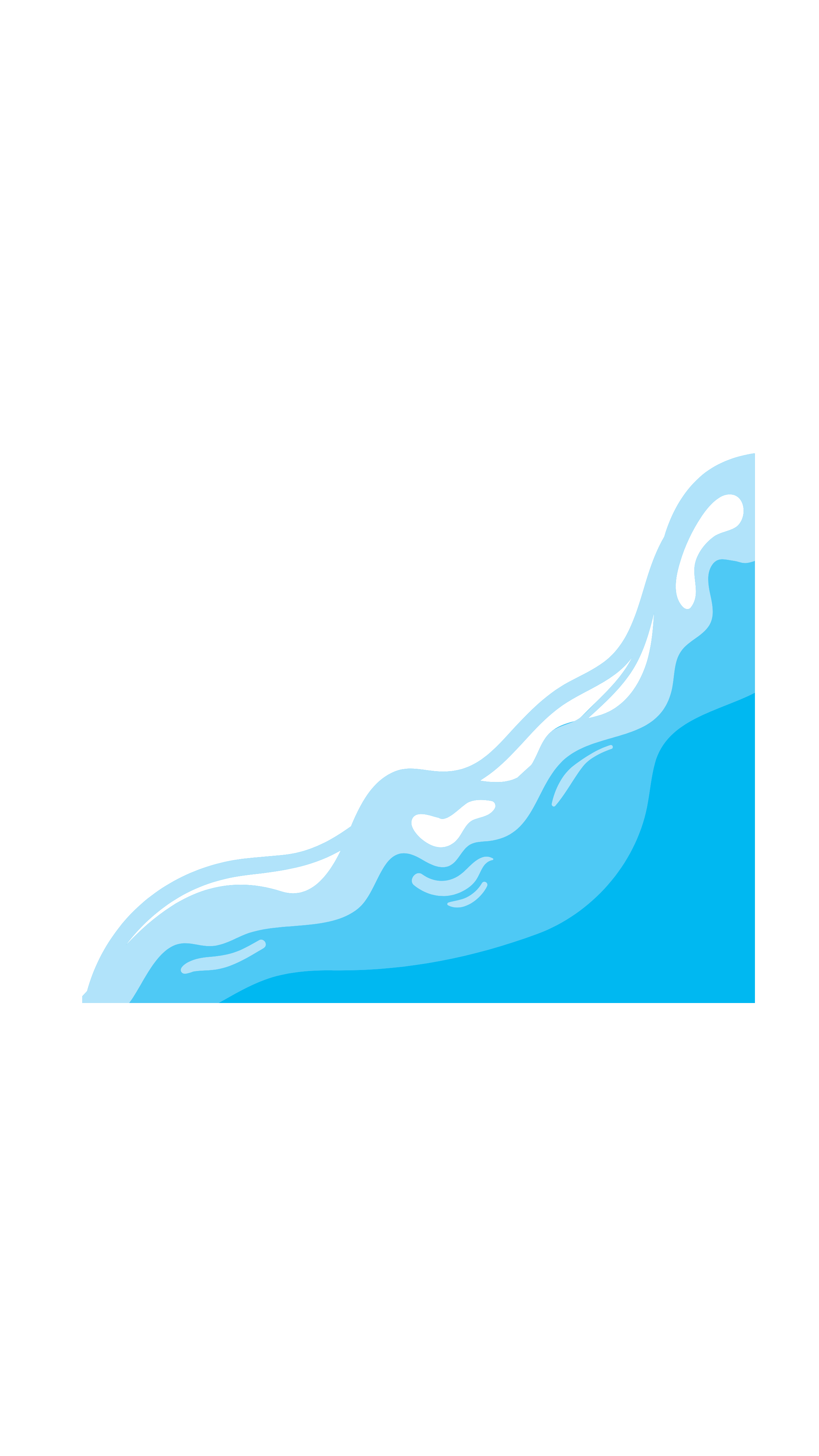 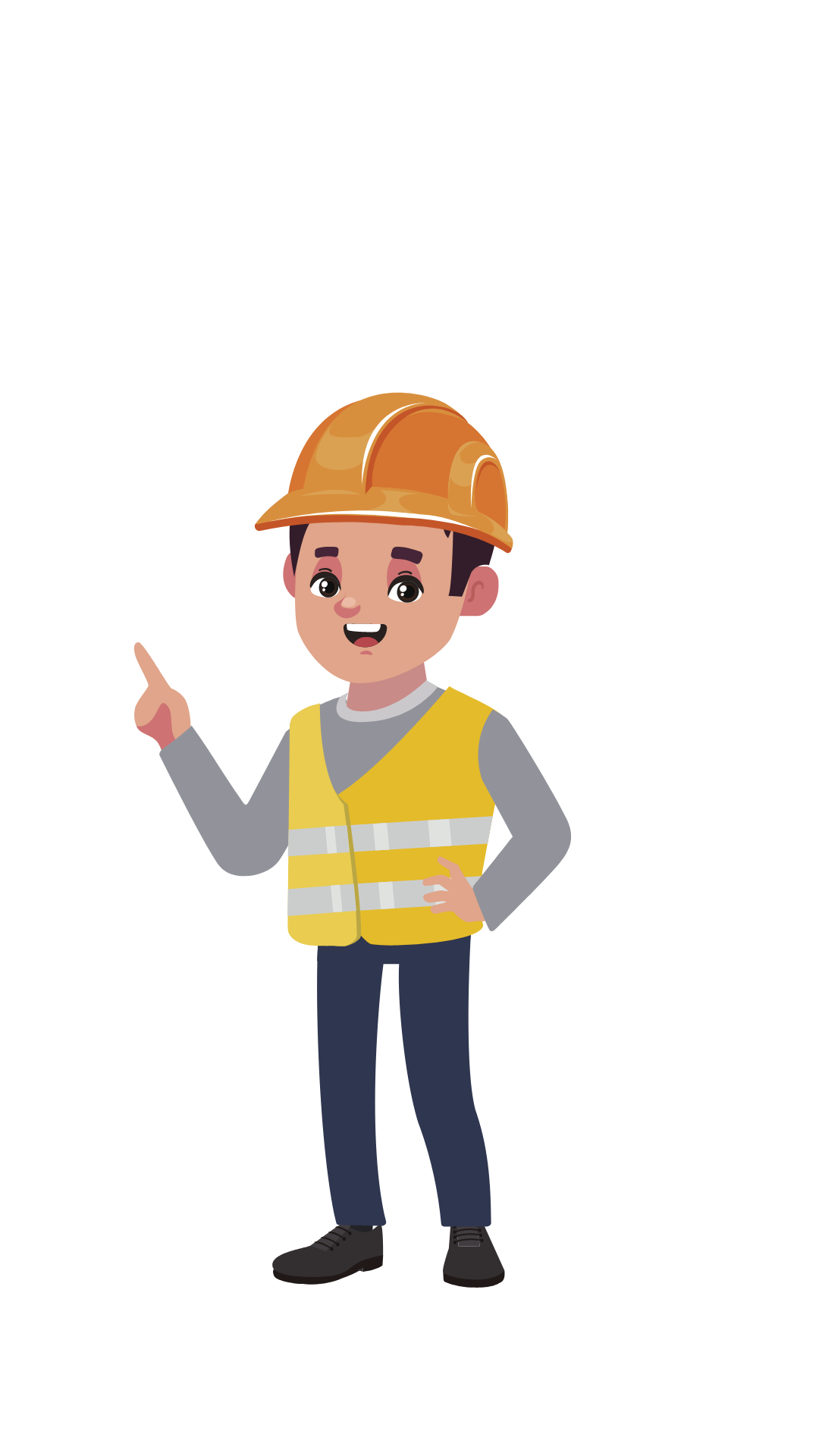 To survive, we must throw one person overboard.              
Who should it be?
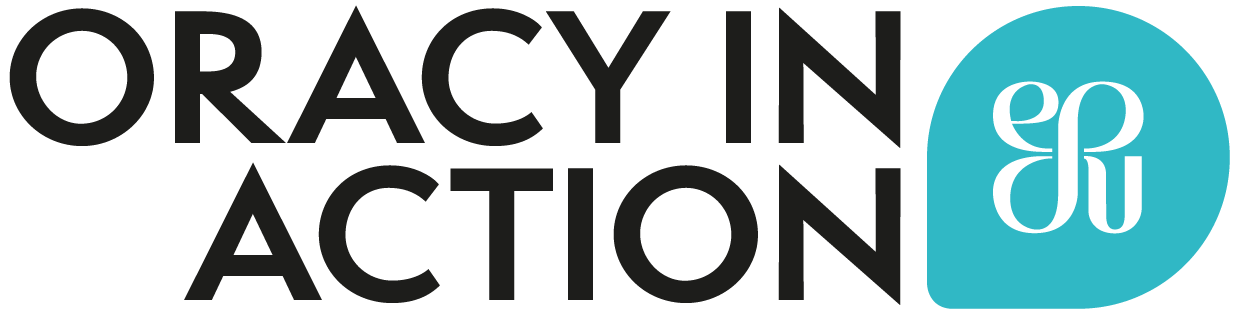 Preparation
Motion for the Balloon Debate:
All cars should be banned from city centres.
Which groups are the stakeholders in this debate?
?
?
?
?
?
Balloon Debate Roles
Each group is going to represent one stakeholder in a balloon debate on the motion. Each group will need to prepare their arguments. In order to do this effectively you will need to assume different roles:
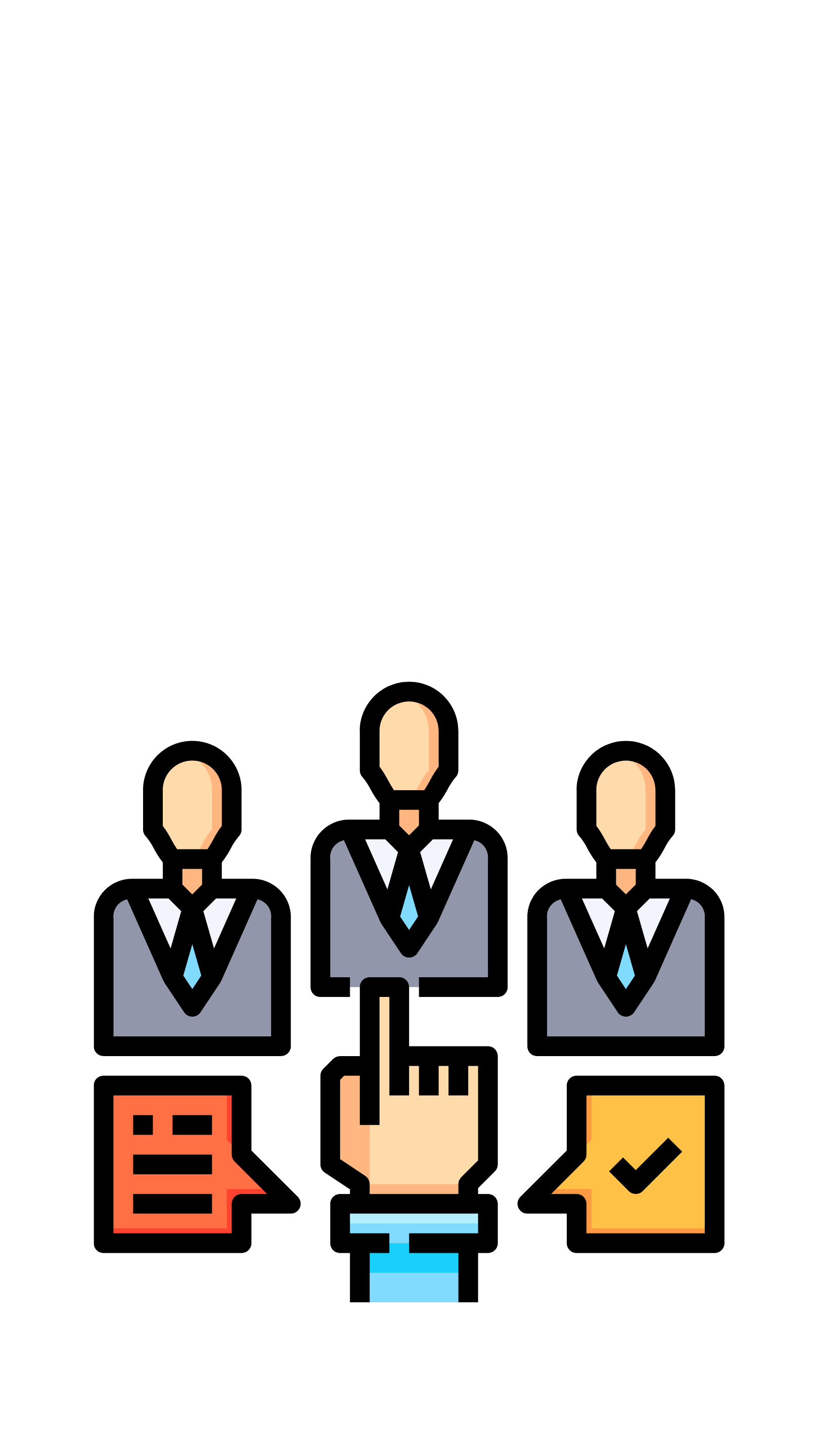 Next Steps
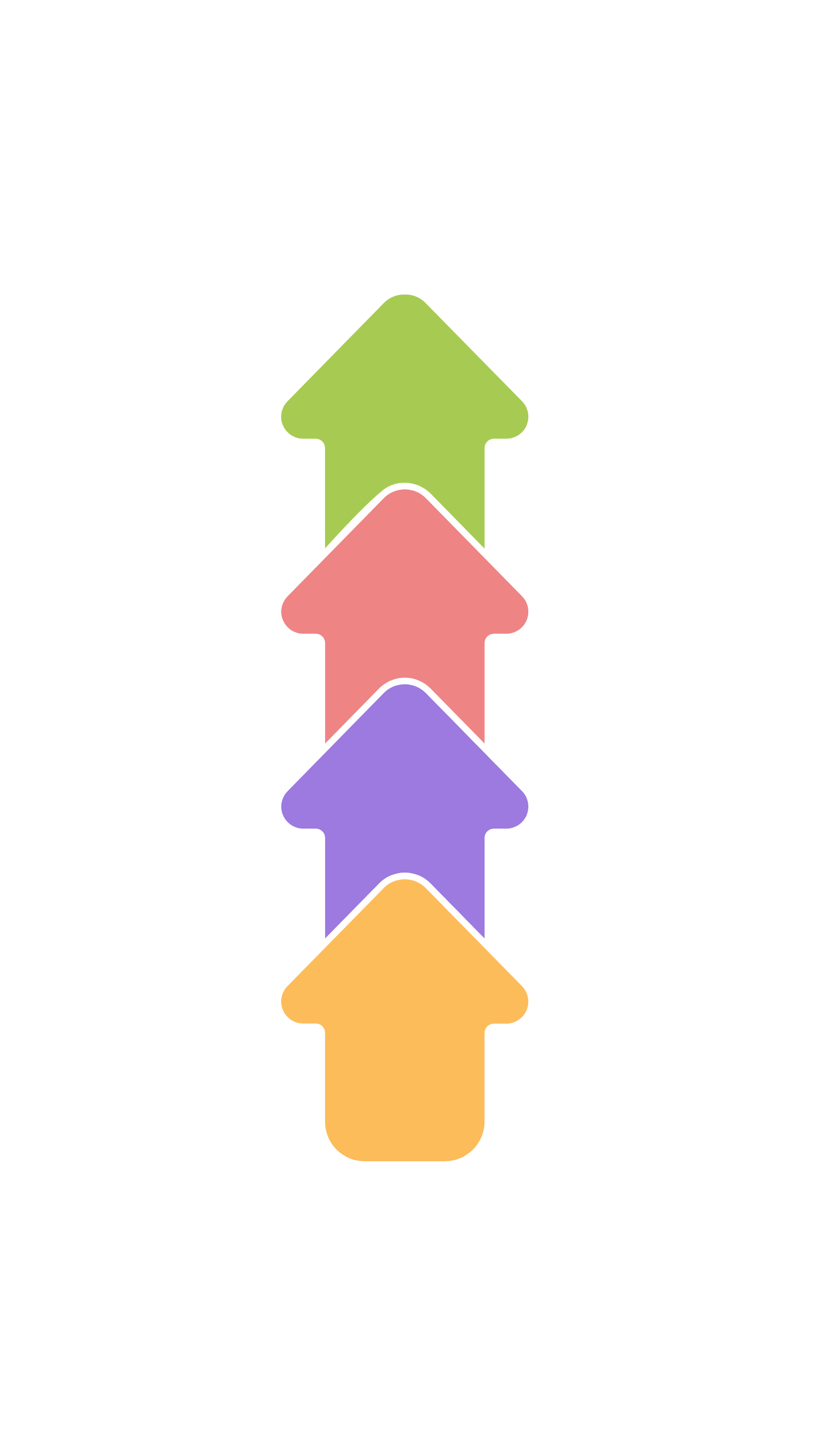 Have a think about the stakeholder you have been allocated. Brainstorm and share your ideas in your groups.

Decide whether your stakeholder is for or against the motion. 

Choose three arguments and begin developing PEE for the first argument using the ‘argument’ sheets.  

Develop PEE for the second argument and third argument. 

Read through your work and check it matches whether your stakeholder is for/against the motion, and add any final thoughts. 

Decide who will represent your stakeholder view in the balloon and give that person the opportunity to practise putting across their argument, providing feedback on expression, confidence and clarity. Use the ‘body language’ sheets for guidance
Plenary
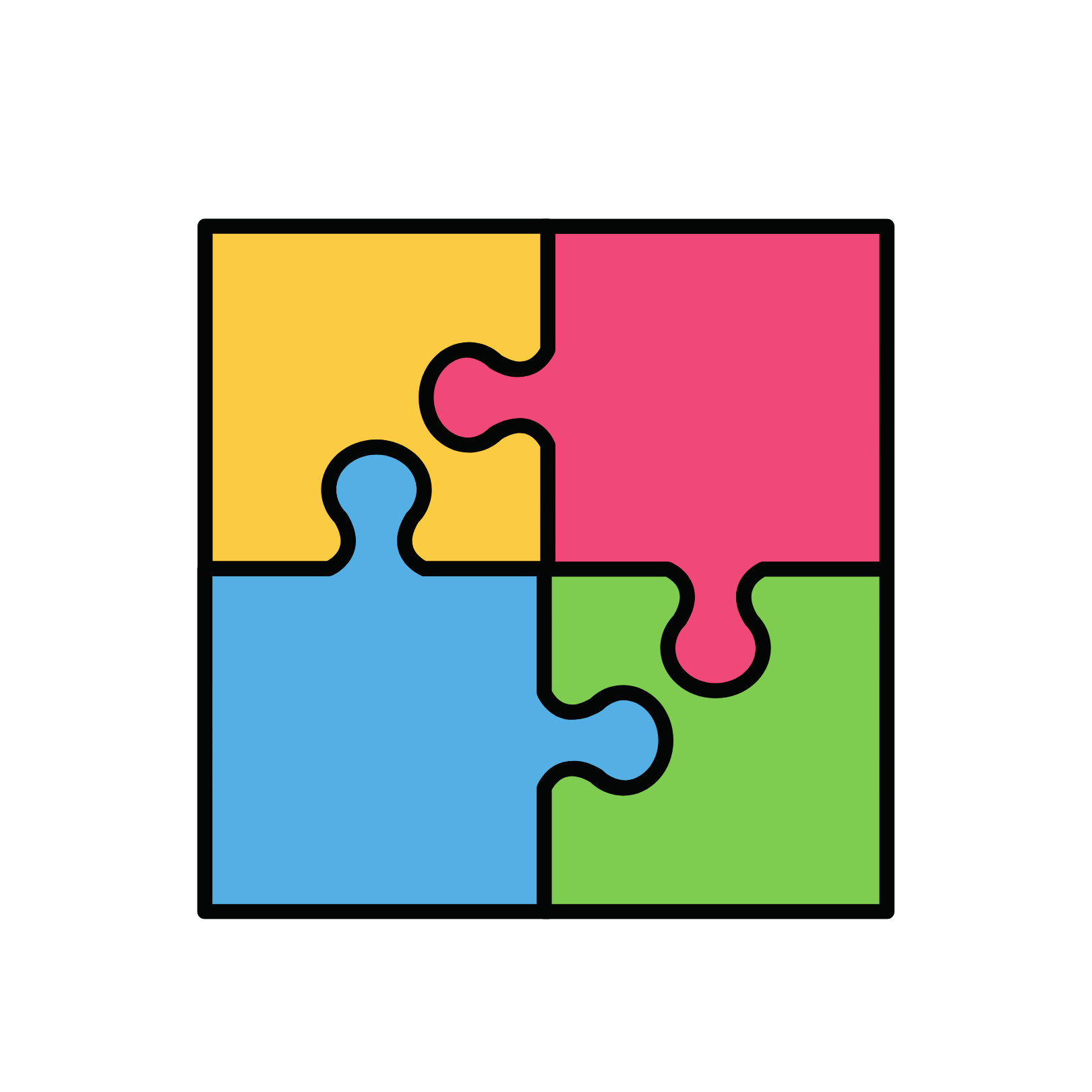 Try to reflect on how you are using each skillset!
Lesson 6B: Balloon Debate
Can you match the terms to their meaning?
Balloon Debate
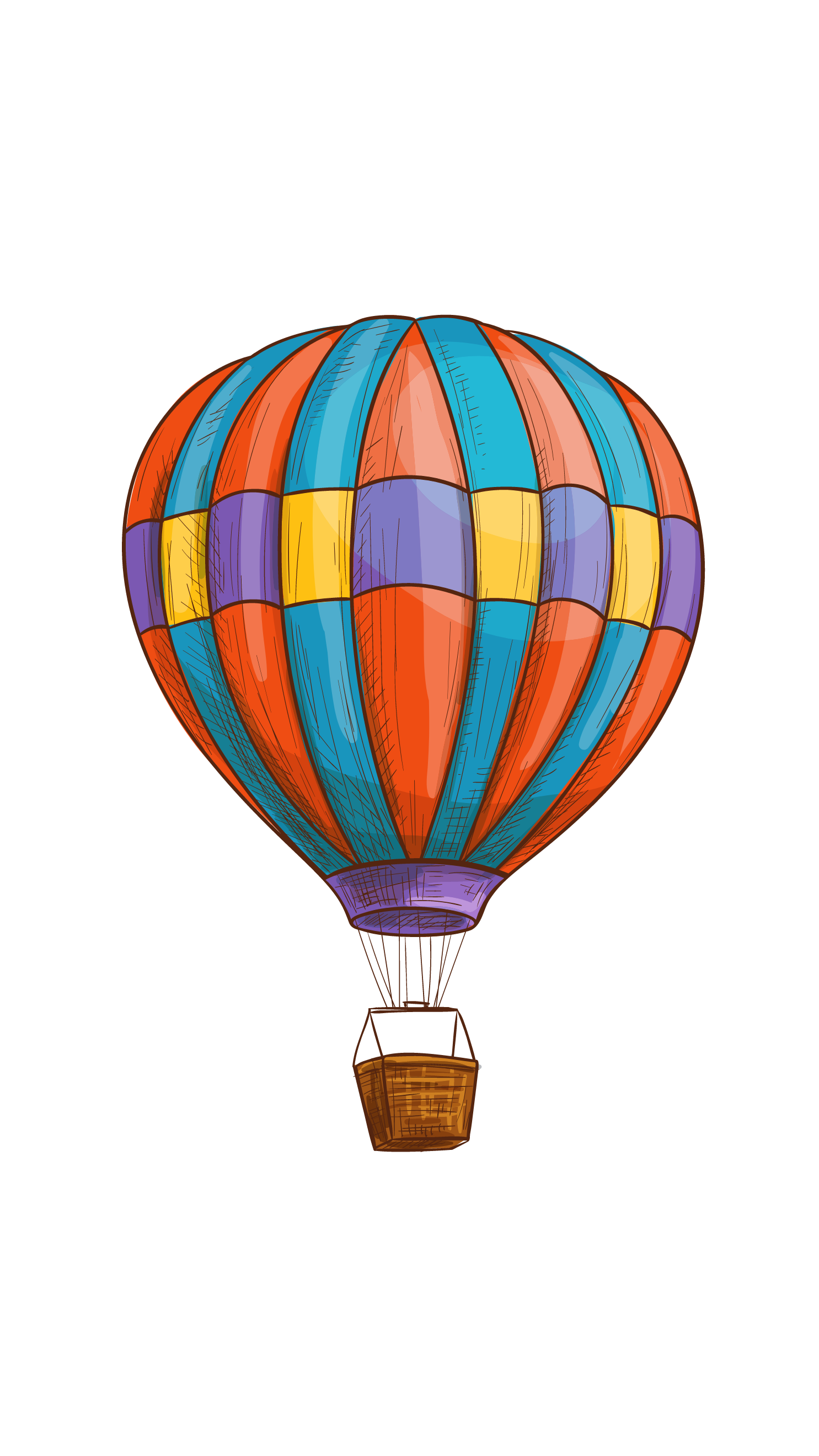 All cars should be banned from city centres.
Each representative will take their place inside the balloon and will take turns to present their first point.
The audience will write down key ideas and evaluate performances using PEE.
A vote will be taken on who to throw out of the balloon.
The remaining candidates will present their next point, and voting and elimination will take place again.
This will happen again, until only the winner is left in the balloon!
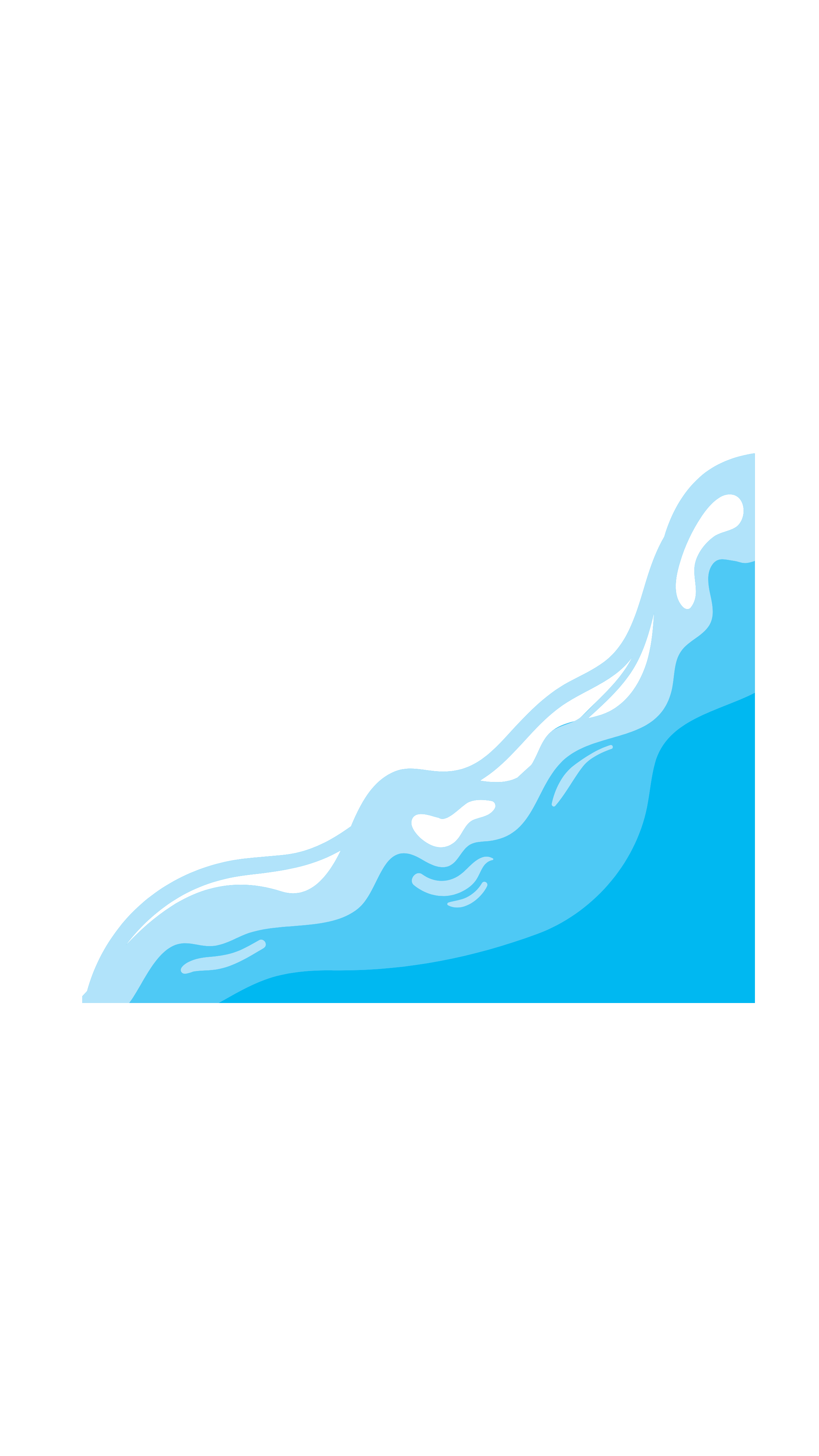 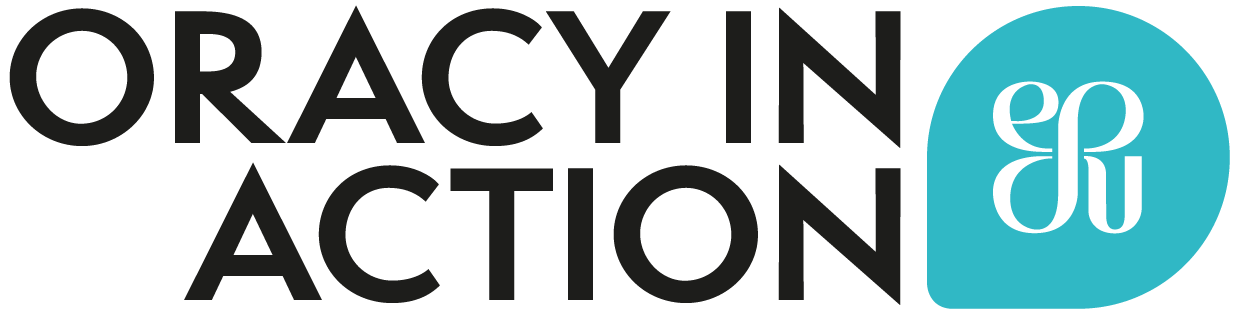 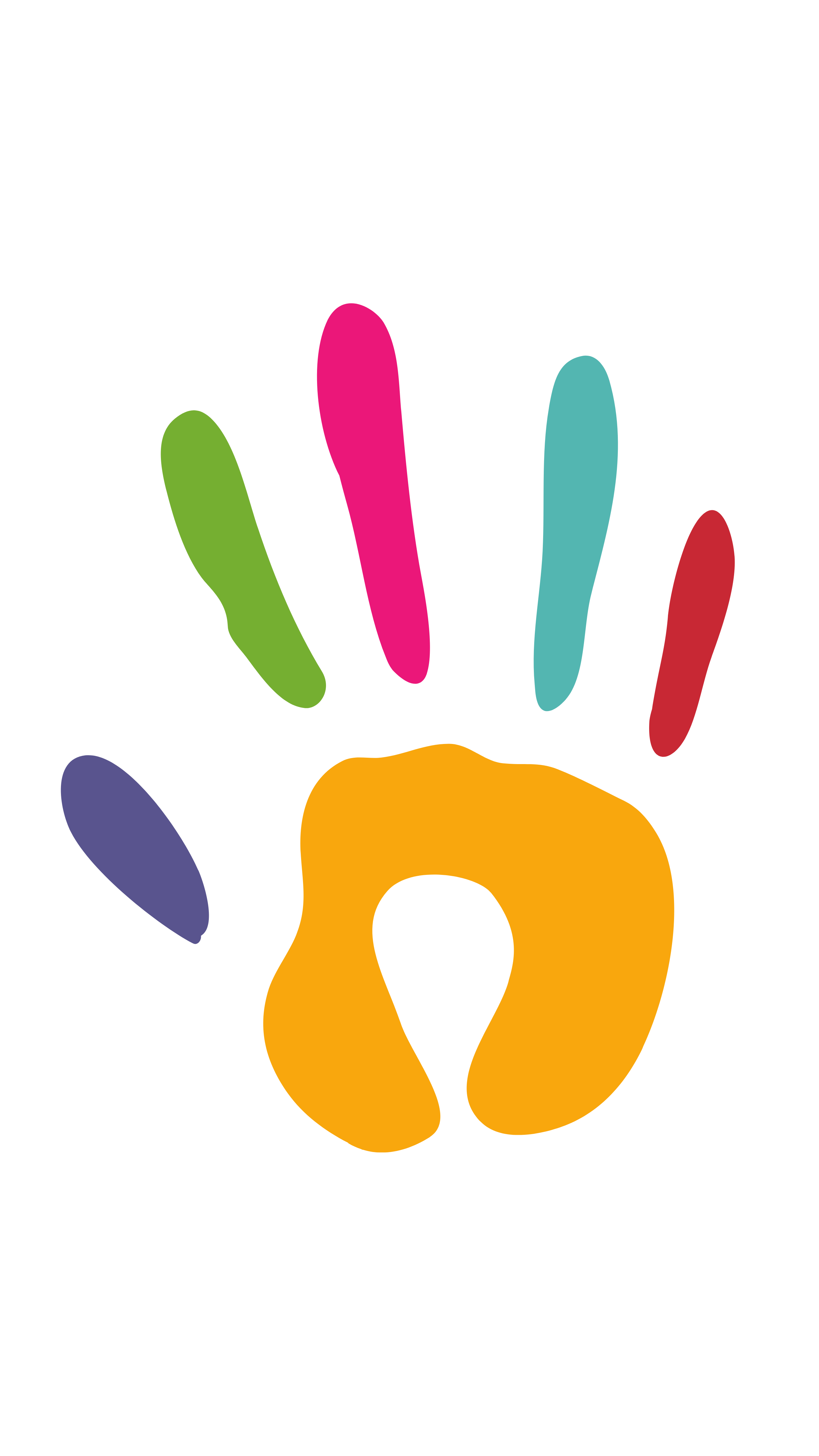 High FIVE!
With a partner, discuss for each finger:

One thing you did well today
One thing you could improve on
One new thing you have learn this term
One goal you will set for the future
What oracy means to you